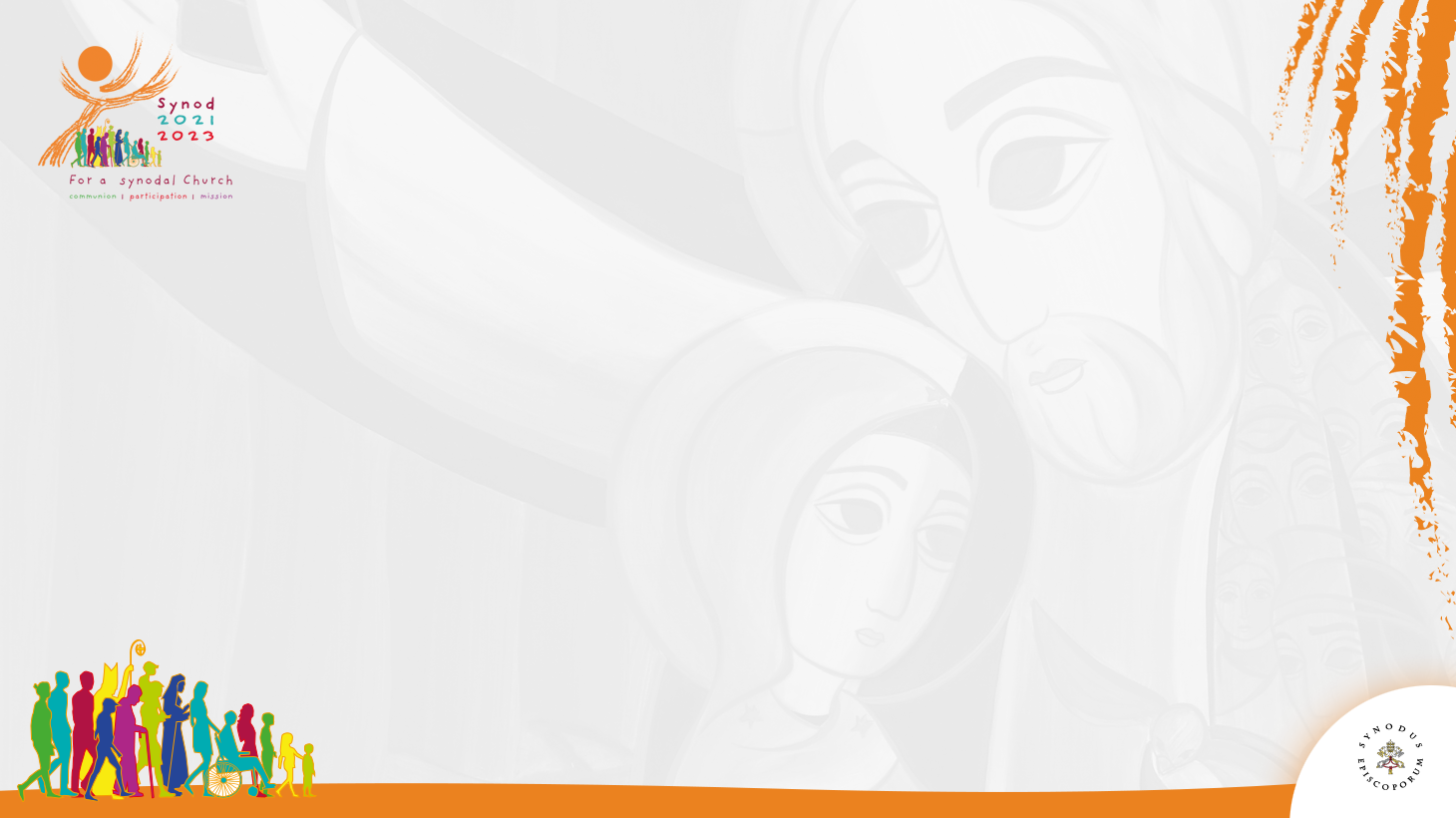 Sinodski hod u župi ...
Prvo sinodsko savjetovanje
Mjesto, Dan ožujka 2022.
1. Od sva se četiri vjetra 
Crkva sabire sveta 
u živi božji hram: 
Krist joj je glava, 
Duh Božji snaga, 
Marija Mati, a nebo dom. 
Kako je dobro, kako je lijepo 
zajedno biti u domu Tvom.
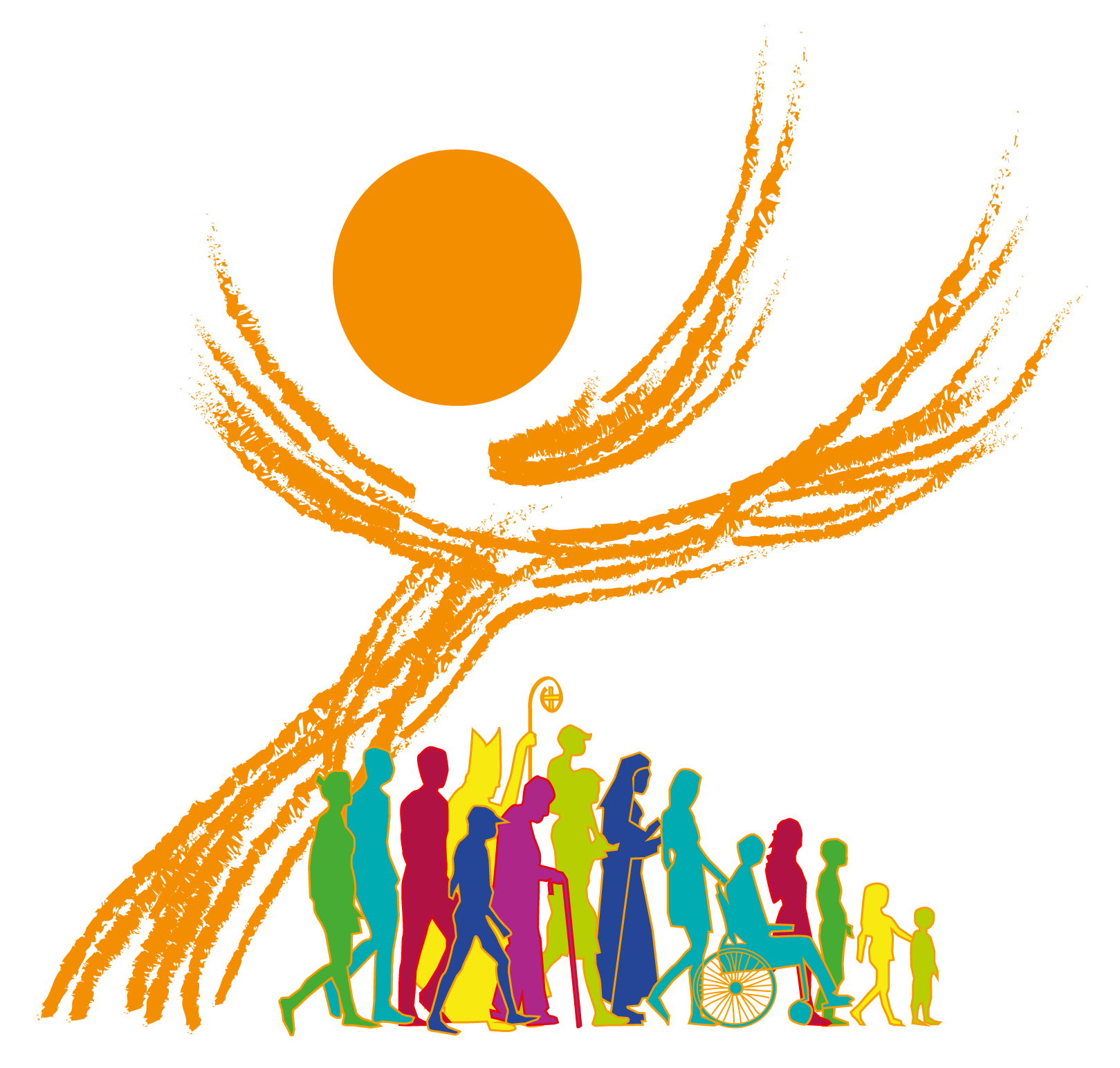 2
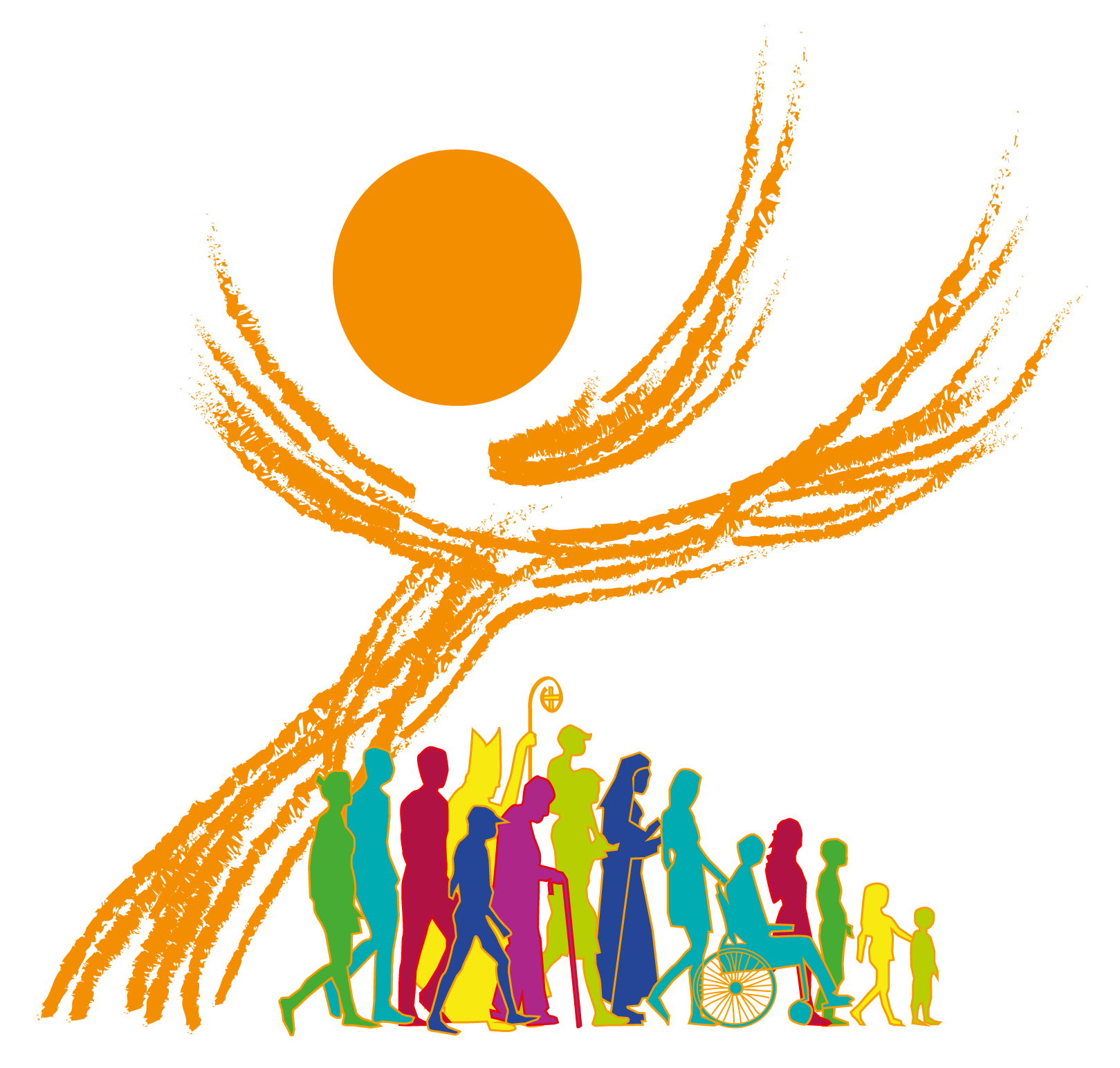 1. O da bude radost među namašto smo krvlju Kristovom oprani!O da bude ljubav među namašto smo braćom Kristovom prozvani
3
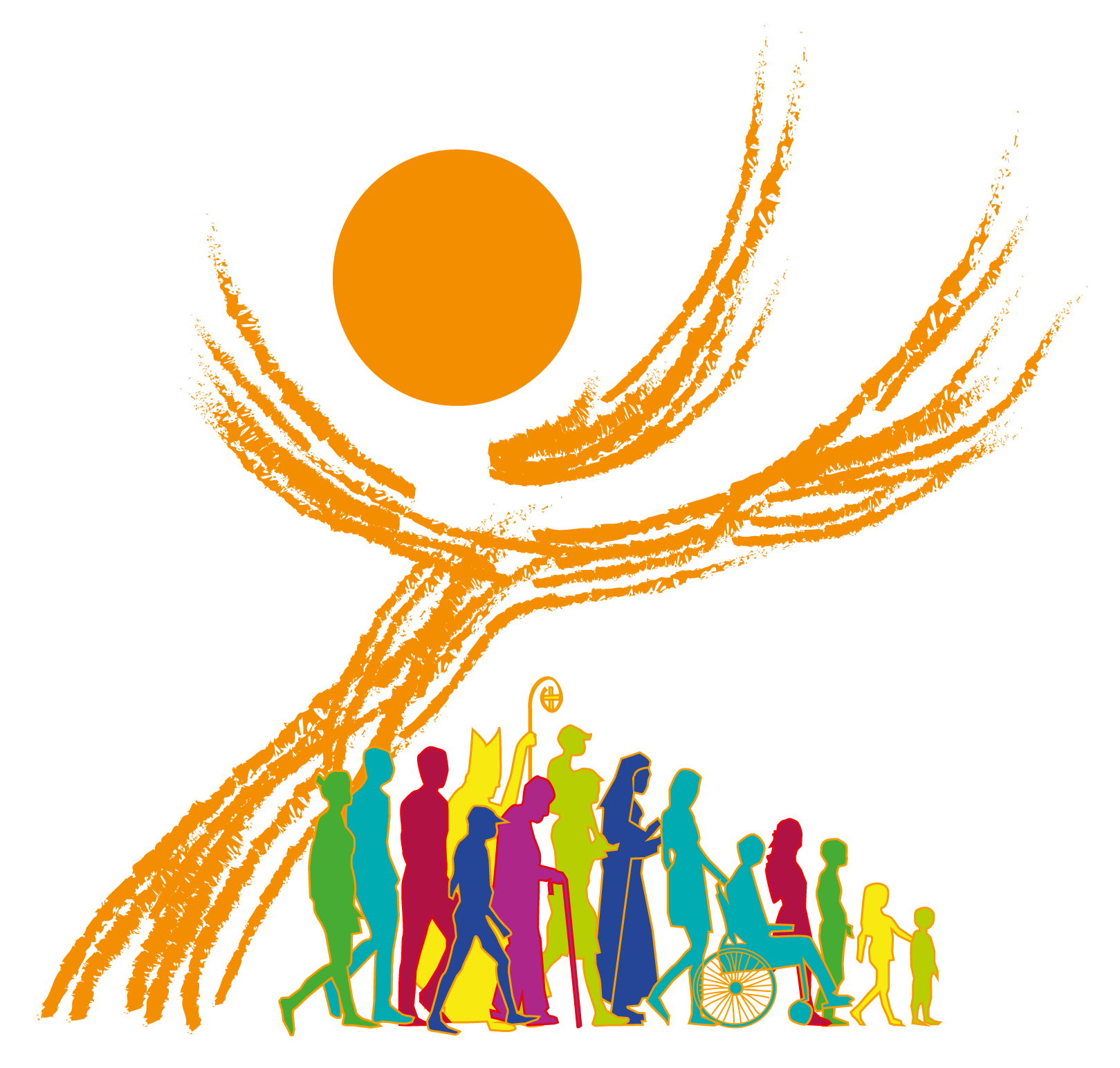 2. O da bude sretno naše bićešto se žedno pravde posvećuje!O da bude život naš za drugeblagoslov i mir što usrećuje!
4
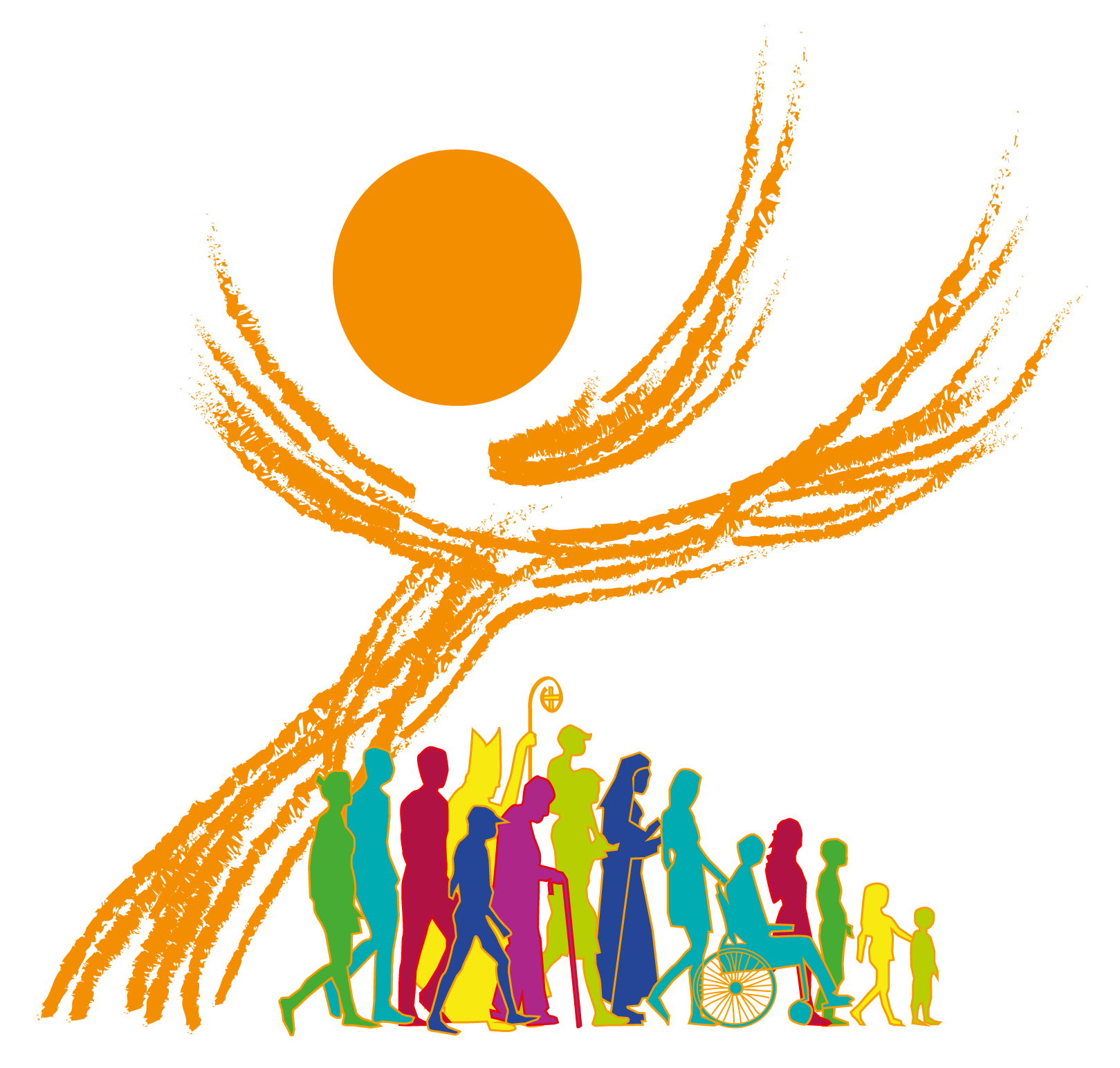 3. O da bude mir na cijelom svijetu:sveti mir što, Kriste, obećavaš!O da bude u svakome srcuoganj živi što ga ti razgaraš!
5
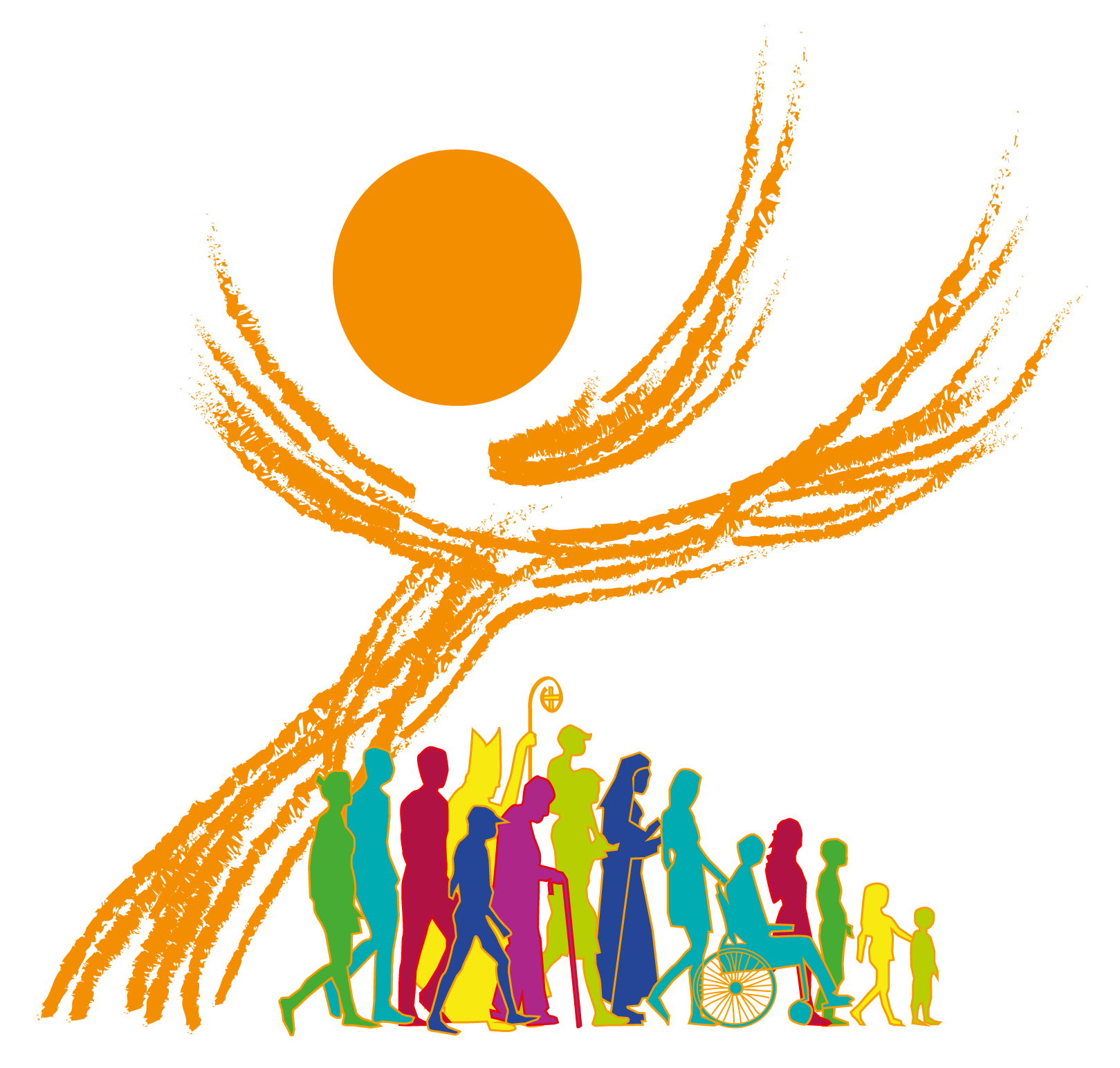 1. Hvala što, Bože, vjeruješ u nas,s nadom nas zoveš, beskrajno ljubiš.Sada smo ovdje, slušamo Tvoj glas,želimo primat’ sve što nam nudiš.Postojani u ljubavi – ustrajni u molitvi,zajedništvom nošeni – Duhom, vjerom prožeti,Tijelom Božjim hranjeni.
6
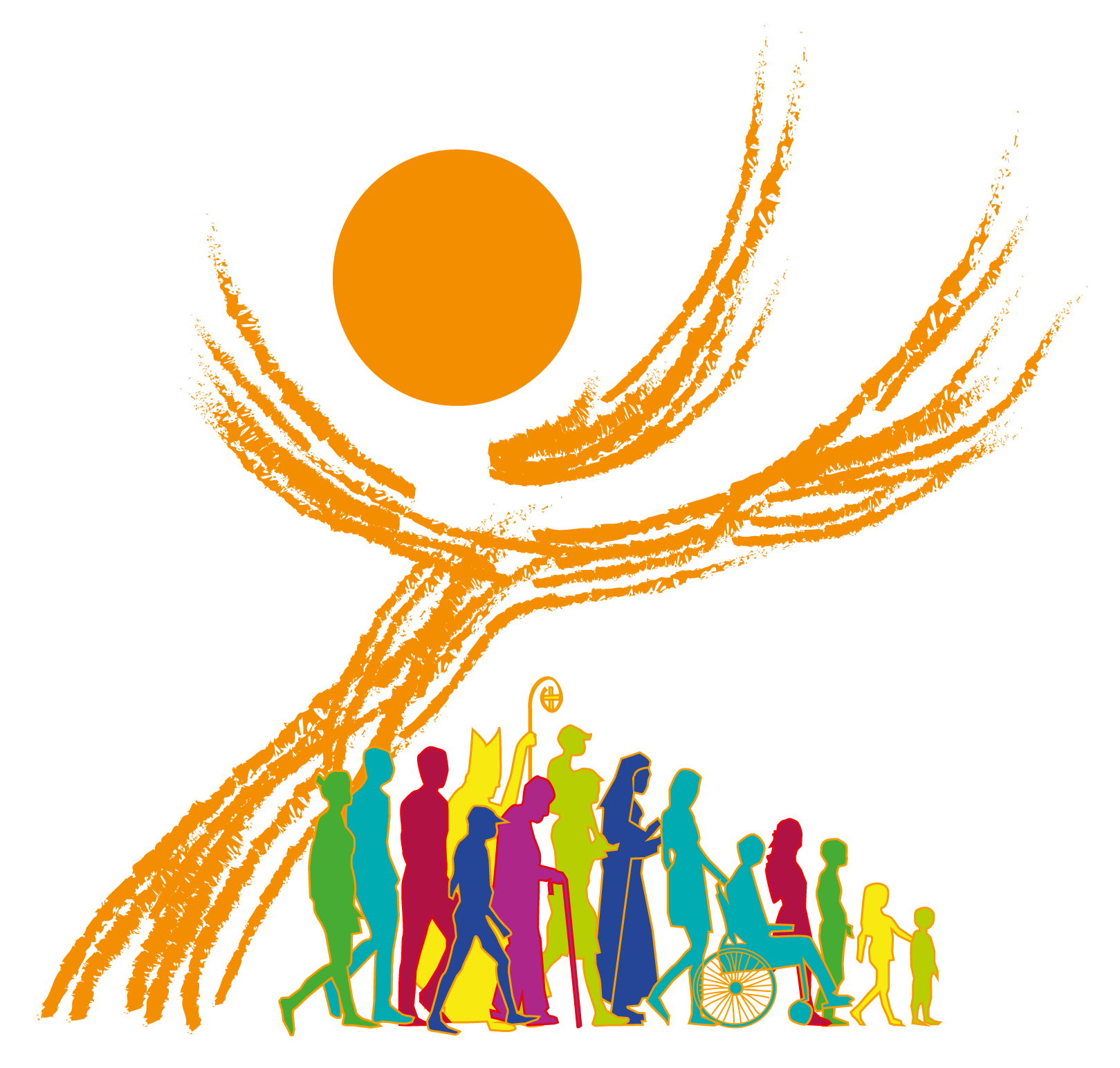 2. Znamo po nama može bit’ bolje,bez dobrih djela, prazni smo lažni.Ojačaj naše umorne volje,u tvome Duhu bivamo snažni.Postojani u ljubavi – ustrajni u molitvi,zajedništvom nošeni – Duhom, vjerom prožeti,Tijelom Božjim hranjeni.
7
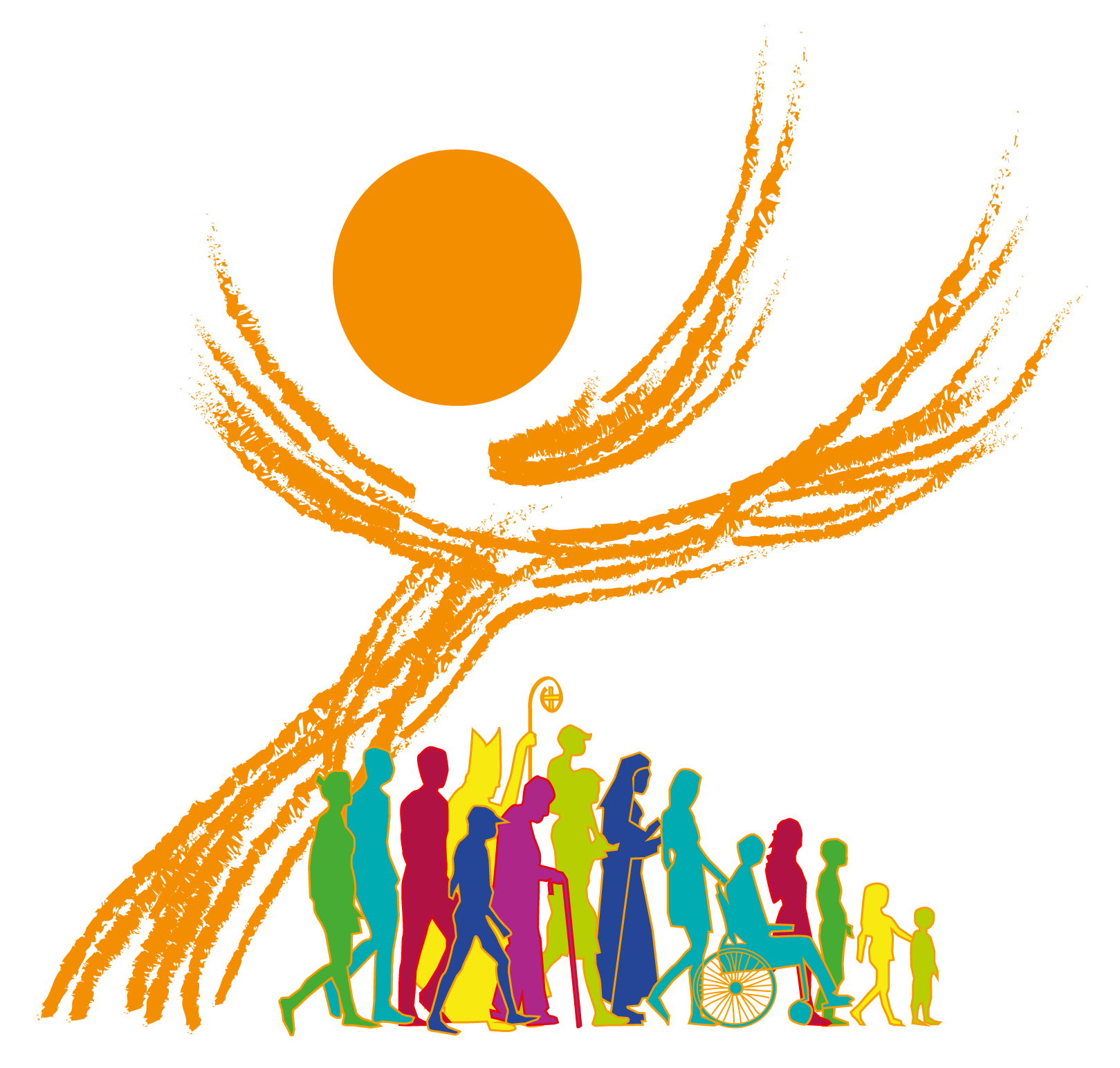 3. Kad sutra život na razne straneodvede ovo maleno stado,bit ćemo spremni u naše daneblagoslov unijet’ i Svjetlo novo.Postojani u ljubavi – ustrajni u molivi,zajedništvom nošeni – Duhom, vjerom prožeti,Tijelom Božjim hranjeni.
8
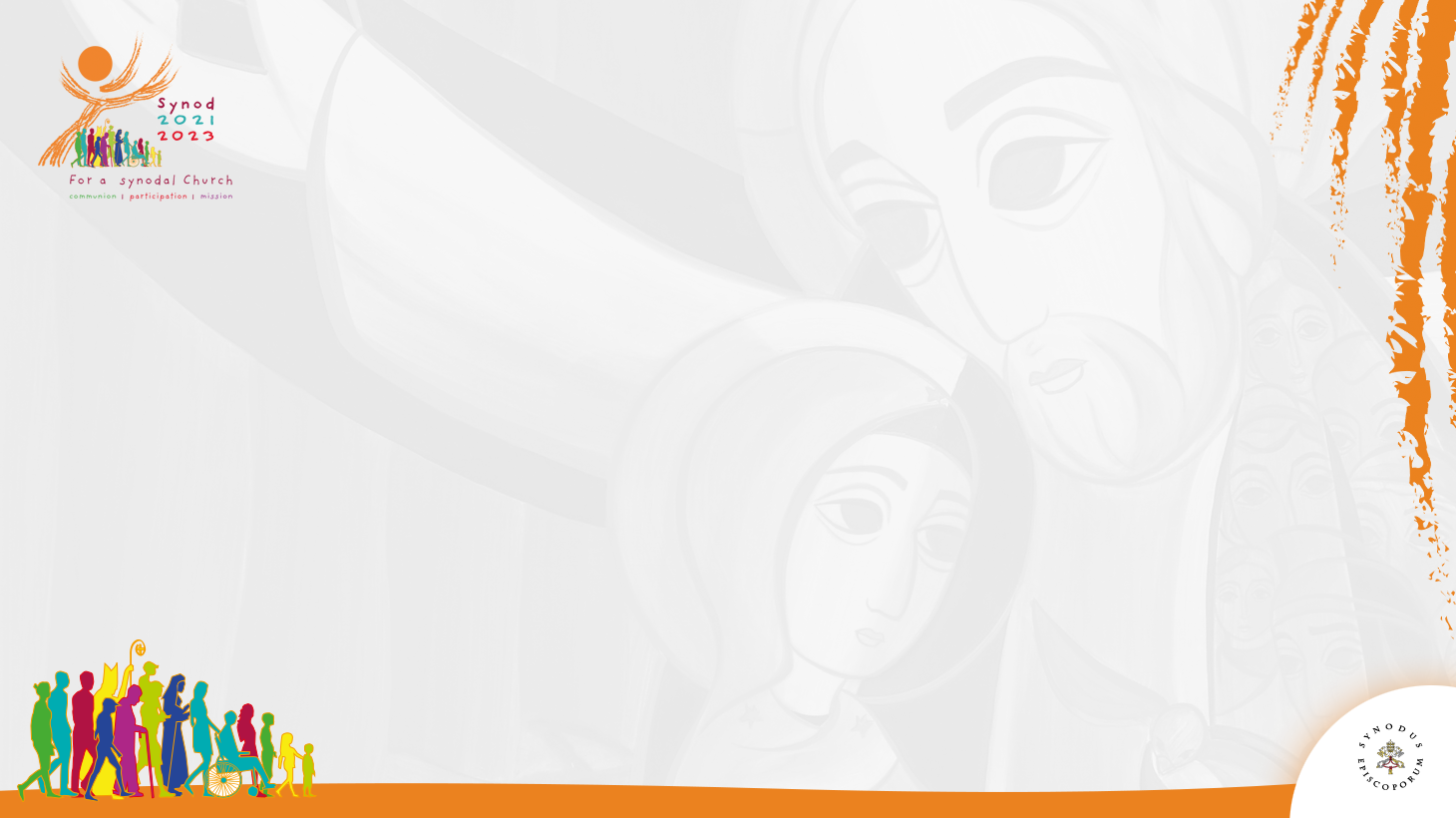 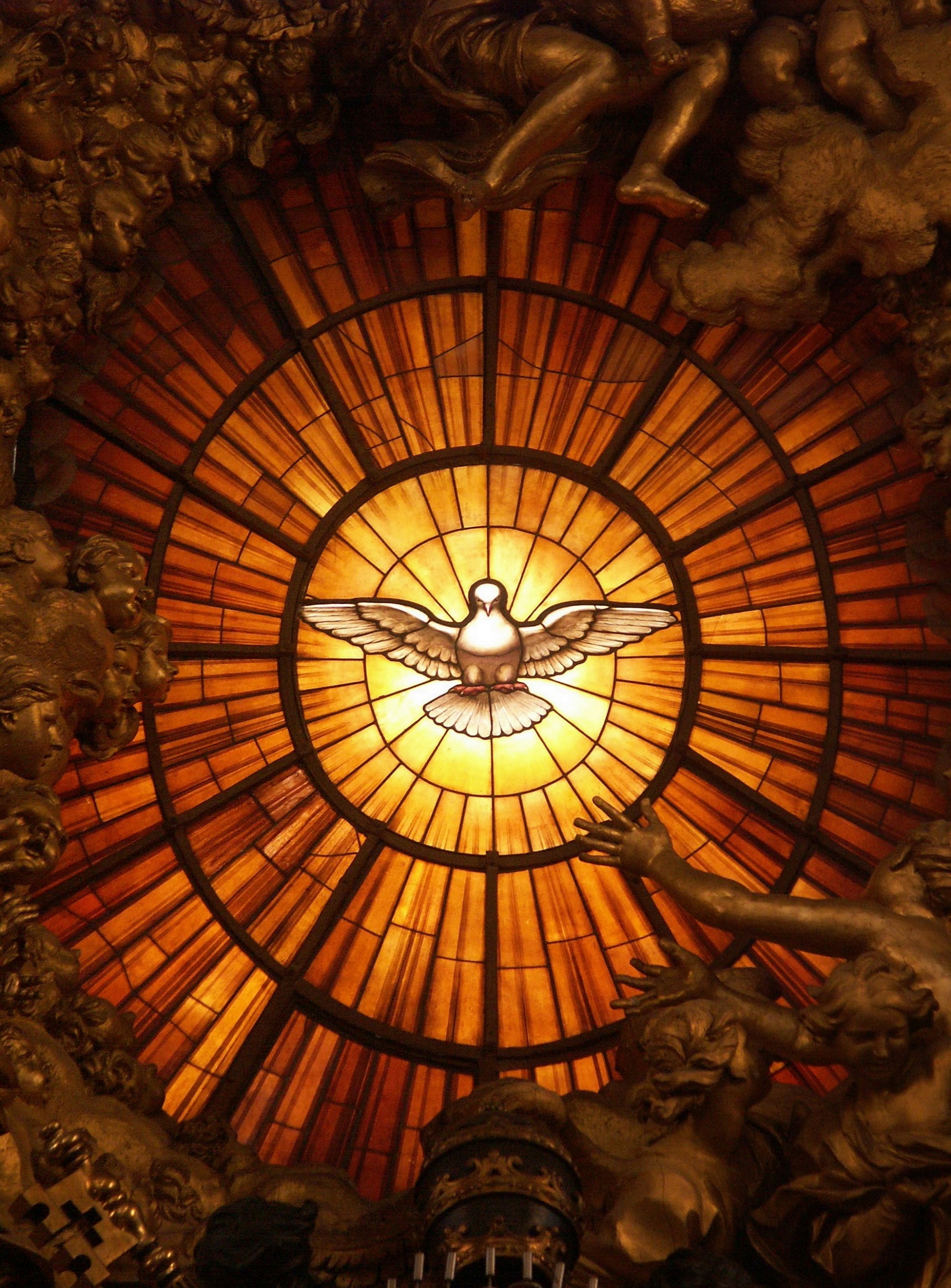 1. Molitveni početak
...zazovimo pomoć Njegova Duha – da budemo otvoreni njegovu vodstvu i djelovanju, da čujemo njegove poticaje i zauzetim djelovanjem na njih odgovorimo...
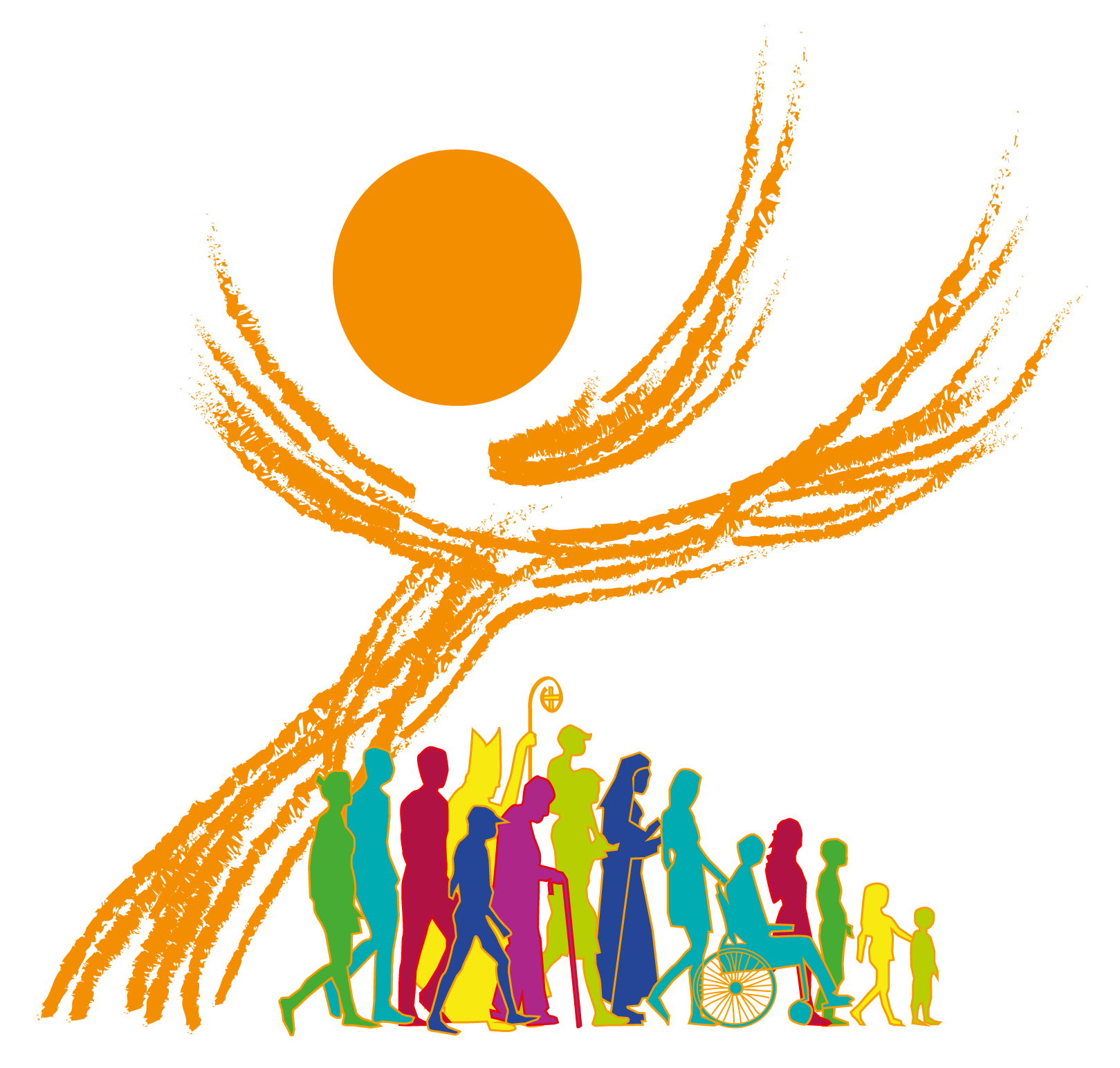 Dođi, Duše Presveti,
sa neba nas posjeti
zrakom svoje milosti.
10
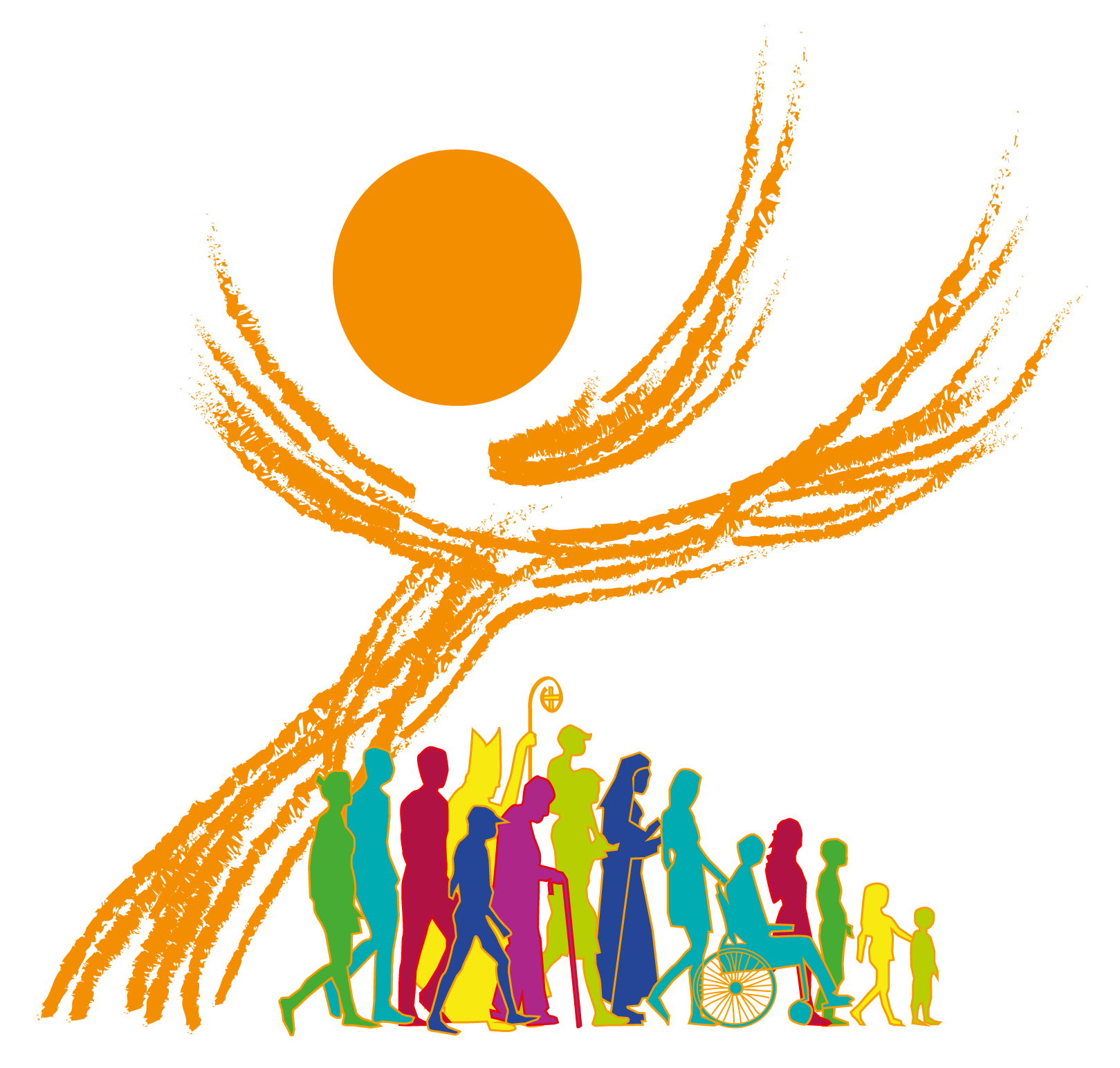 Dođi, Oče ubogih,
djelitelju dara svih,
dođi, srca svjetlosti.
11
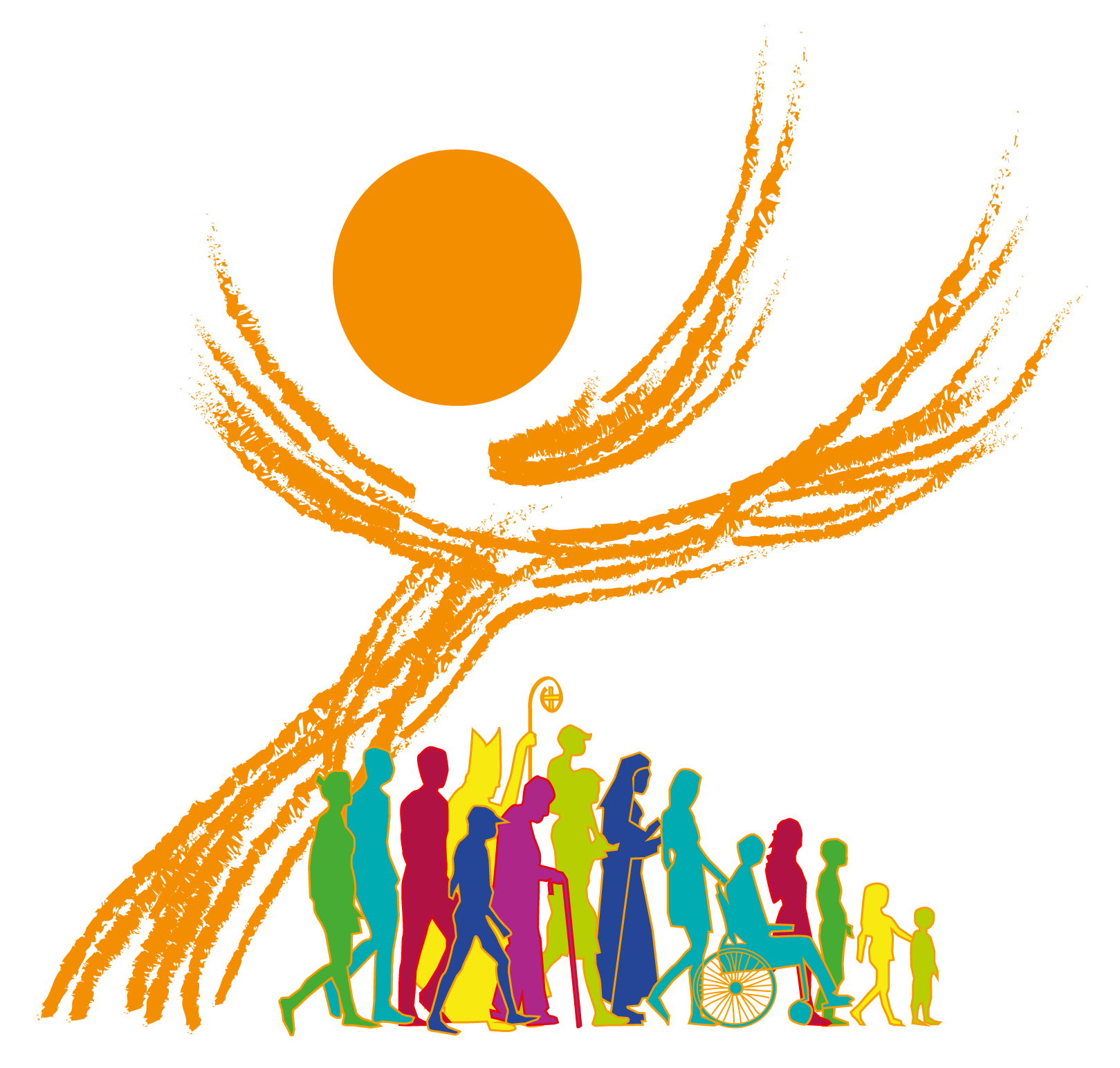 Tješitelju tako blag,
ti nebeski goste drag,
pun miline hlade tih.
12
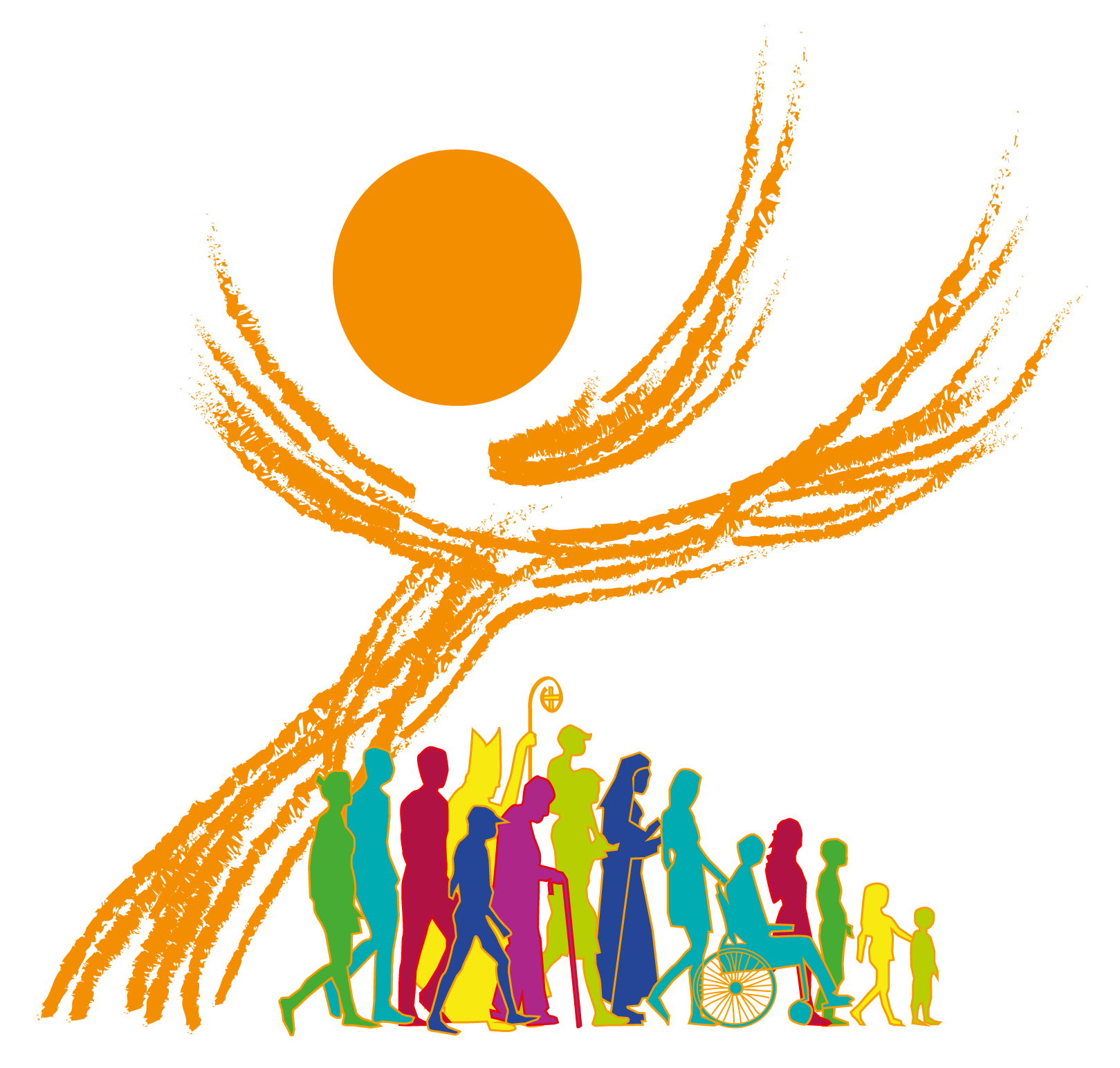 Umornima odmore,
u vrućini lahore,
razgovore žalosnih.
13
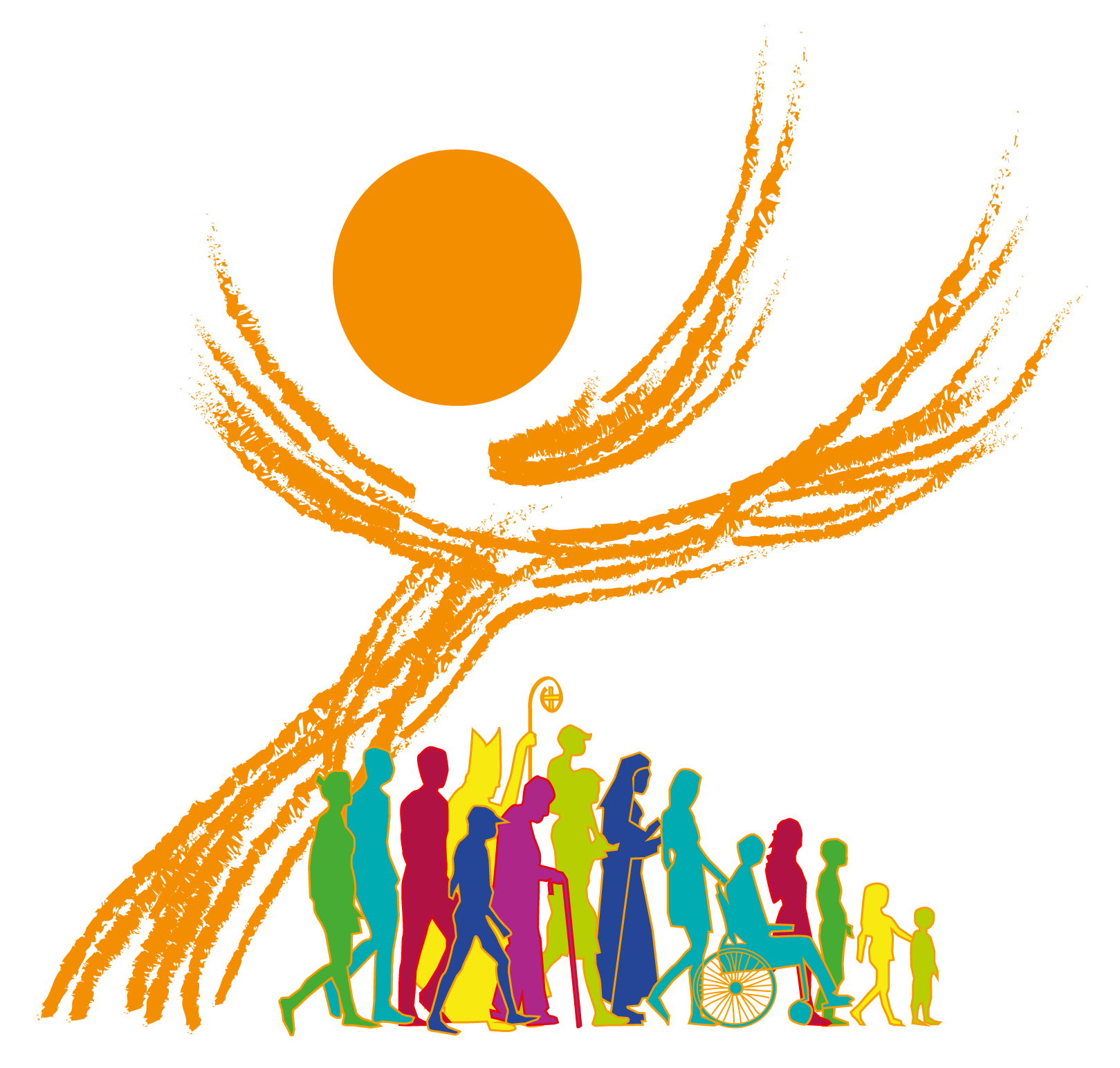 Sjaju svjetla blaženog,
sjaj u srcu puka svog,
napuni nam dušu svu.
14
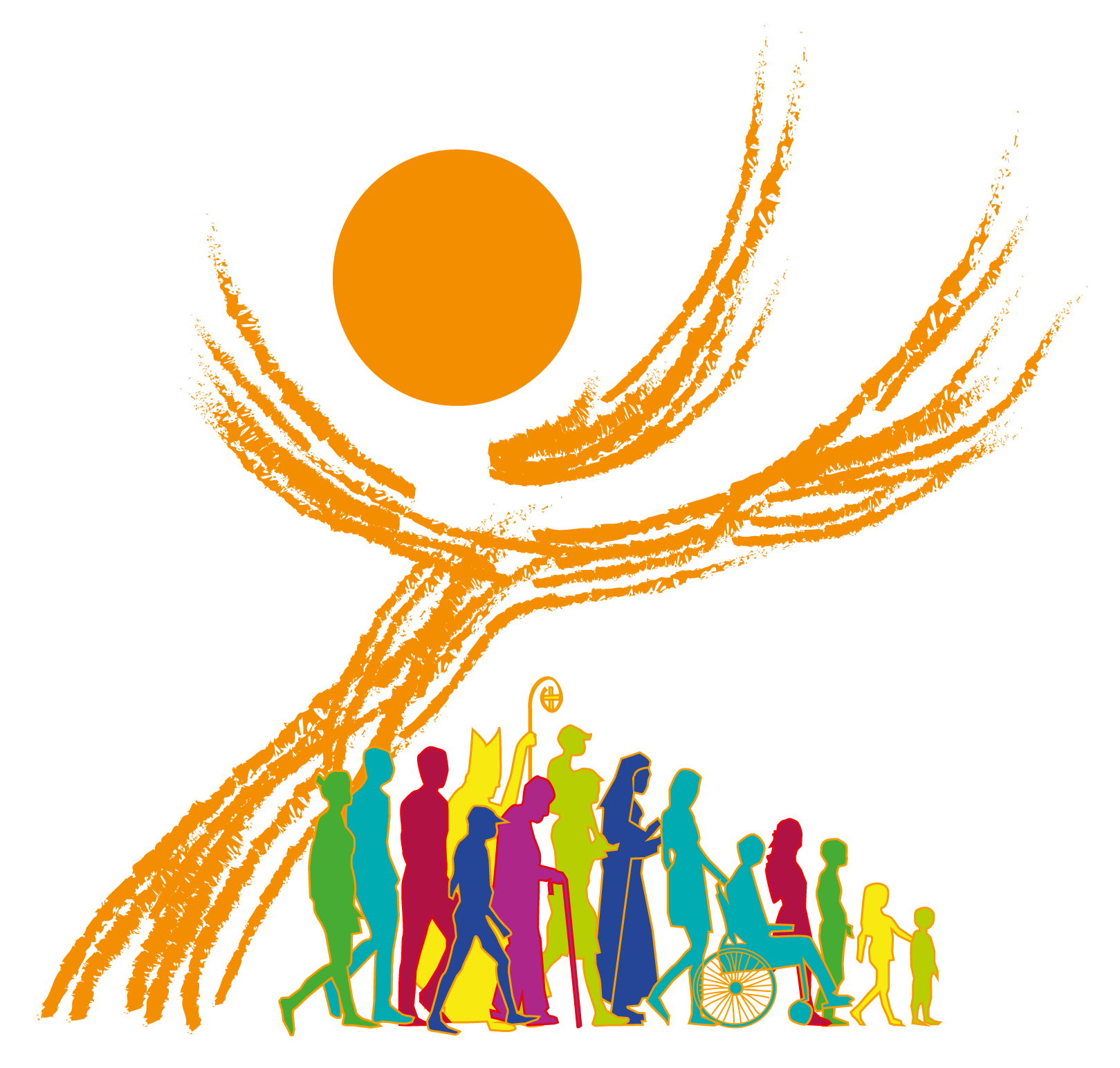 Bez božanstva tvojega,
čovjek je bez ičega,
tone sav u crnom zlu.
15
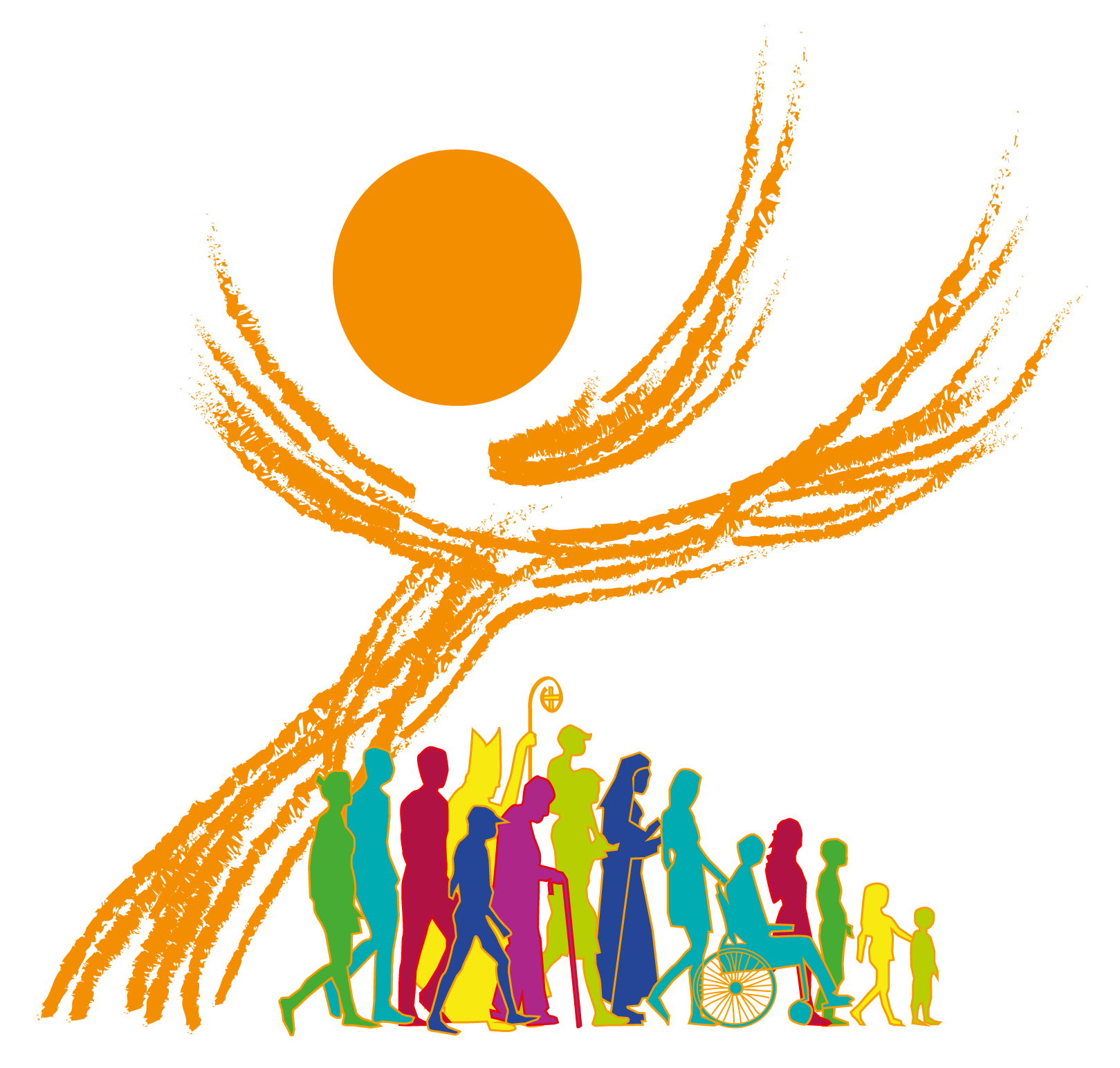 Nečiste nas umivaj,
suha srca zalivaj,
vidaj rane ranjenim.
16
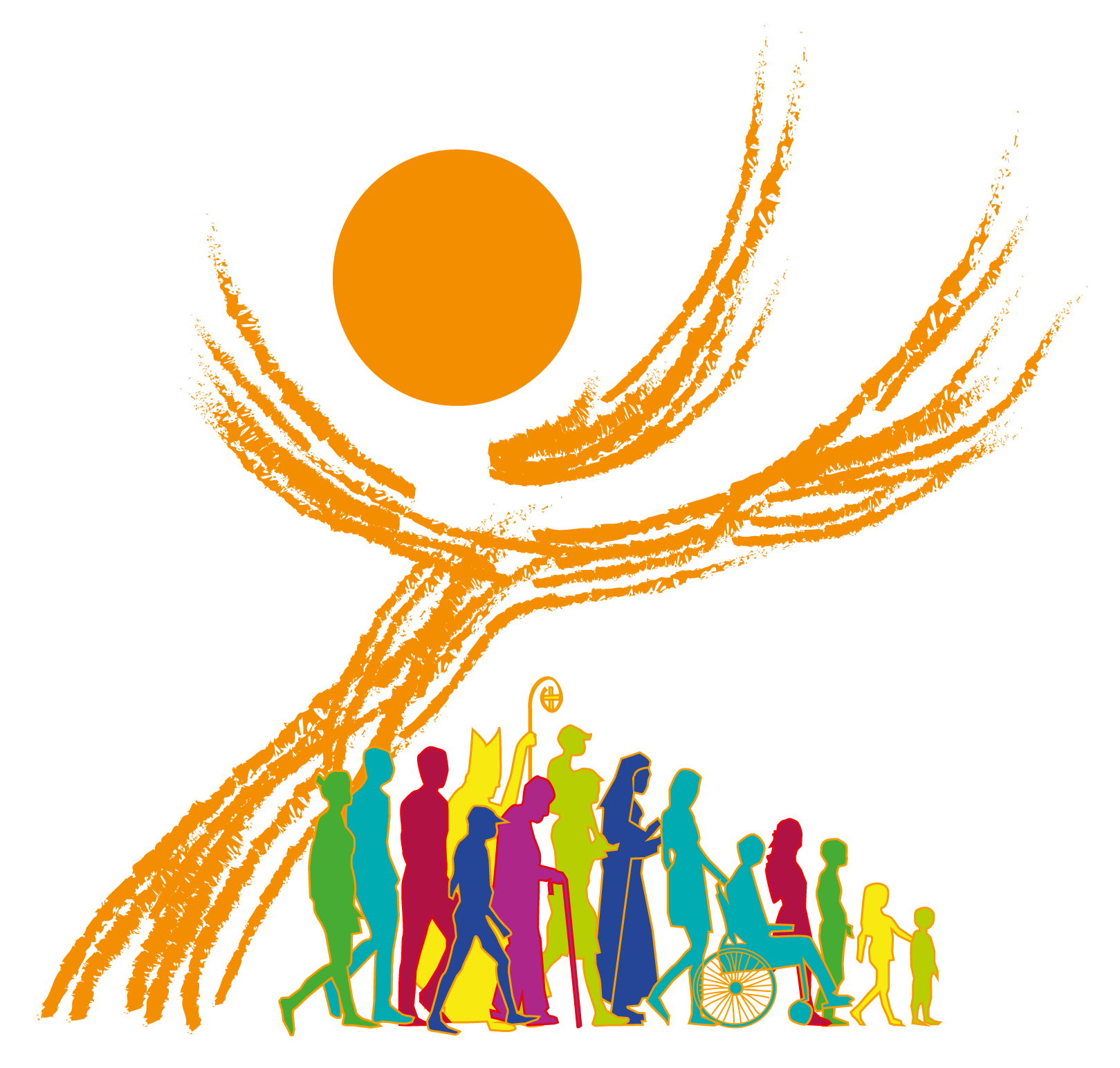 Mekšaj ćudi kamene,
zagrij grudi ledene,
ne daj nama putem zlim.
17
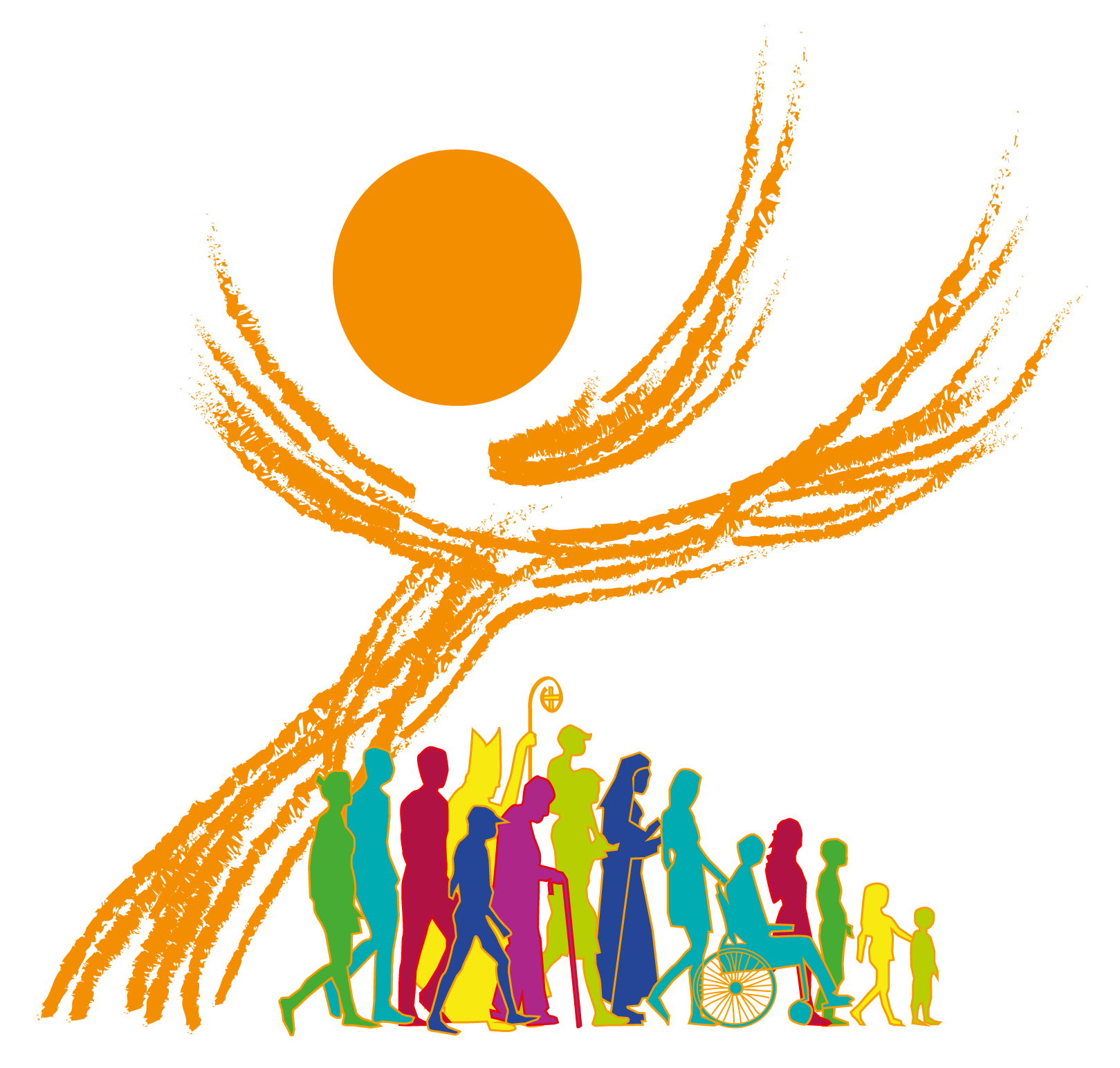 Svim što vjeru imaju,
što se u te ufaju,
sedam svojih dara daj.
18
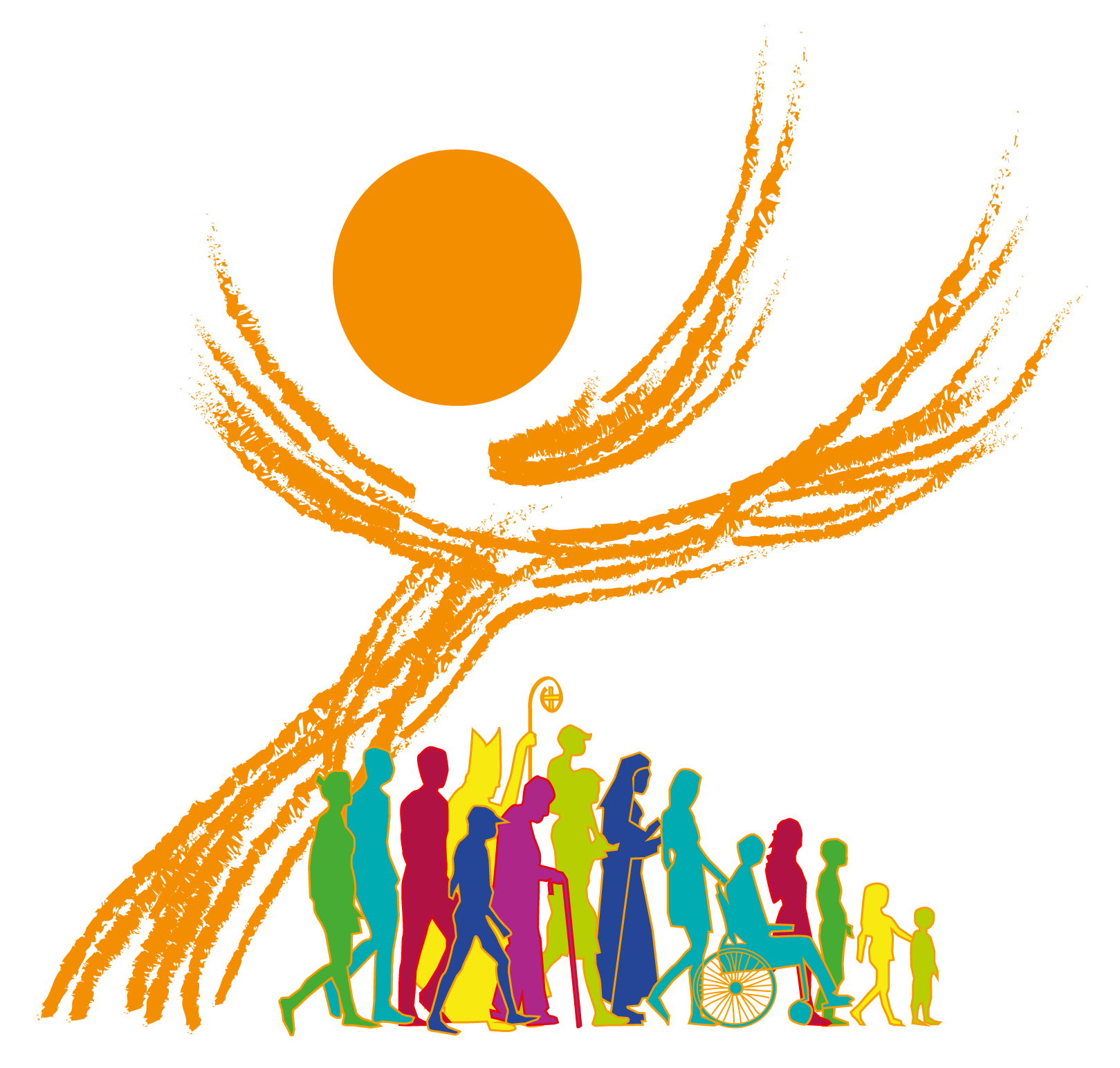 Daj nam krepost zaslužnu
i smrt lijepu, blaženu,
daj vjekovit svima raj.
19
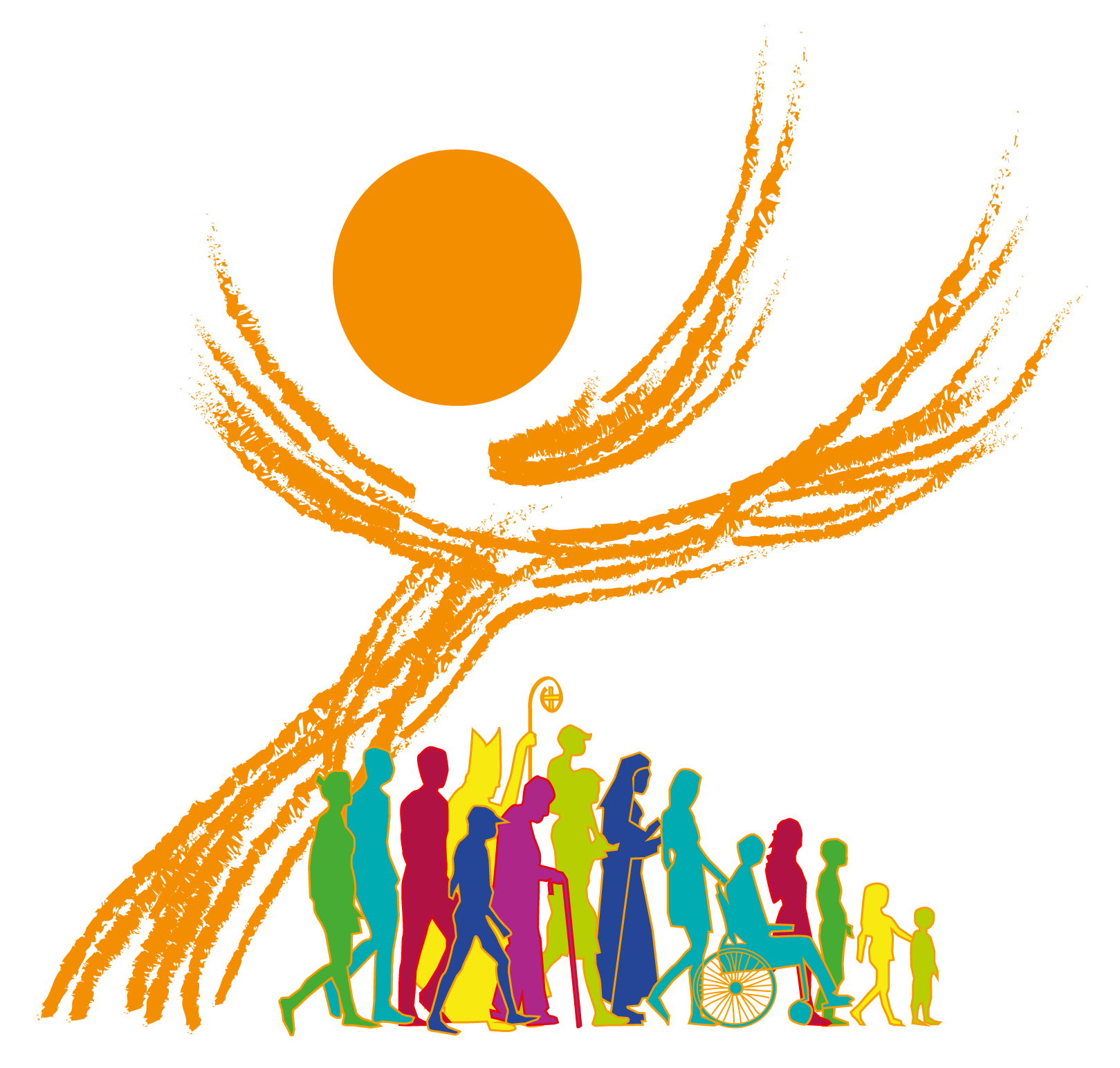 O dođi, Stvorče, Duše Svet,
pohodi duše vjernika,
poteci višnjom milosti
u grudi štono stvori ih.
20
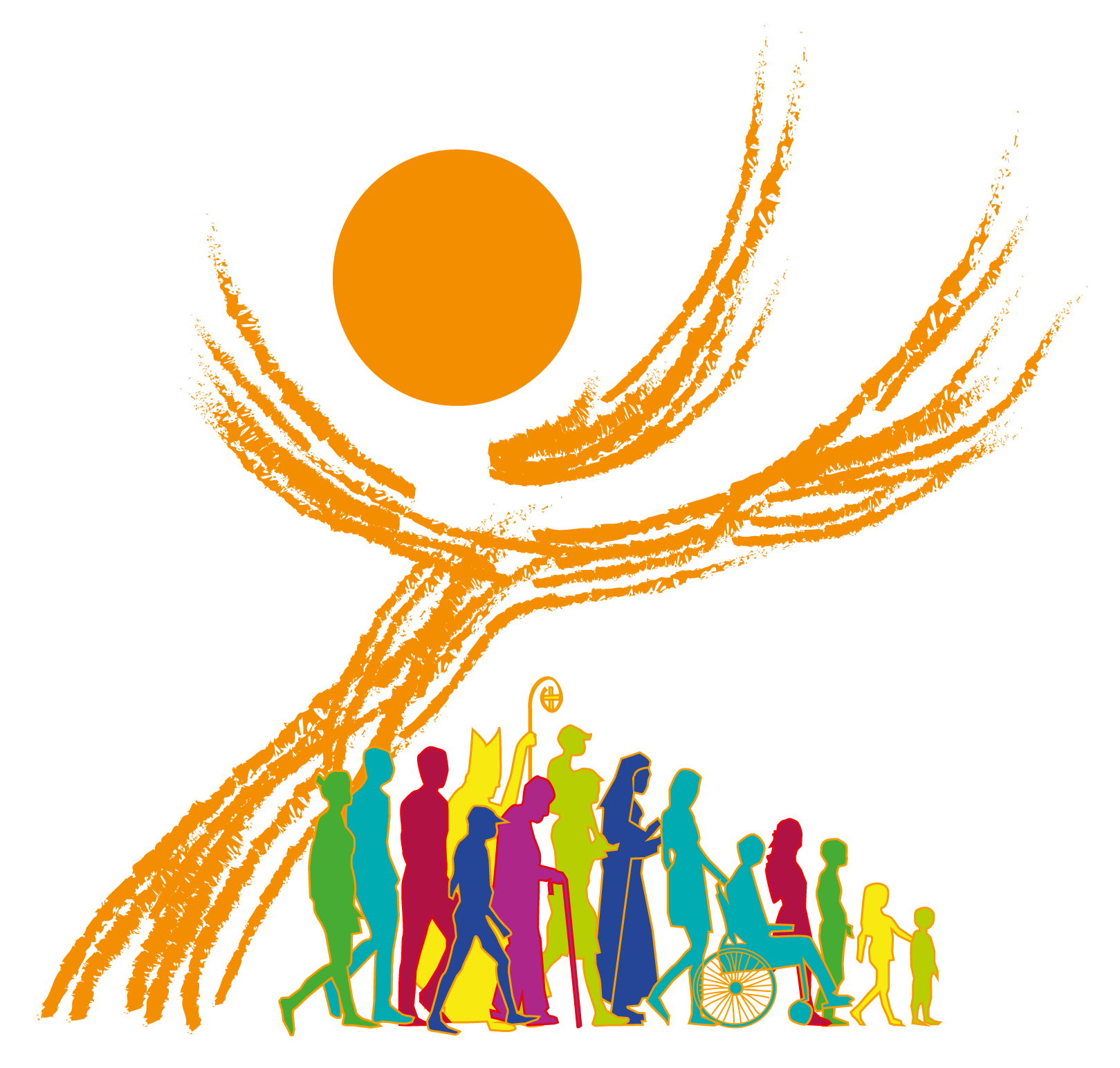 Ti nazivaš se tješitelj,
blagodat Boga svevišnjeg,
studenac živi, ljubav, plam
i pomazanje duhovno.
21
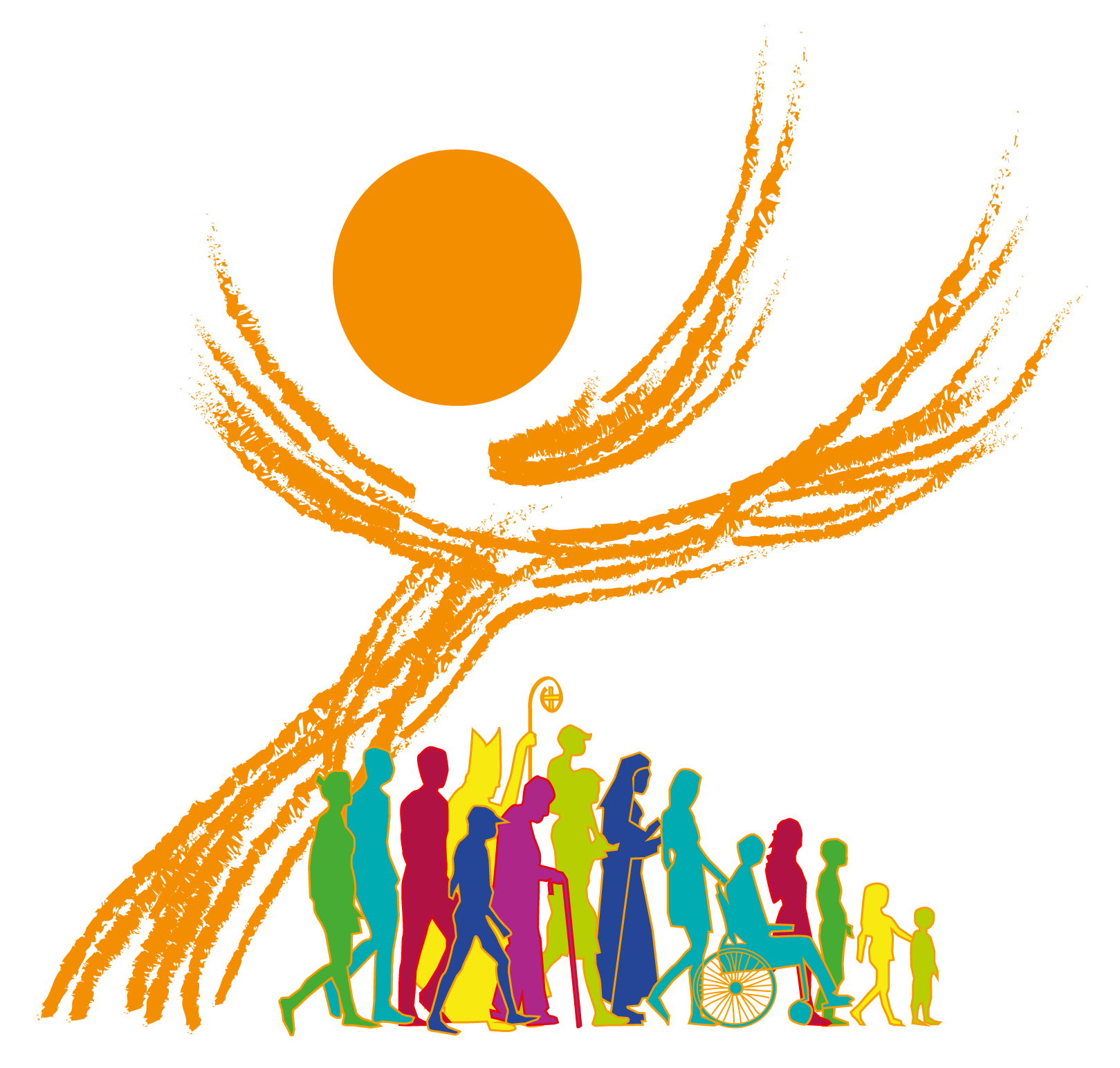 Darova sedam razdaješ,
ti, prste desne Očeve,
od vječnog Oca obećan,
ti puniš usta besjedom.
22
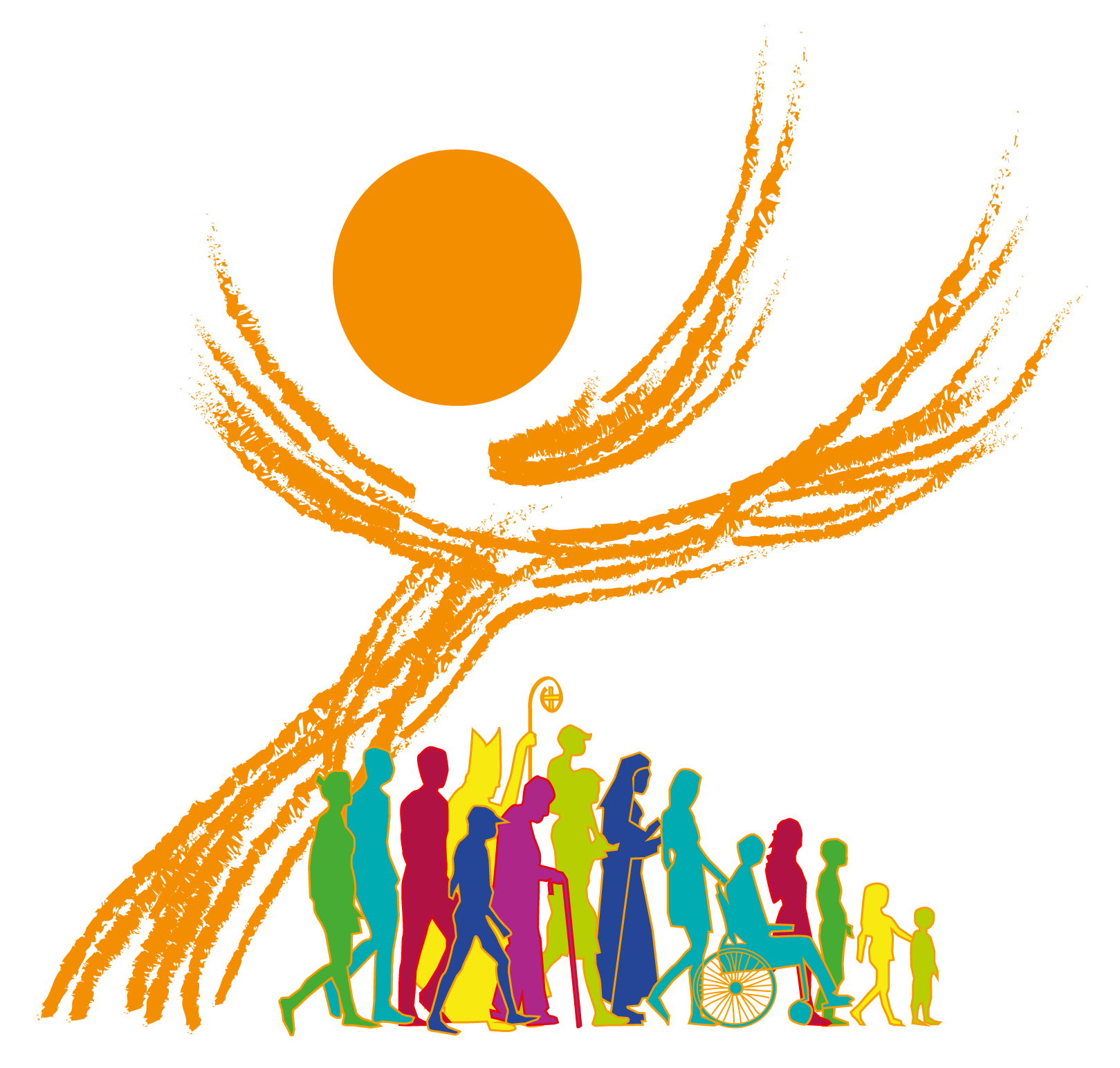 Zapali svjetlo u srcu,
zadahni dušu ljubavlju,
u nemoćima tjelesnim
potkrepljuj nas bez prestanka.
23
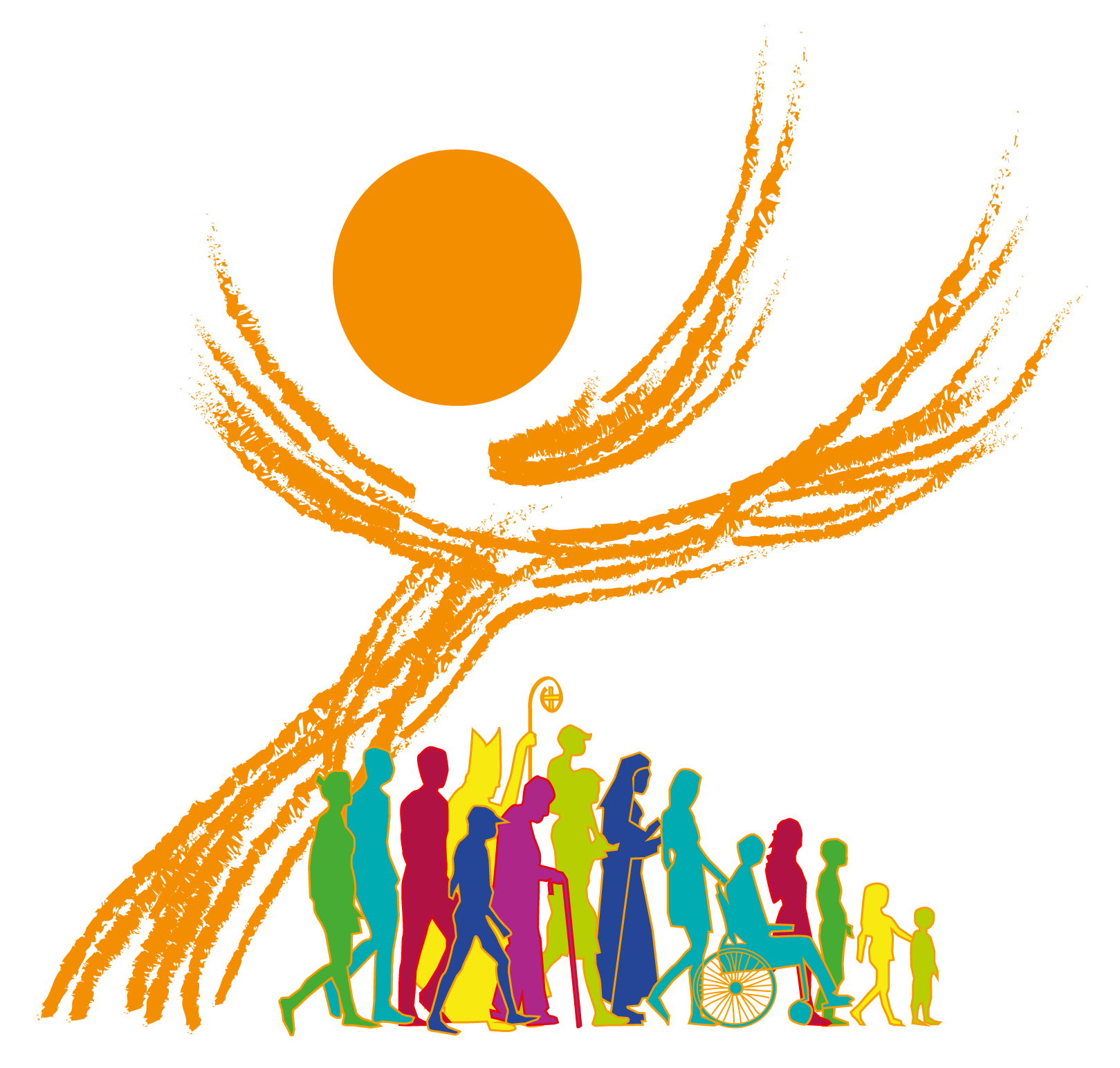 Dušmana od nas otjeraj
i postojani mir nam daj,
ispred nas idi vodi nas
da svakog zla se klonimo.
24
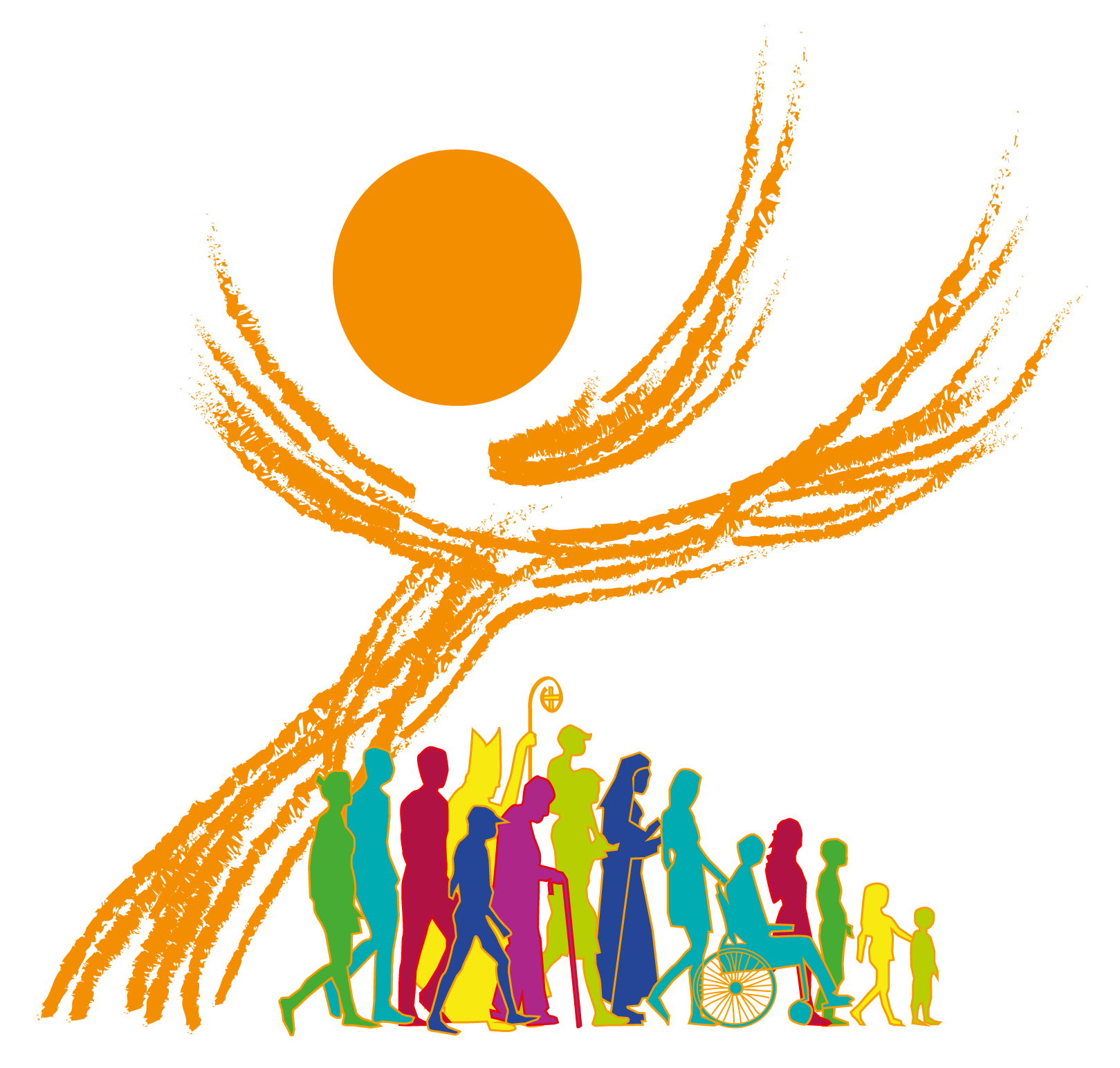 Daj Oca da upoznamo
i Krista Sina njegova,
i u te Duha njihova
da vjerujemo sveudilj.
25
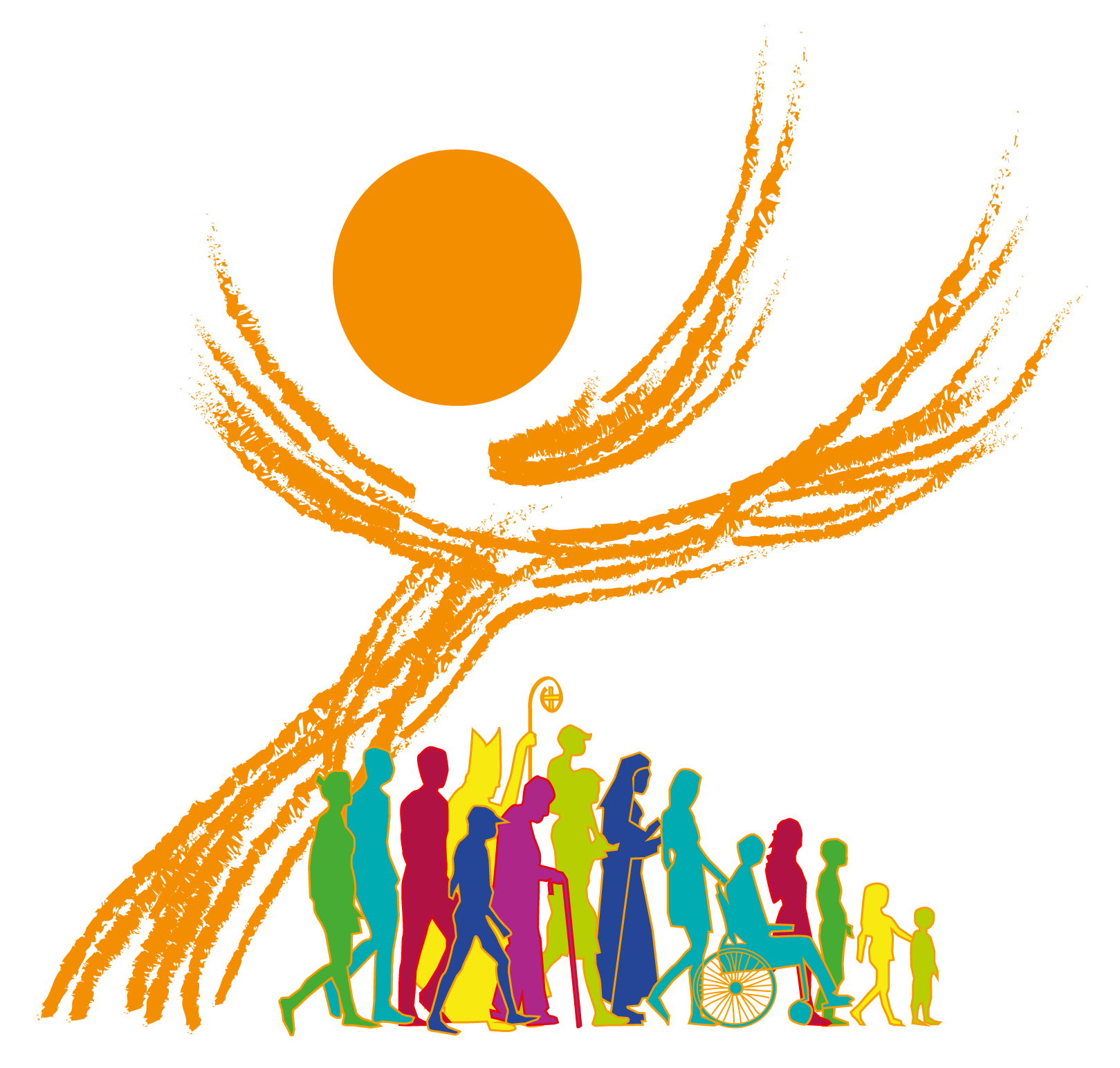 Sva slava Ocu vječnomu
i uskrslomu Sinu mu
sa Tješiteljem Presvetim,
nek bude sad i uvijeke.
26
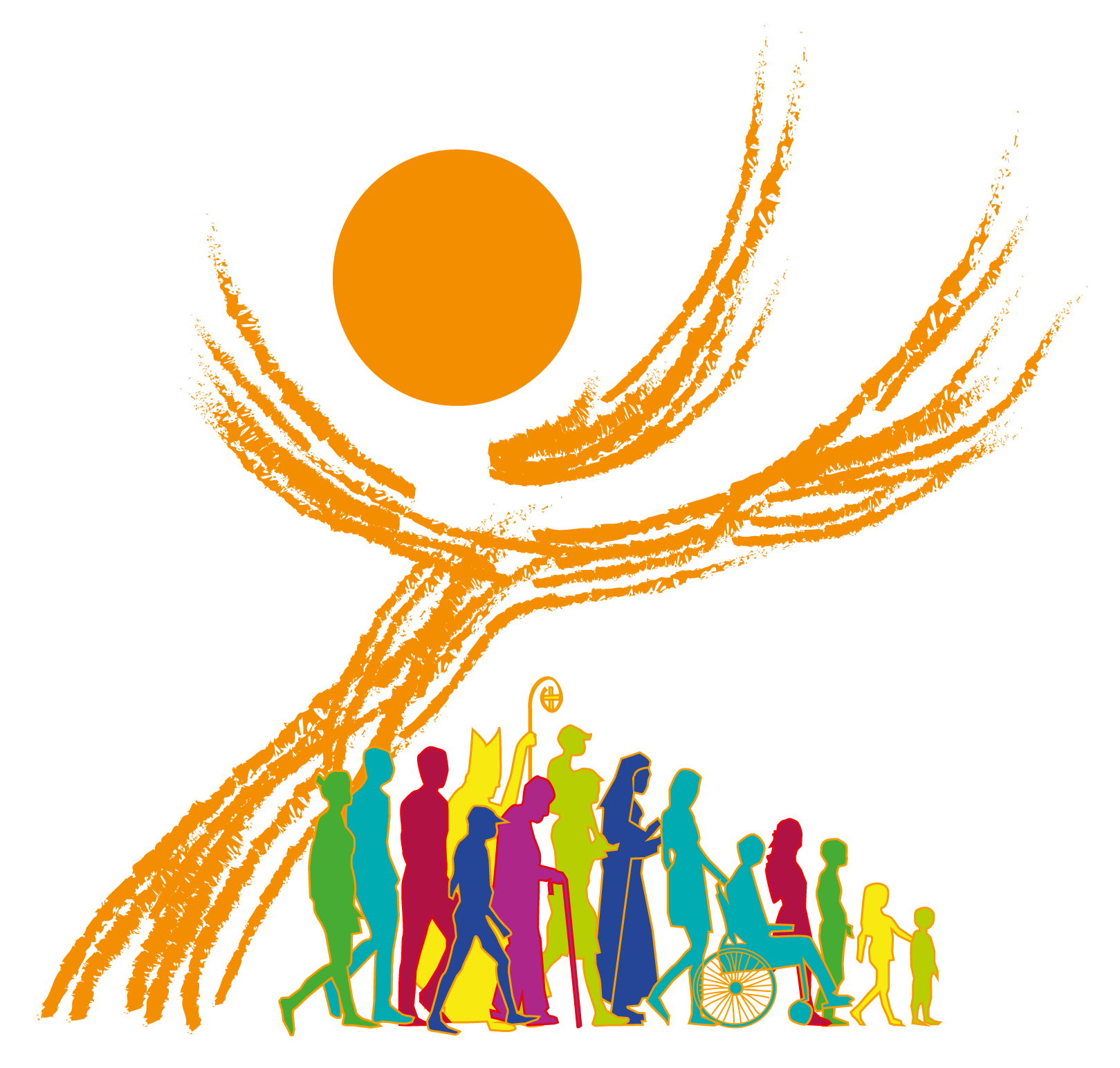 Stojimo pred tobom, Duše Sveti, 
sabrani u tvoje ime. 

Povjeravamo se samo tebi da nas vodiš: 
nastani se u srcima našim, 
pokaži nam put kojim nam je ići 
i nauči nas njime pravo hoditi.
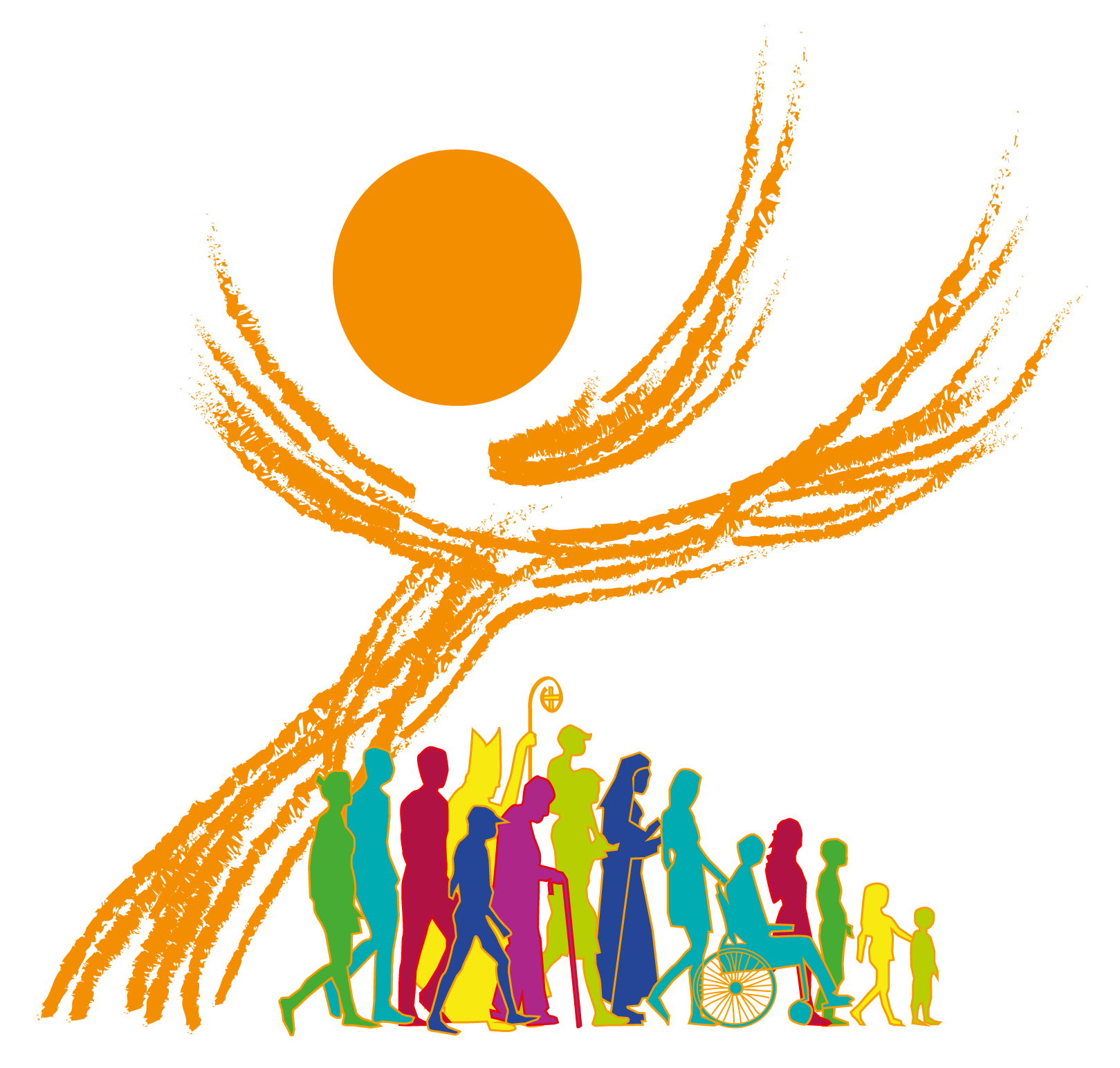 Slabi smo i grešni, ali ti nas čuvaj 
da ne budemo nositelji nesklada. 

Ne dopusti da nas neznanje 
odvede na pogrešan put 
i da površnost ravna našim djelima.
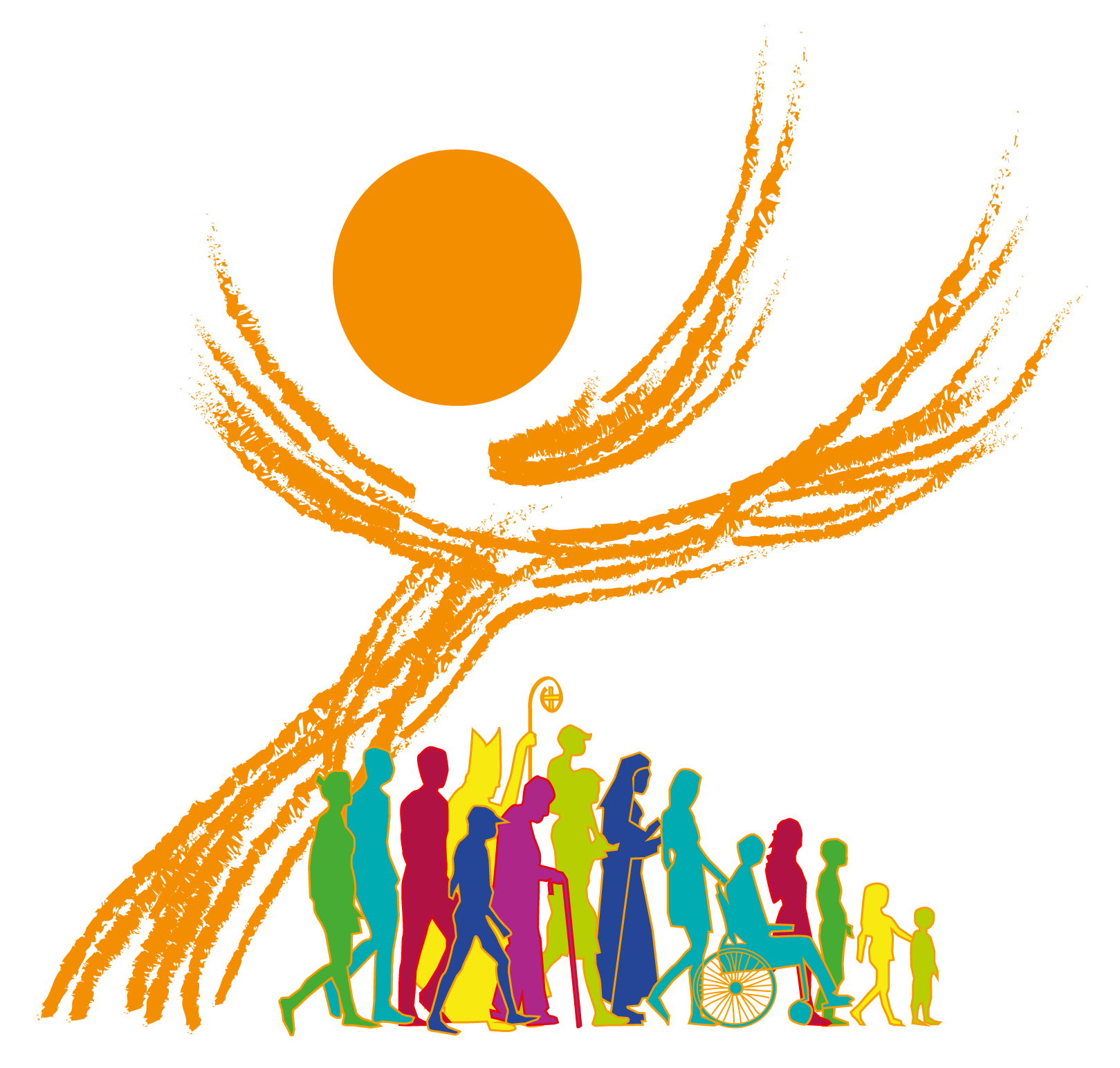 Udijeli nam da u tebi pronađemo 
mjesto jedinstva 
kako bismo zajedno kročili 
prema vječnomu životu, 
ne udaljujući se nikada od puta istine 
ni od onoga što je ispravno.
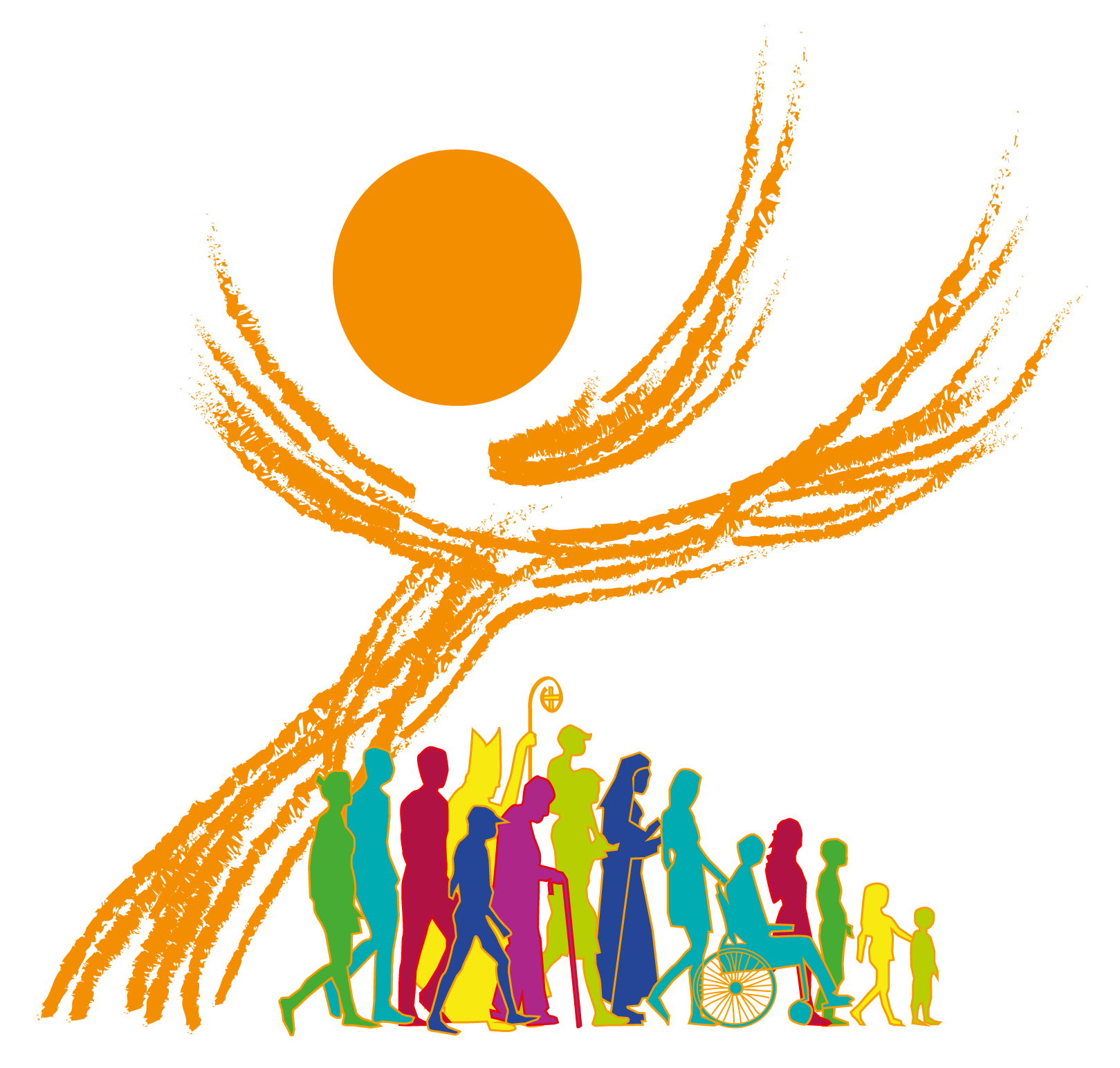 Za sve to molimo tebe, koji djeluješ na svakome mjestu i u svakome vremenu, 
u zajedništvu s Ocem i Sinom, 
u vijeke vjekova. 
Amen.
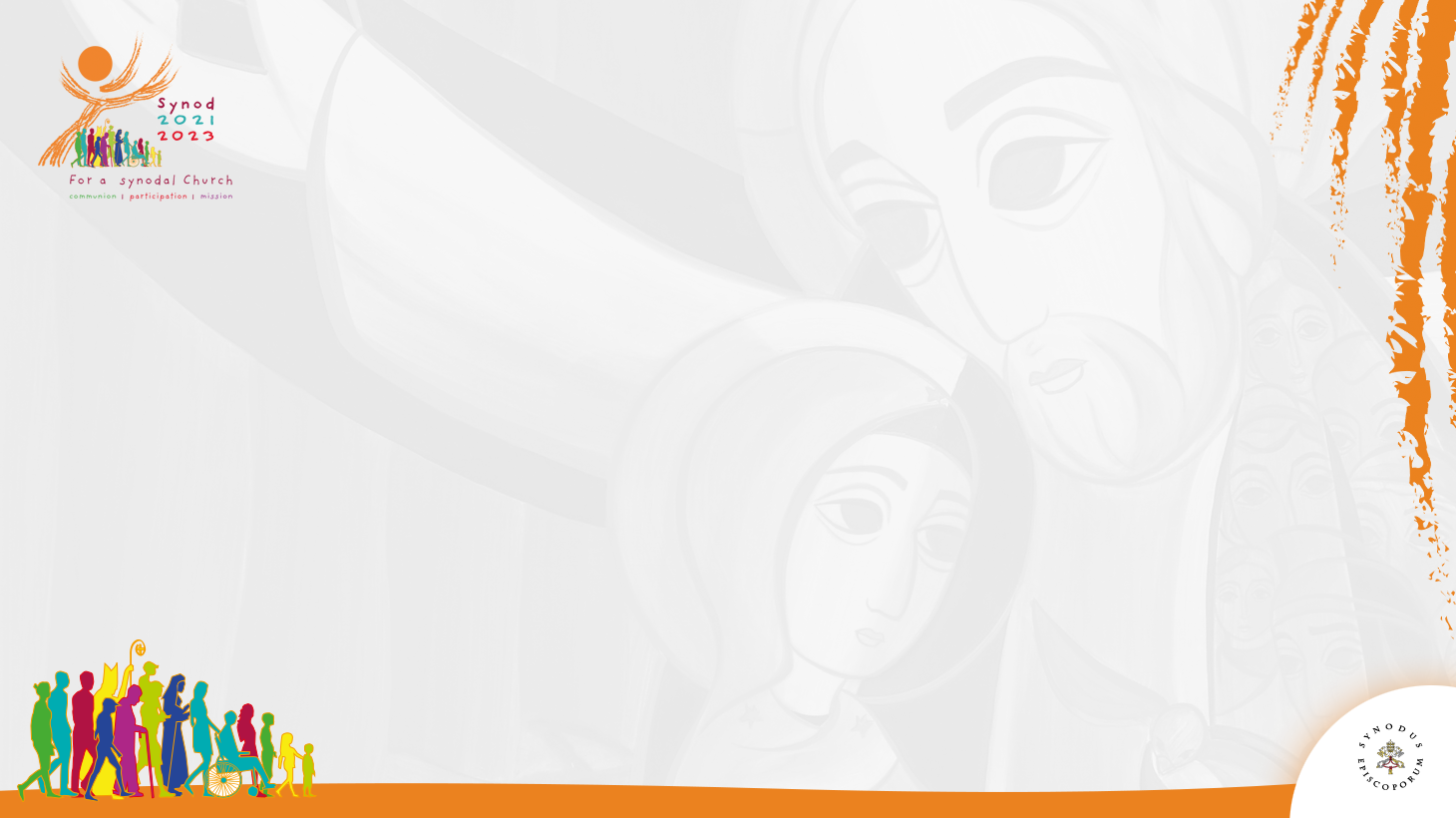 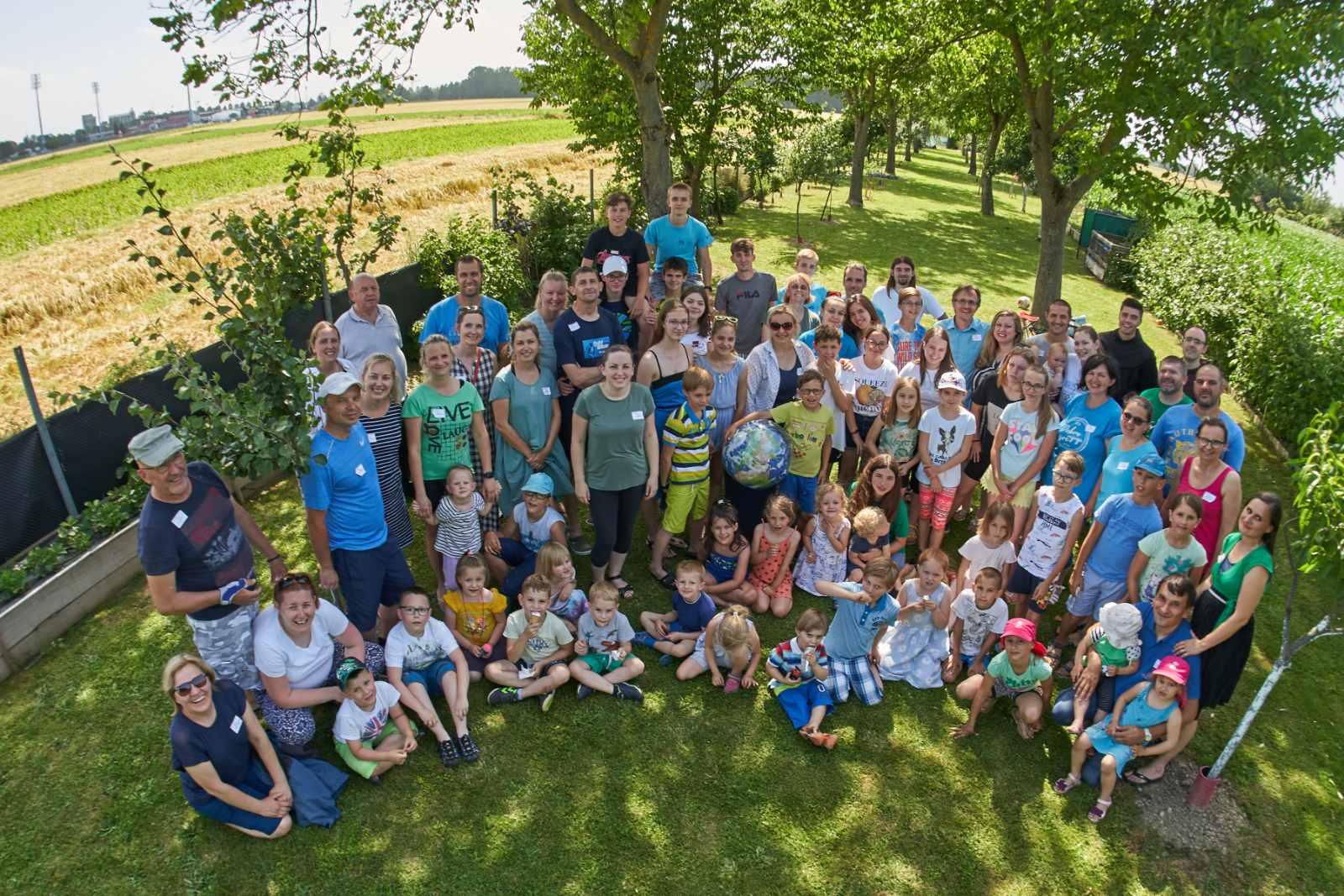 2. Uvod u sinodska savjetovanja
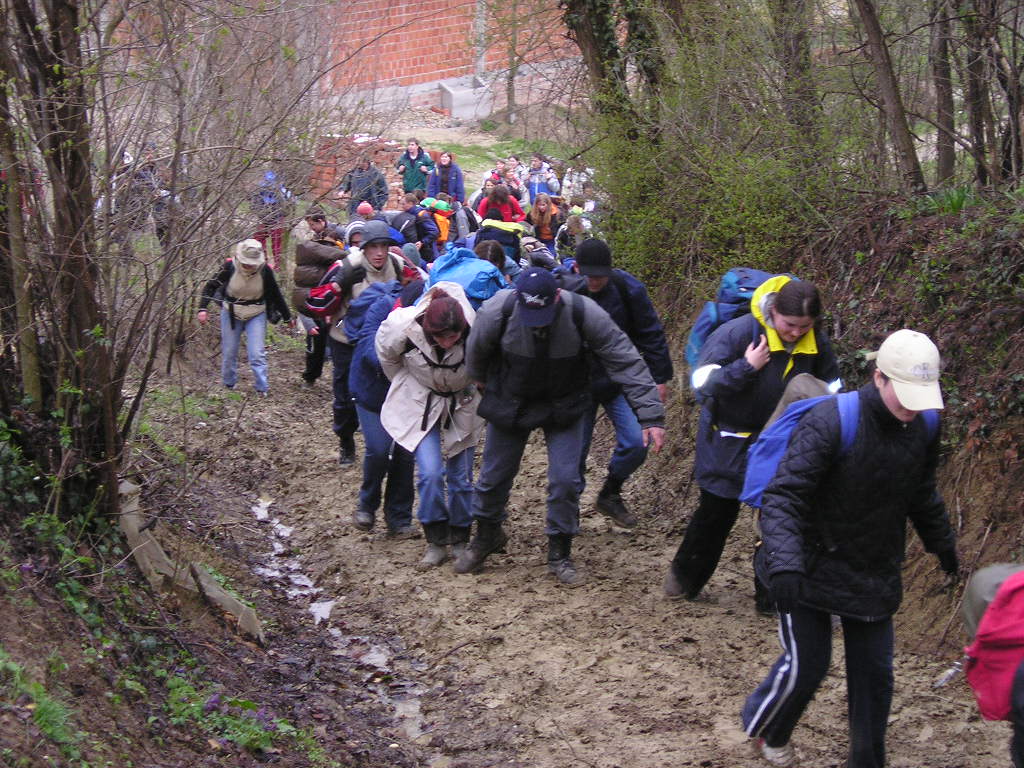 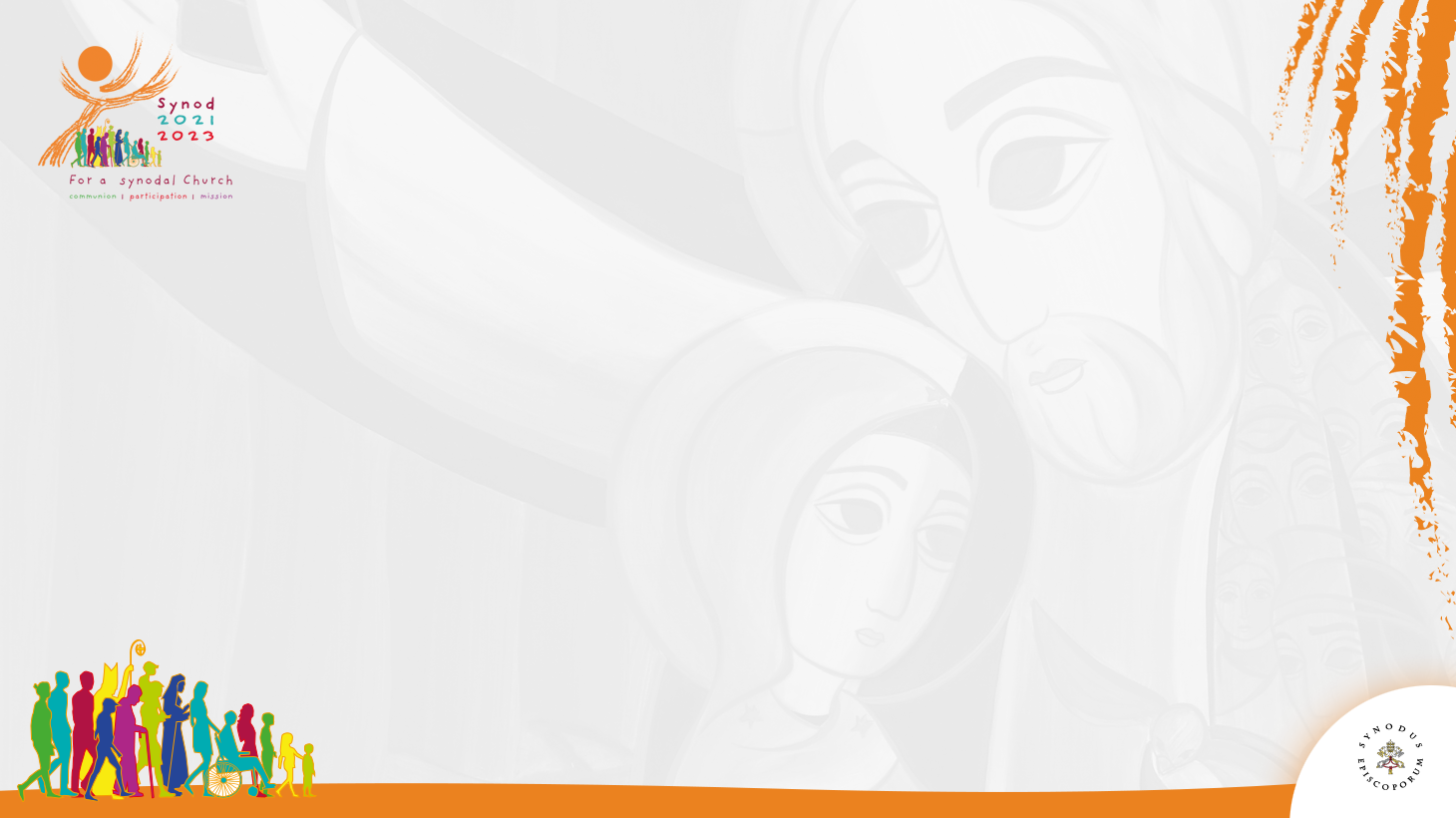 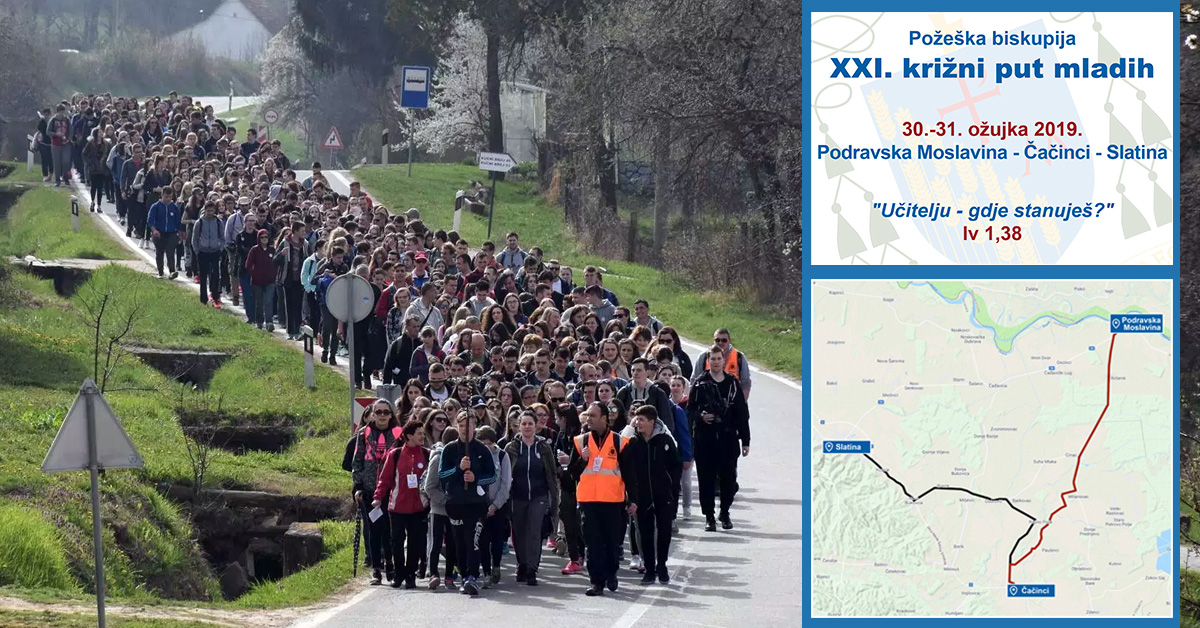 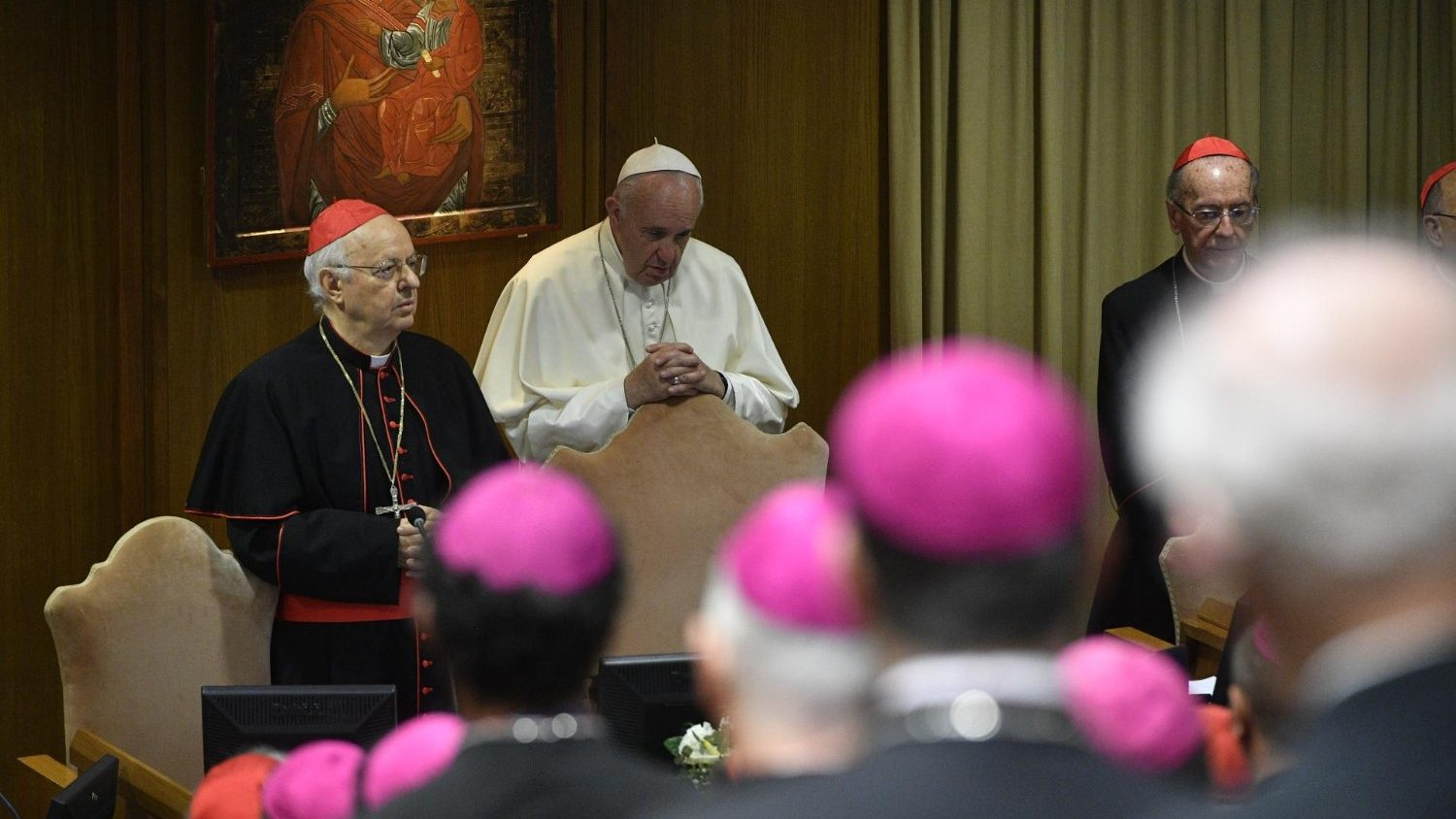 PAPA ŽELI ČUTI NAS...
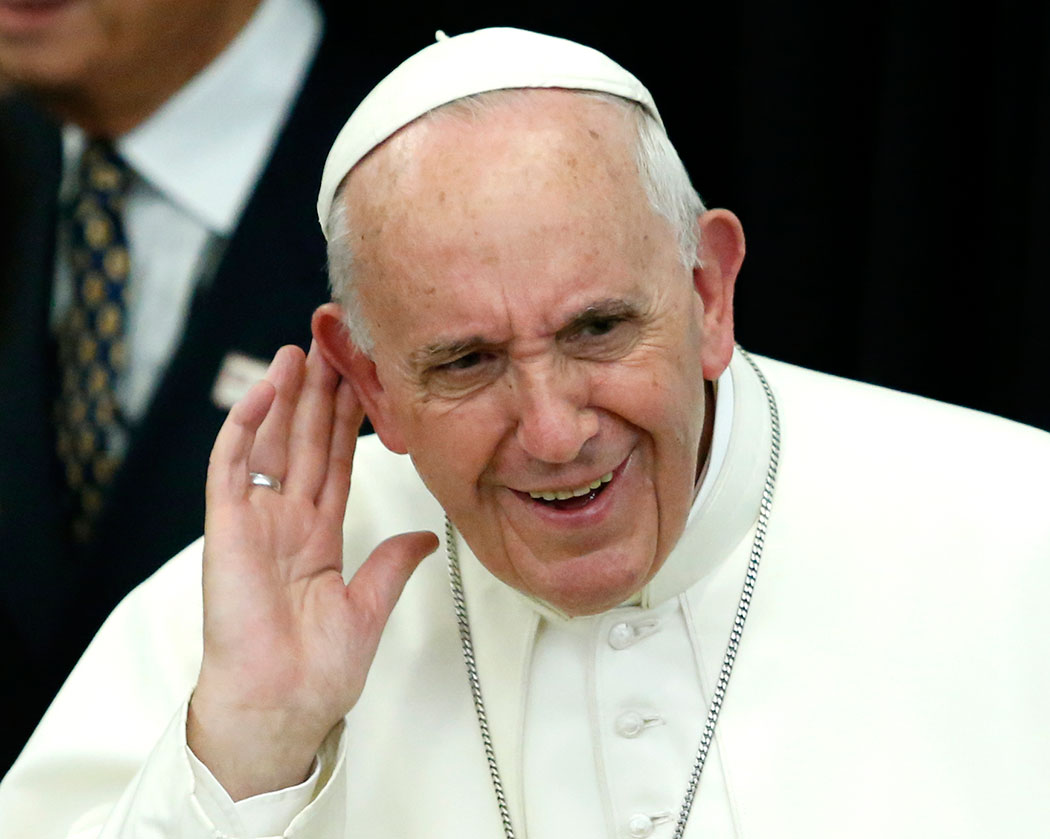 Biskupska sinoda
2023.
Sinoda – syn + hodos ZAJEDNIČKI HOD
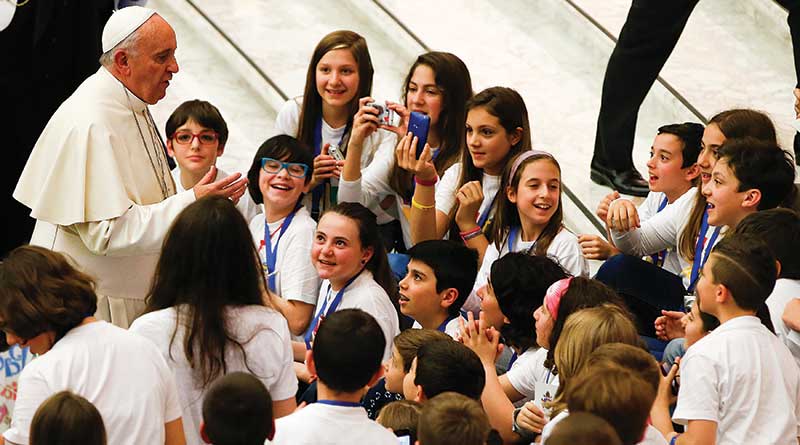 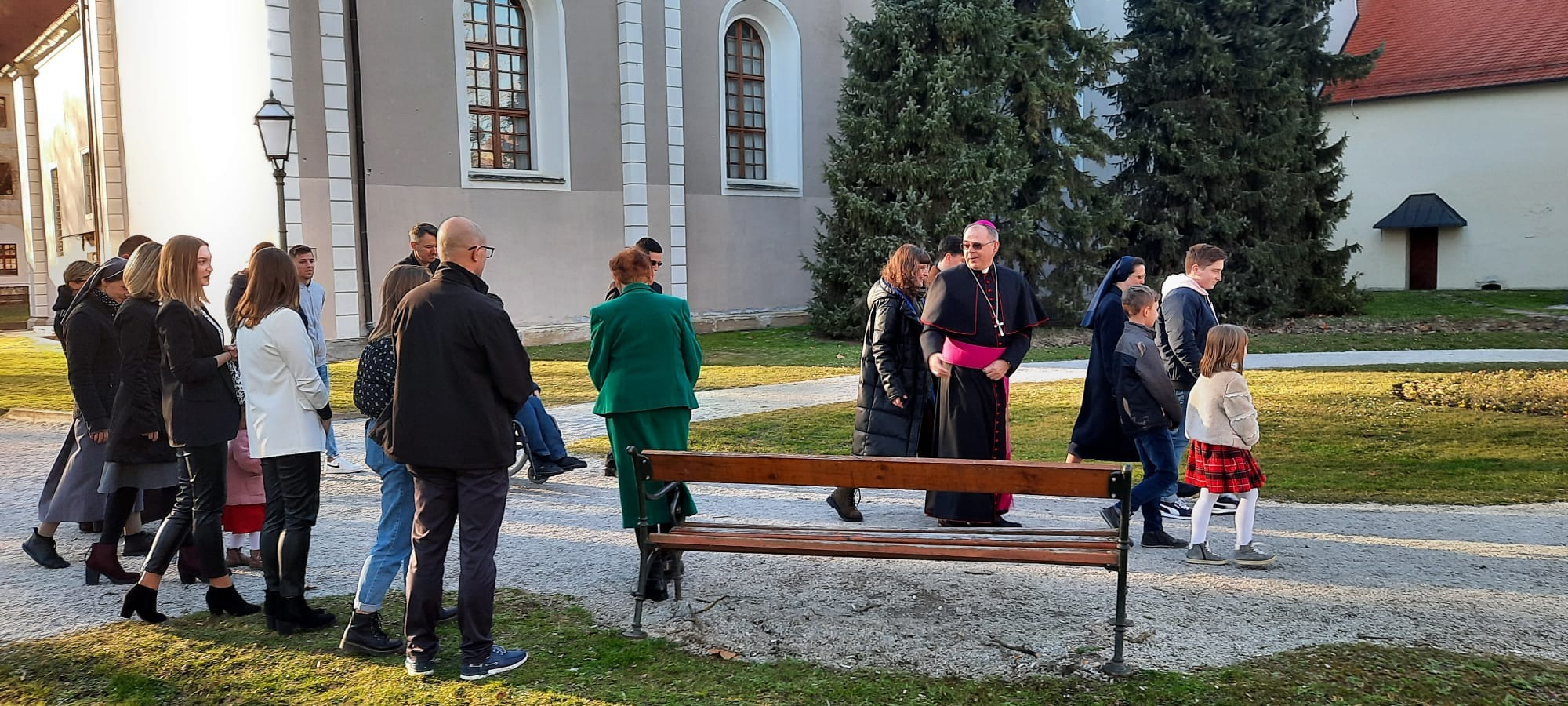 PRVA ETAPAslušanjerazlučivanje
Susreti za sve vjernike
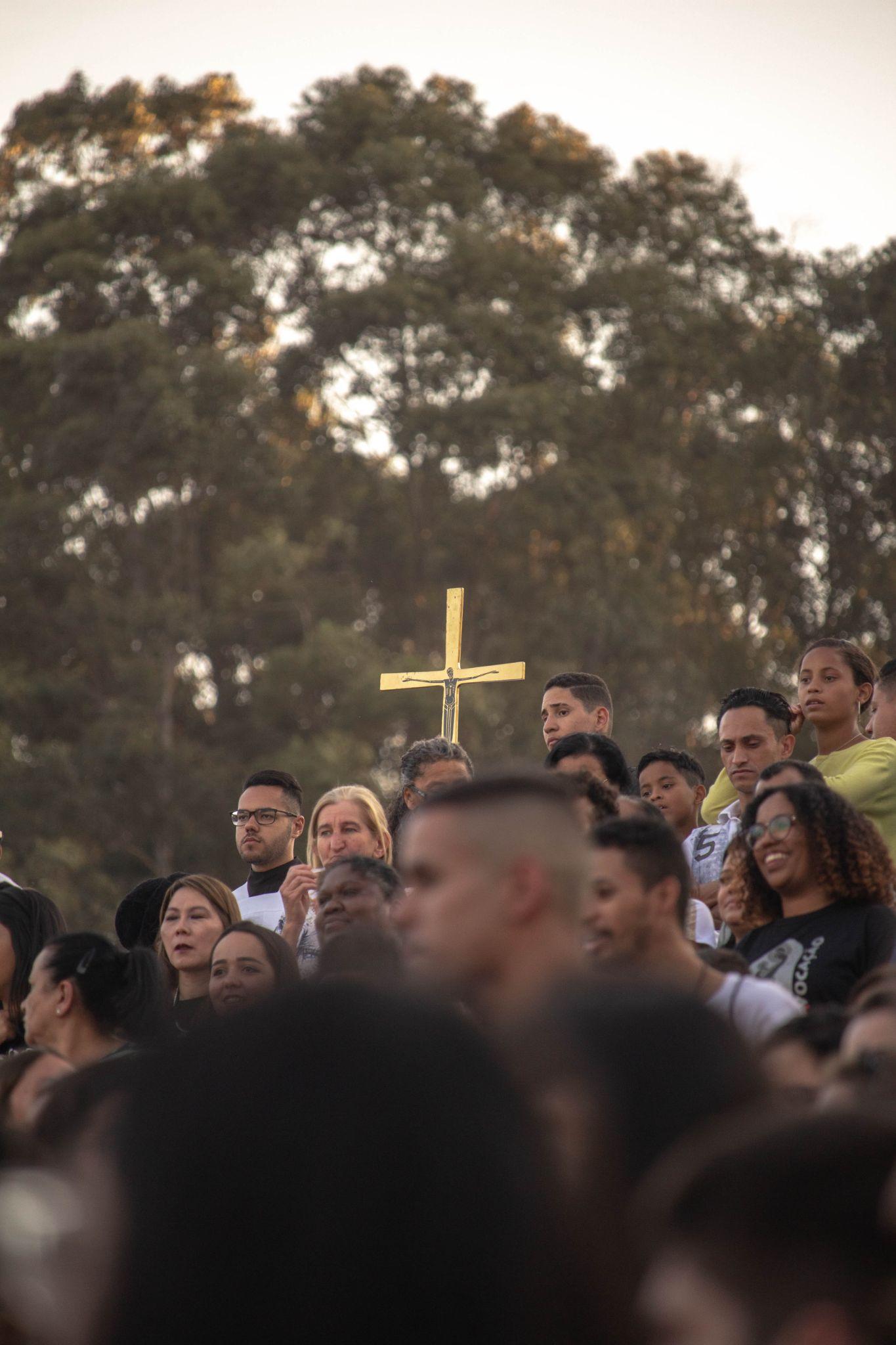 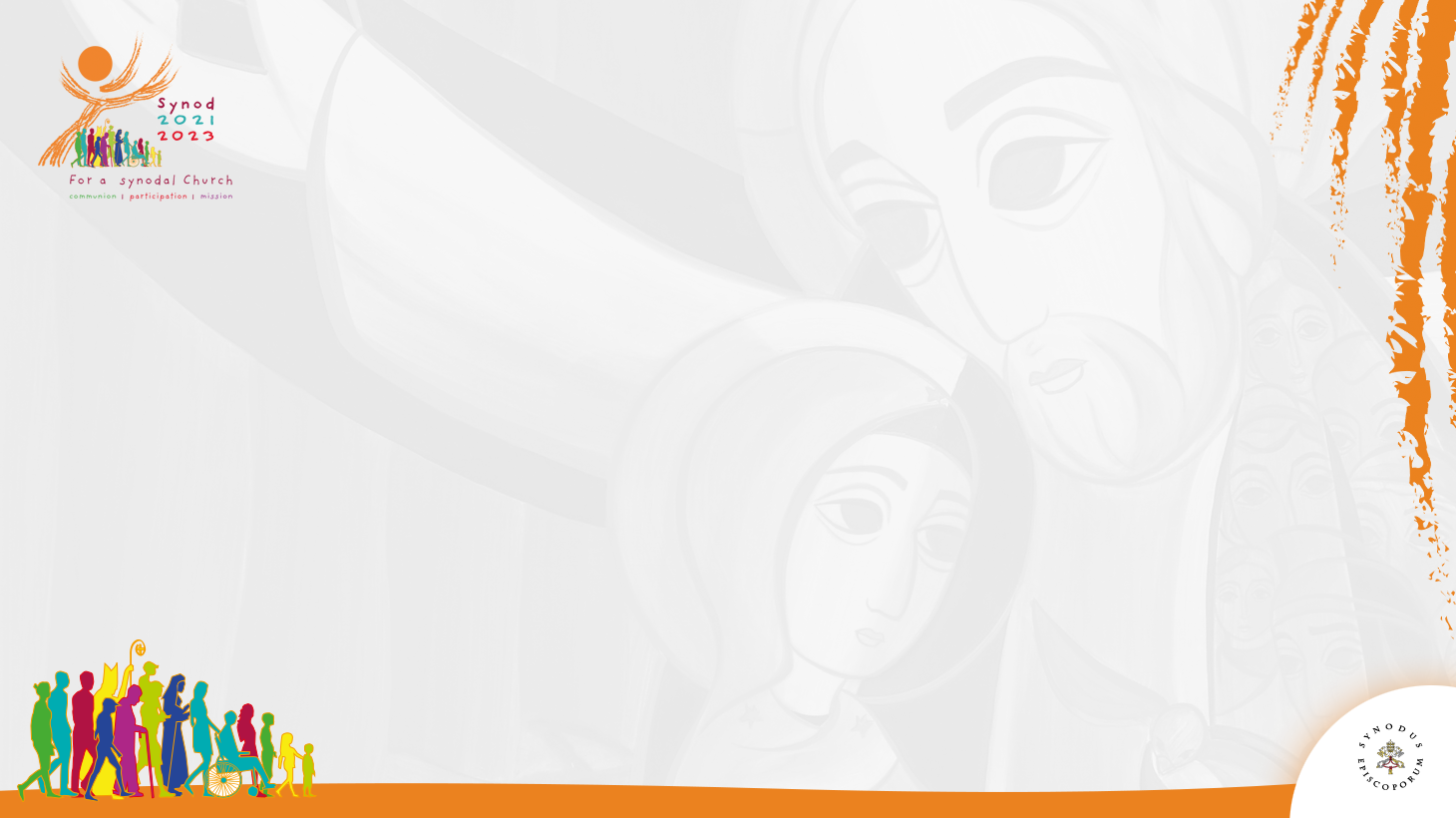 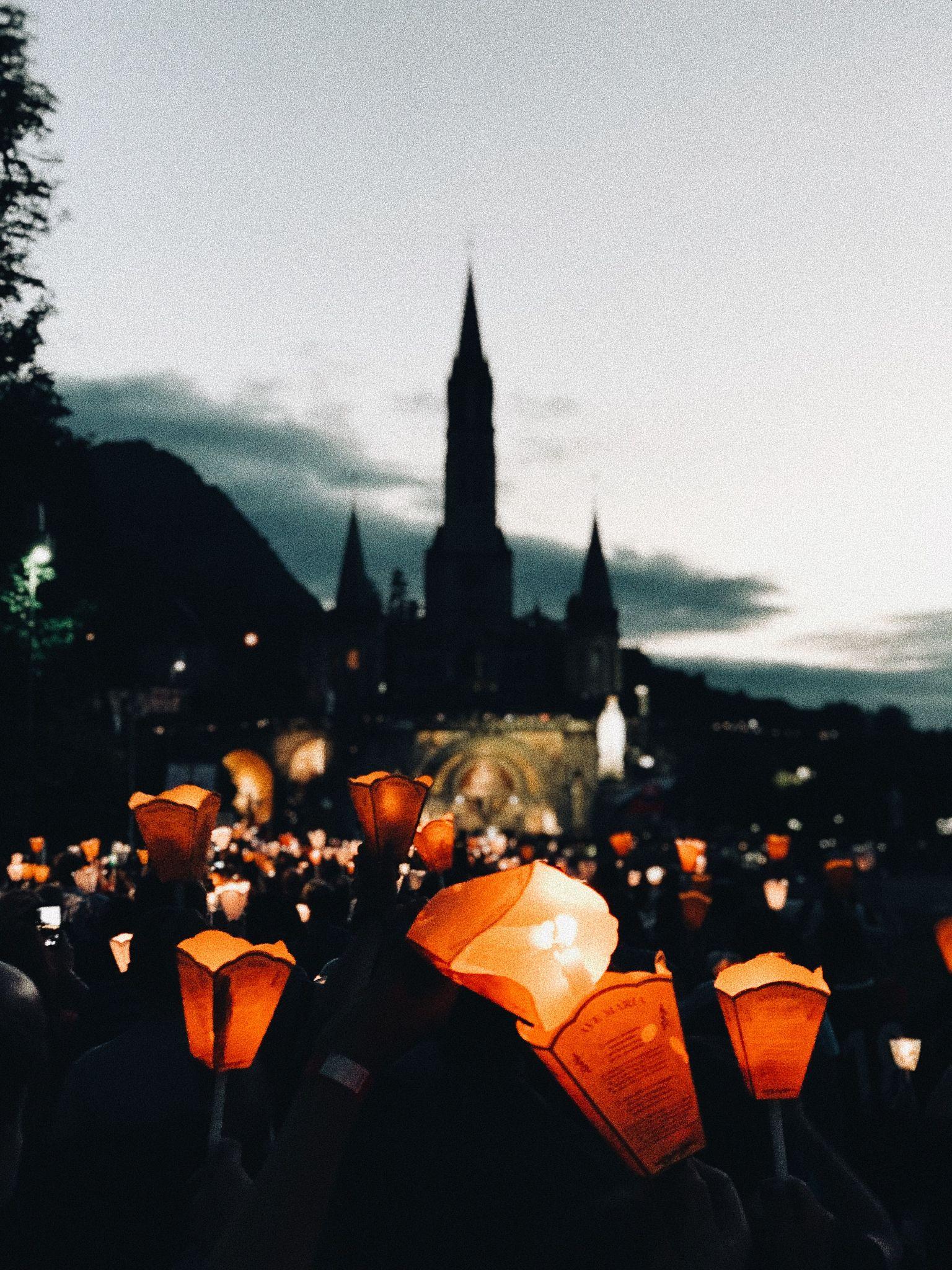 Isus je bio na putu...
Mi smo putujuća Crkva
Kako dalje kročiti kao Crkva?
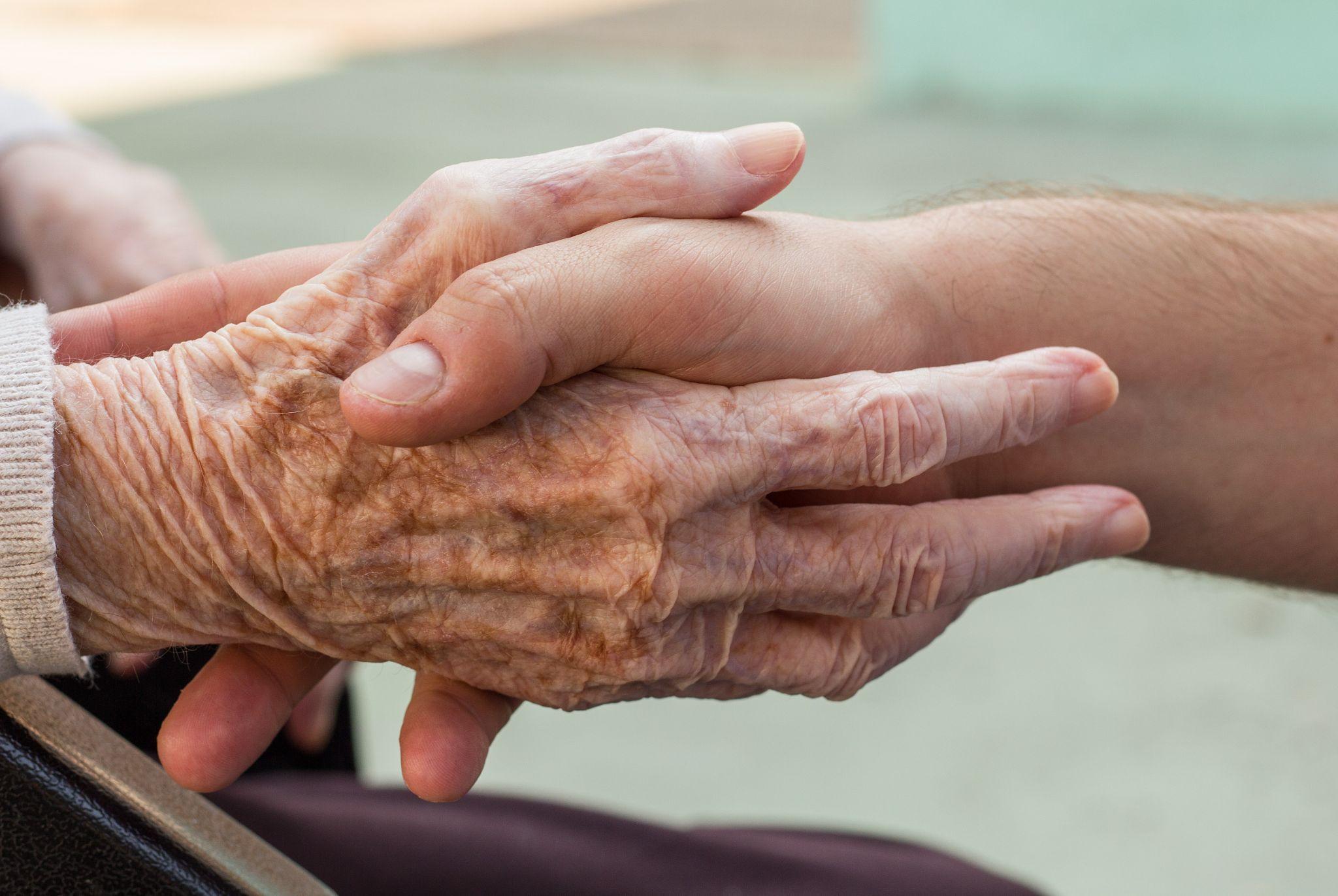 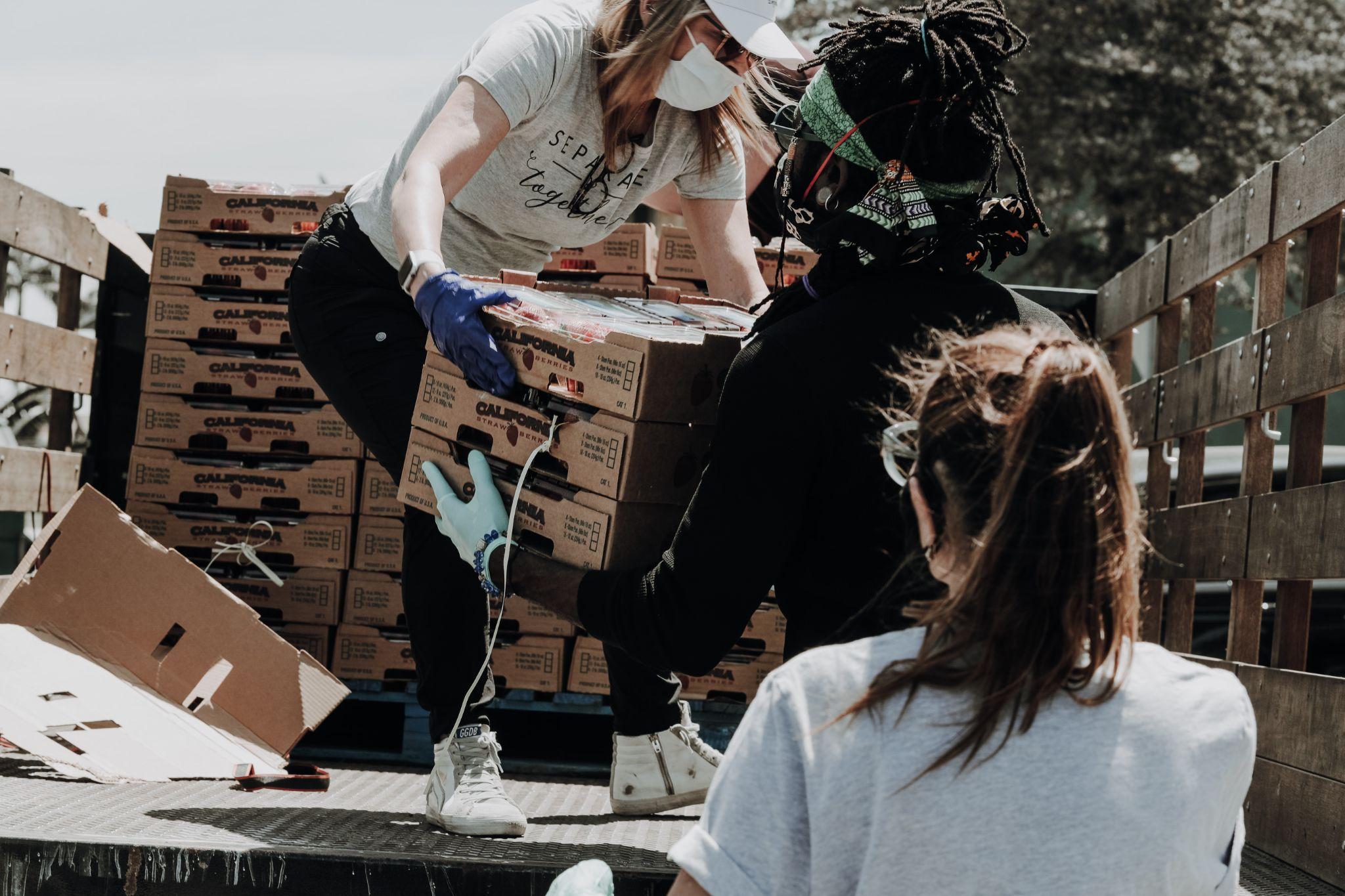 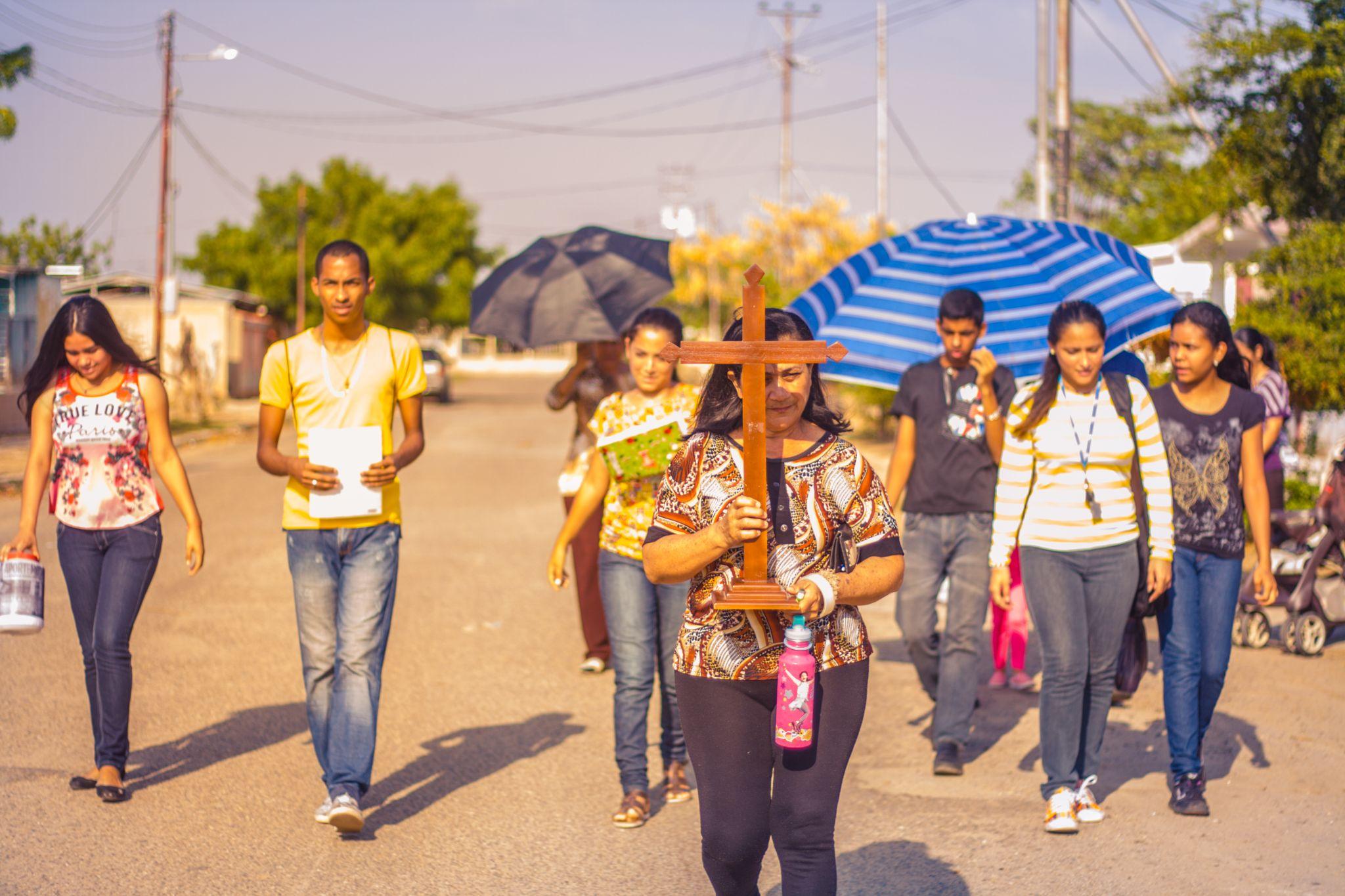 Prilika za cijeli Božji narod...
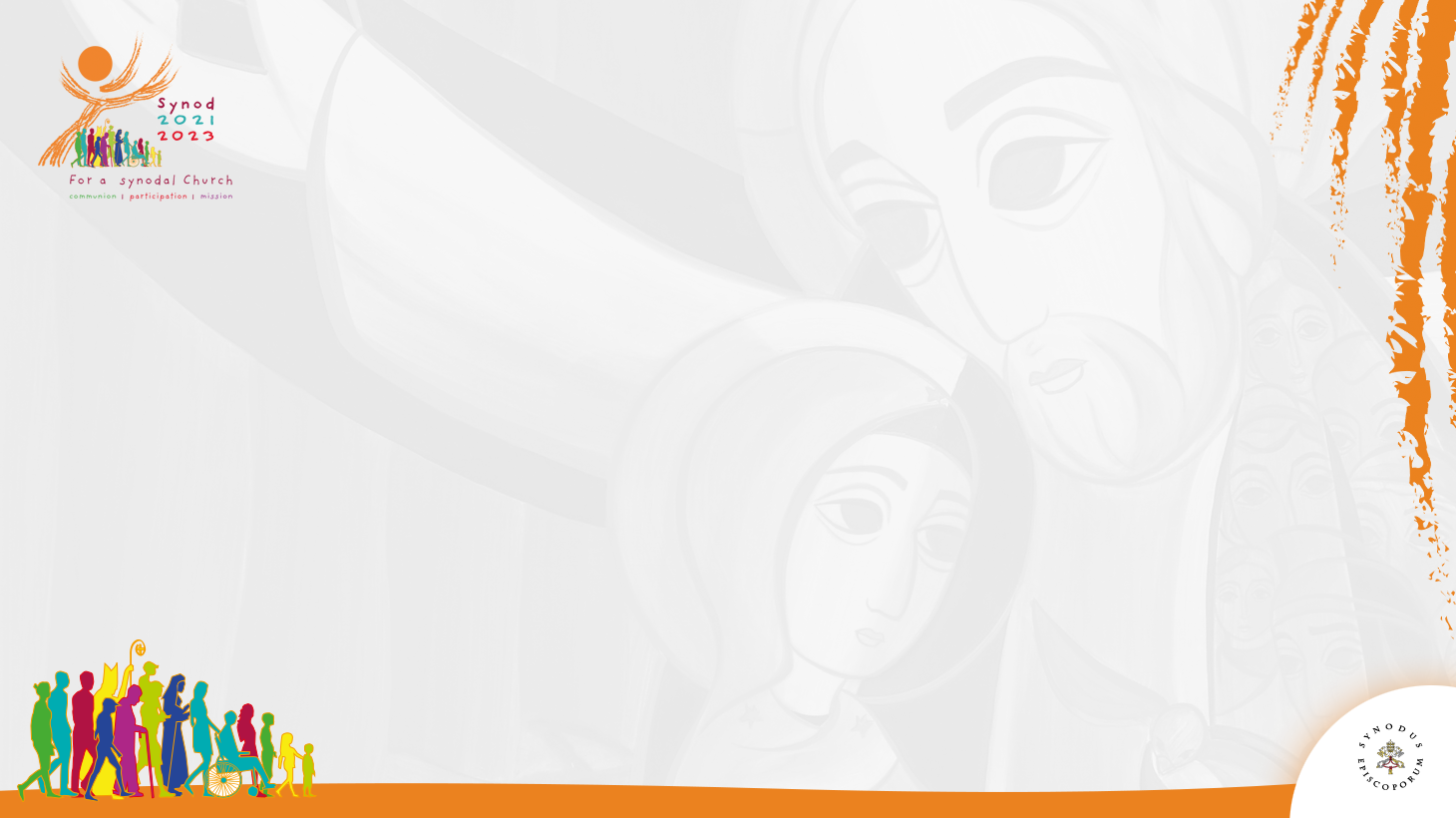 Kako danas živimo zajednički hod u Crkvi? Na koje nas korake poziva Duh Sveti da bismo rasli kao sinodalna Crkva i zajedno naviještali Evanđelje?
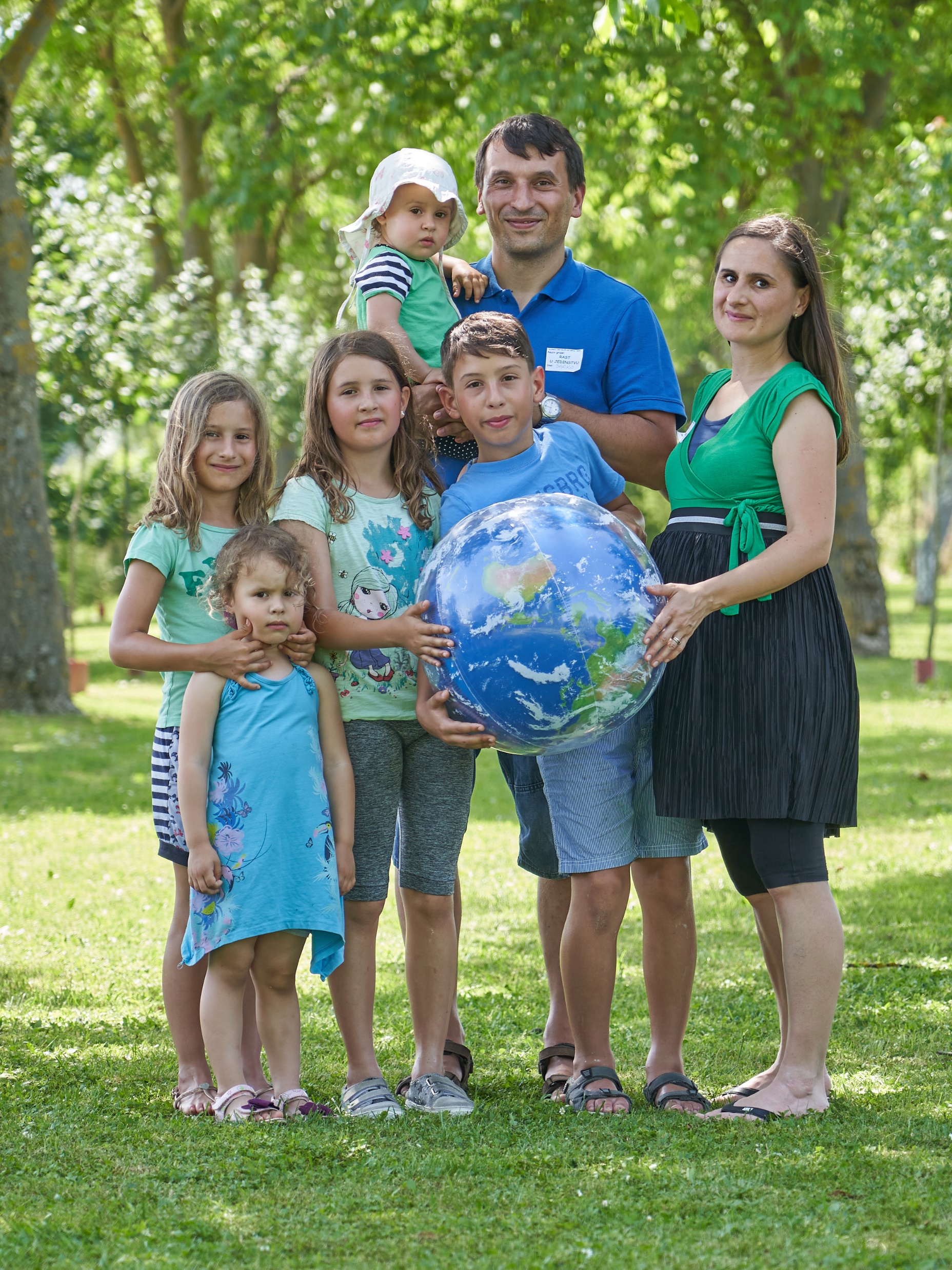 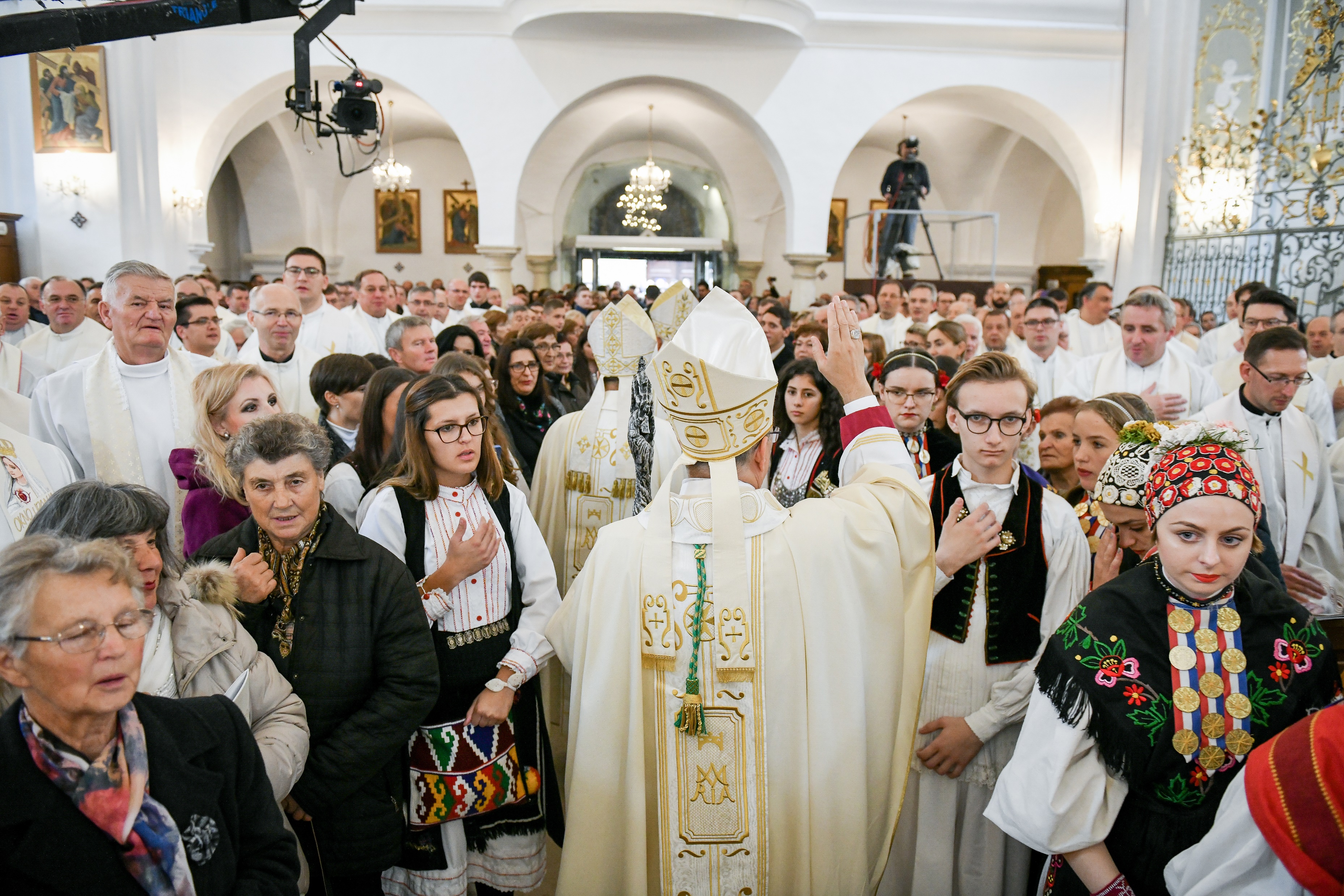 ZAJEDNIŠTVO
SUDJELOVANJE
POSLANJE
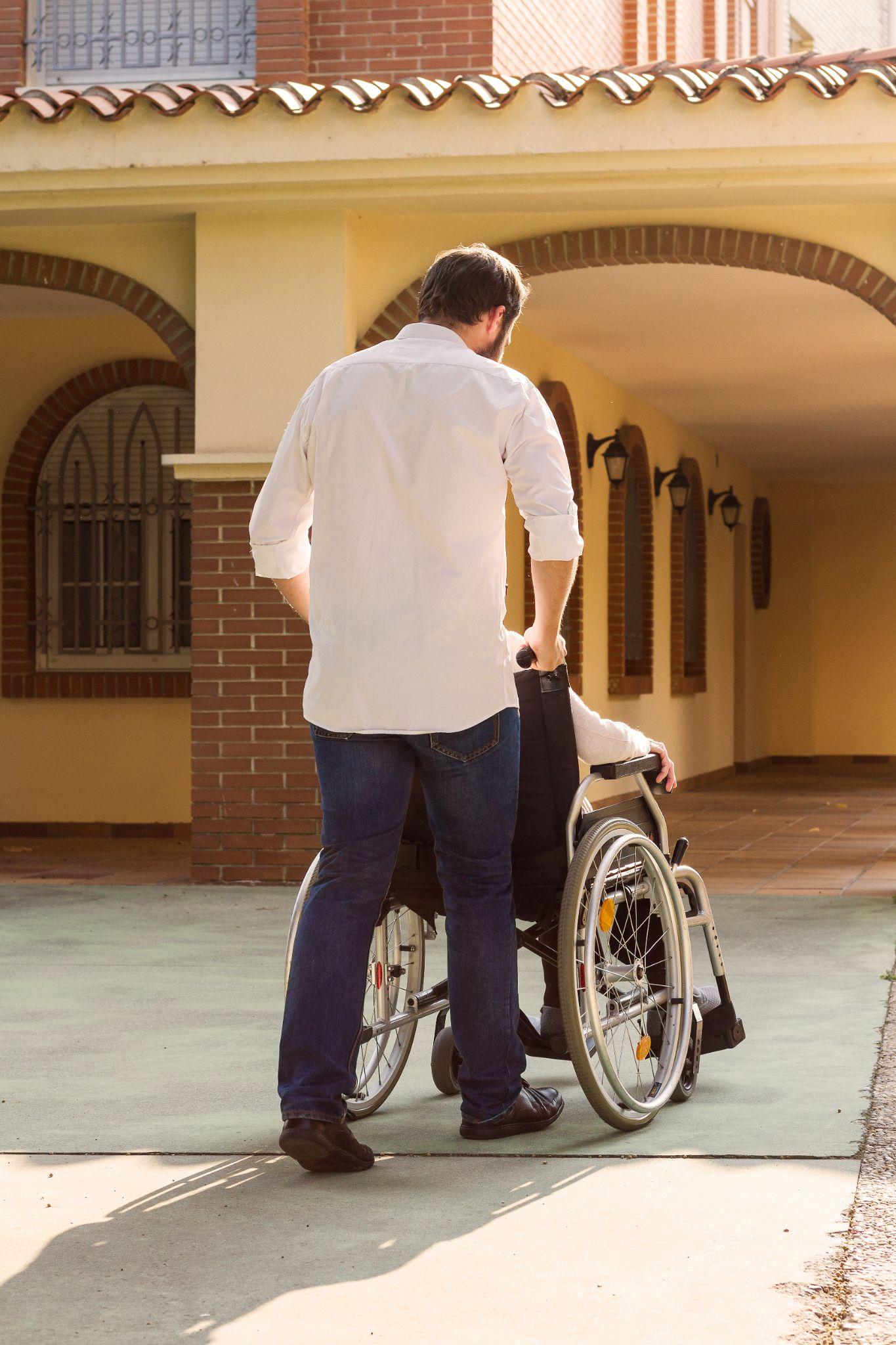 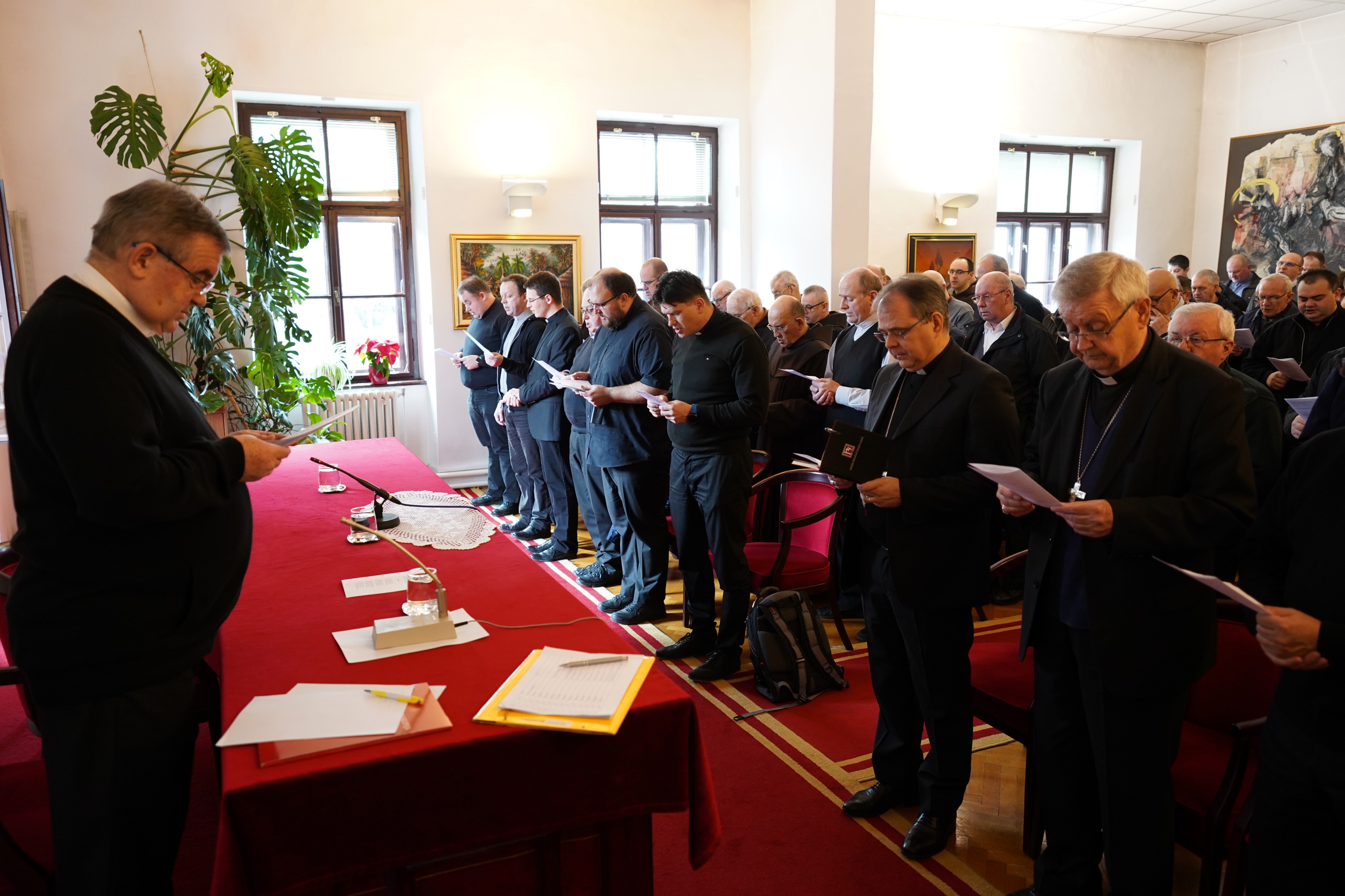 SUDJELOVATI
SLUŠATI
RAZLUČIVATI
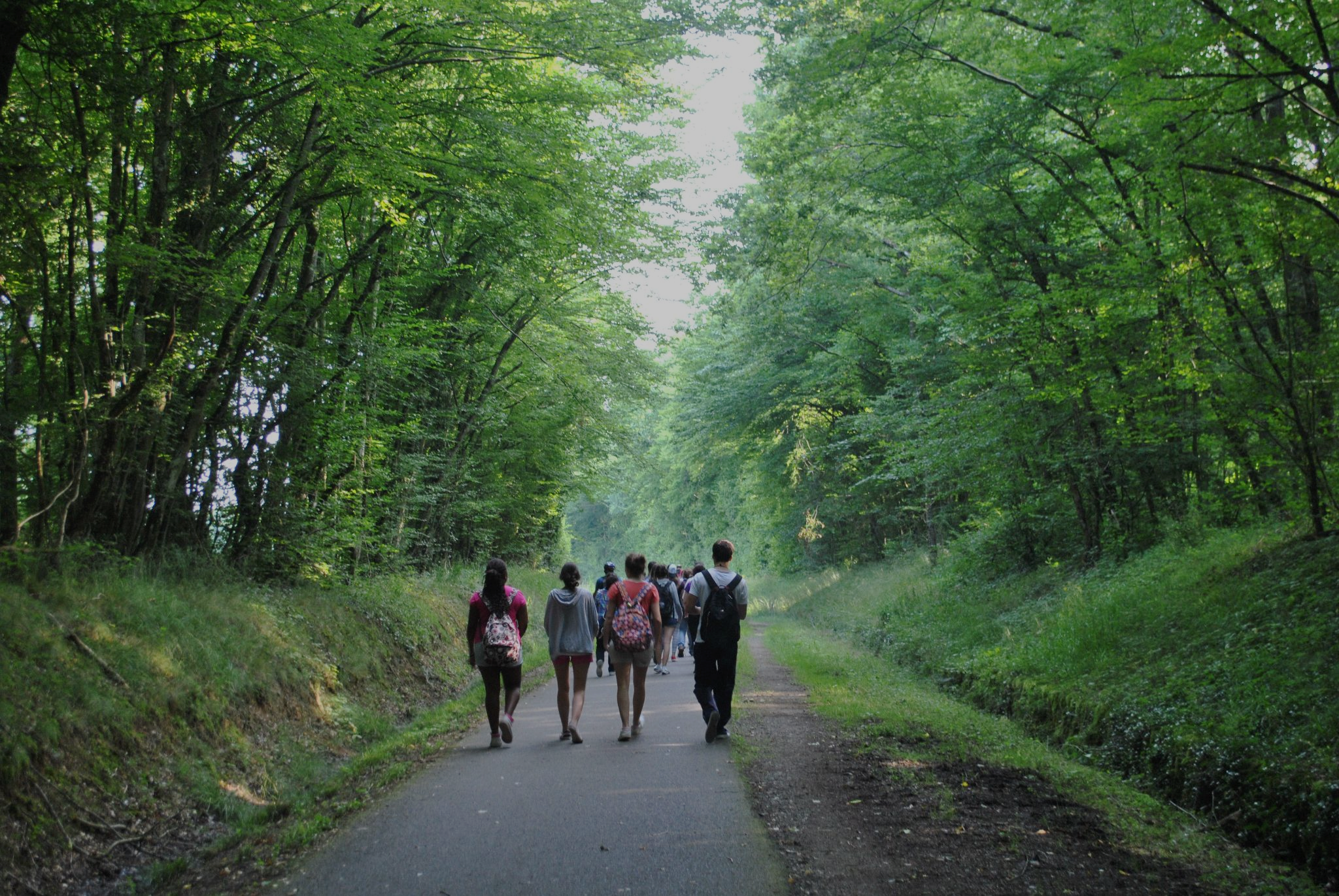 očistiti se od predrasuda
izdvojiti vrijeme
graditi mostove
biti s drugima
stvarnost života vjere
otvorenost
vjera u Boga
buditi nadu
[Speaker Notes: The Church of God is convoked in Synod. The path entitled “For a Synodal Church: Communion, Participation, and Mission” will solemnly open on the 9th – 10th of October 2021 in Rome and on the following 17th of October in each particular Church. One fundamental stage will be the celebration of the XVI Ordinary General Assembly of the Synod of Bishops, in October 2023,1 which will be followed by the implementation phase that will again involve the particular Churches (cf. EC, arts. 19-21). 
With this convocation, Pope Francis invites the entire Church to reflect on a theme that is decisive for its life and mission: “It is precisely this path of synodality which God expects of the Church of the third millennium.”2 This journey, which follows in the wake of the Church’s “renewal” proposed by the Second Vatican Council, is both a gift and a task: by journeying together and reflecting together on the journey that has been made, the Church will be able to learn through Her experience which processes can help Her to live communion, to achieve participation, to open Herself to mission. Our “journeying together” is, in fact, what most effectively enacts and manifests the nature of the Church as the pilgrim and missionary People of God.]
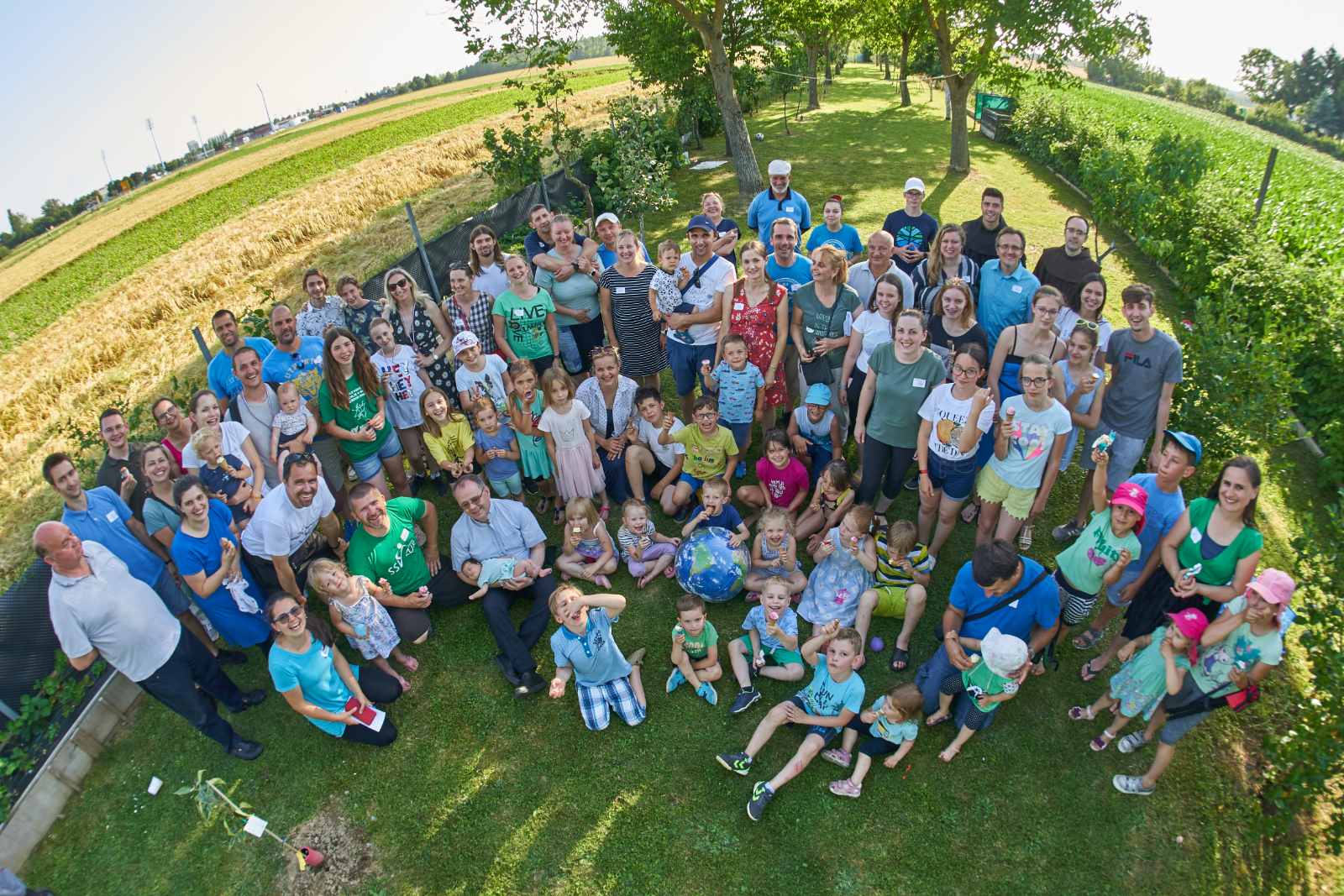 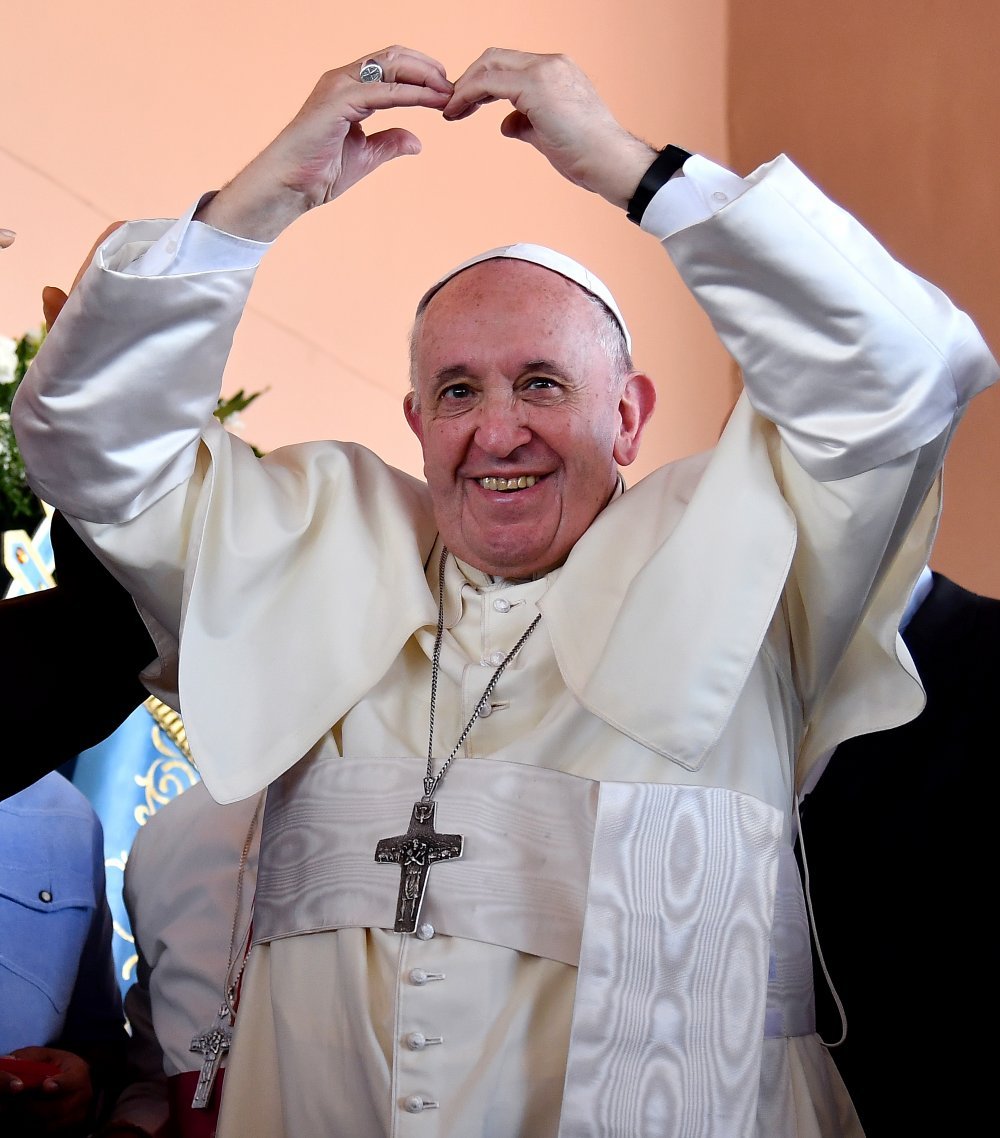 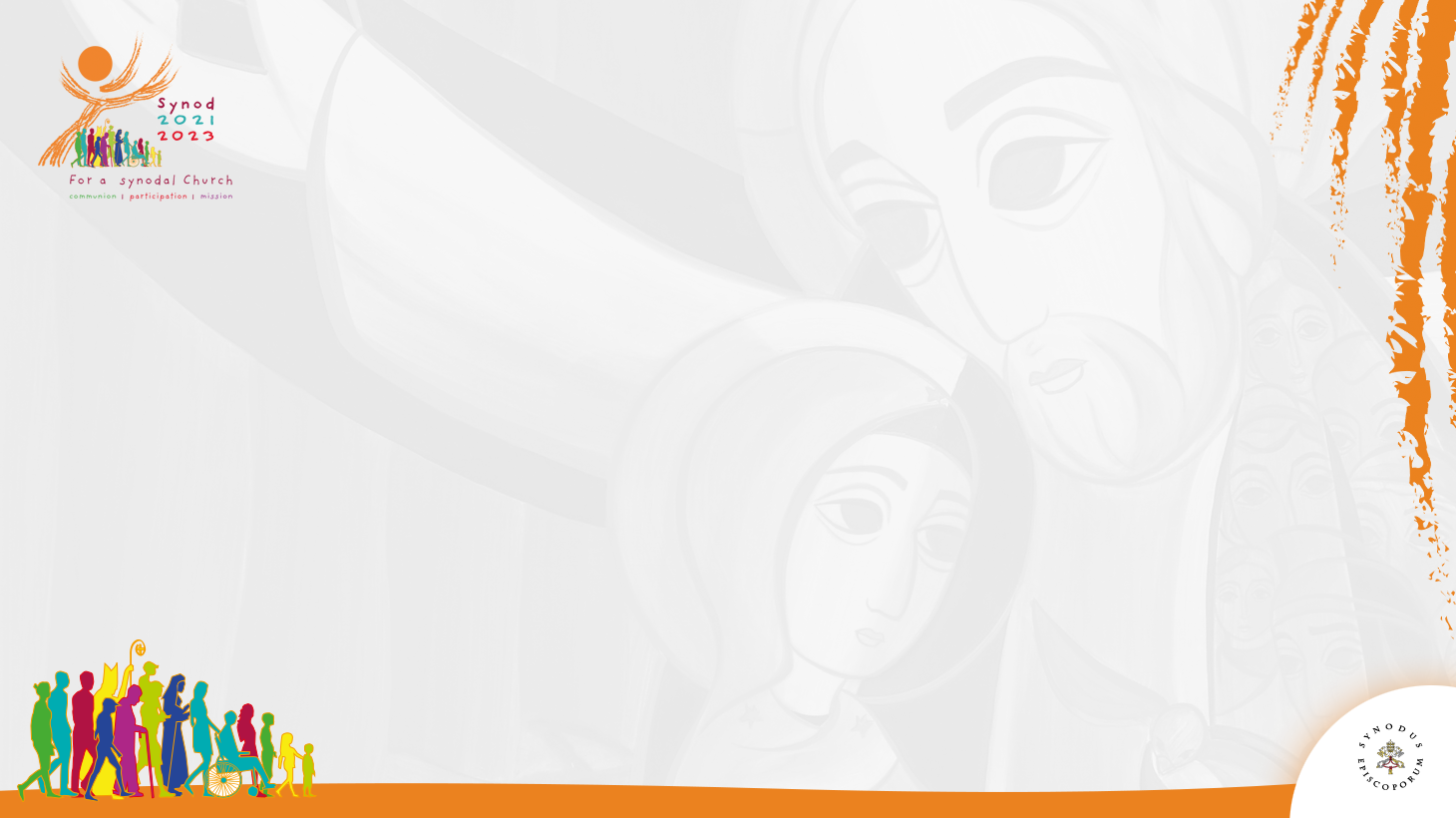 Podsjećamo da svrha Sinode, pa tako ni ovog savjetovanja, nije izrada dokumenata, nego »dati da se probude snovi, pobuditi proroštva i vizije, dati nadi da procvjeta, potaknuti povjerenje, poviti rane, ispreplesti odnose, oživjeti zoru nade, učiti jedni od drugih i stvarati pozitivan imaginarij koji će prosvijetliti umove, zagrijati srca, vratiti snagu mišicama«.
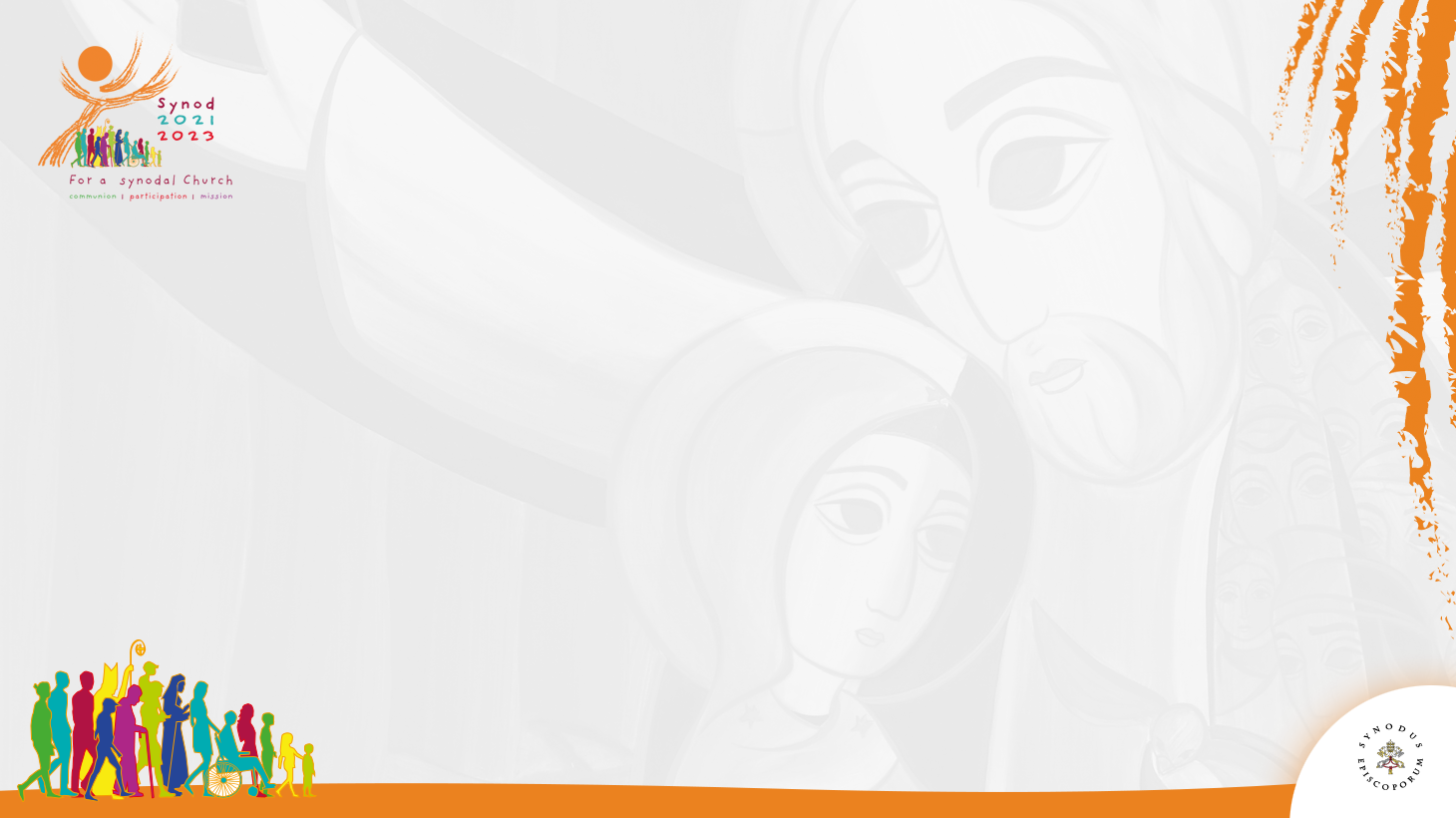 3. Unošenje Evanđelistara i navještaj Božje riječi
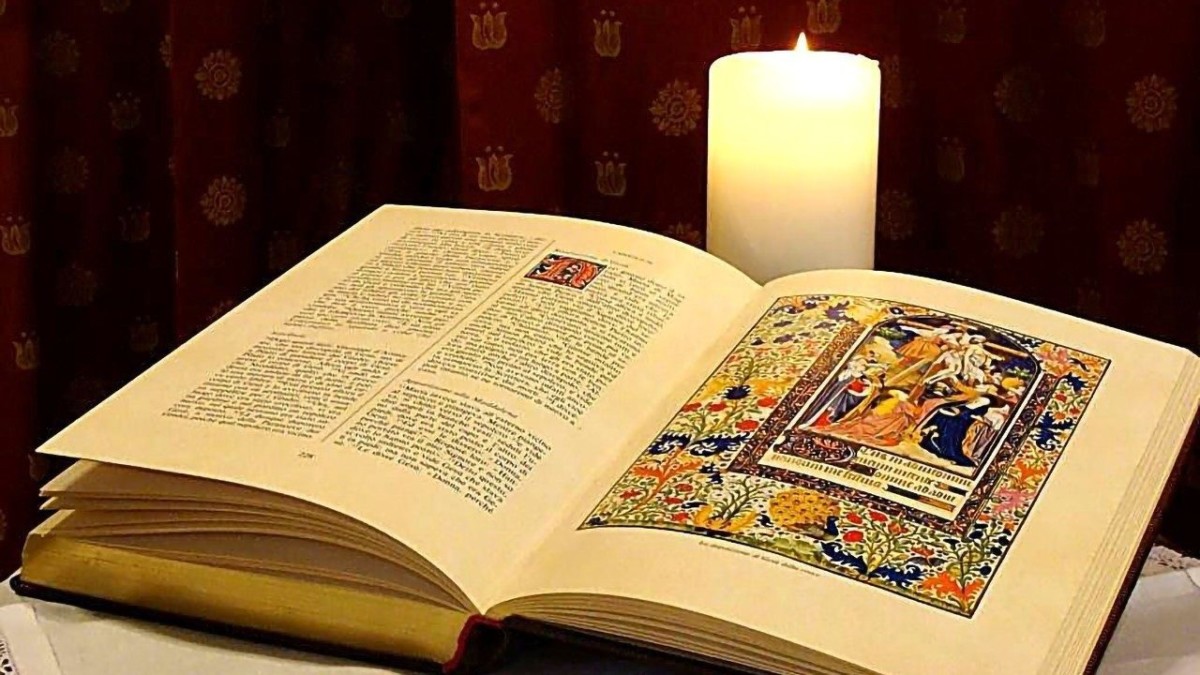 „Srce sinodskog iskustva je slušanje Boga po osluškivanju drugih, nadahnuti Božjom riječju.”
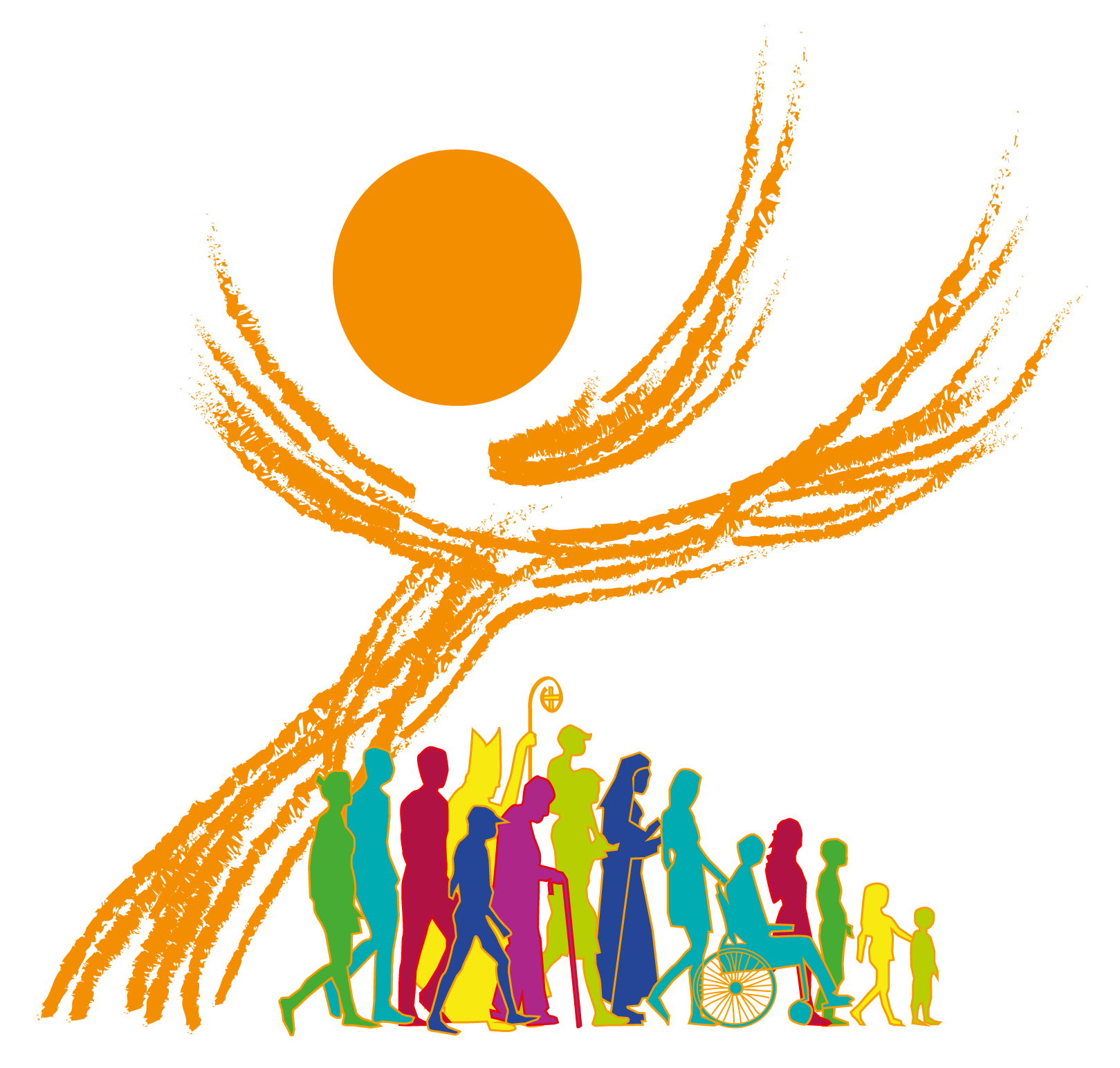 Tvoja riječ nozi je mojoj svjetiljka
i svjetlo mojoj stazi.
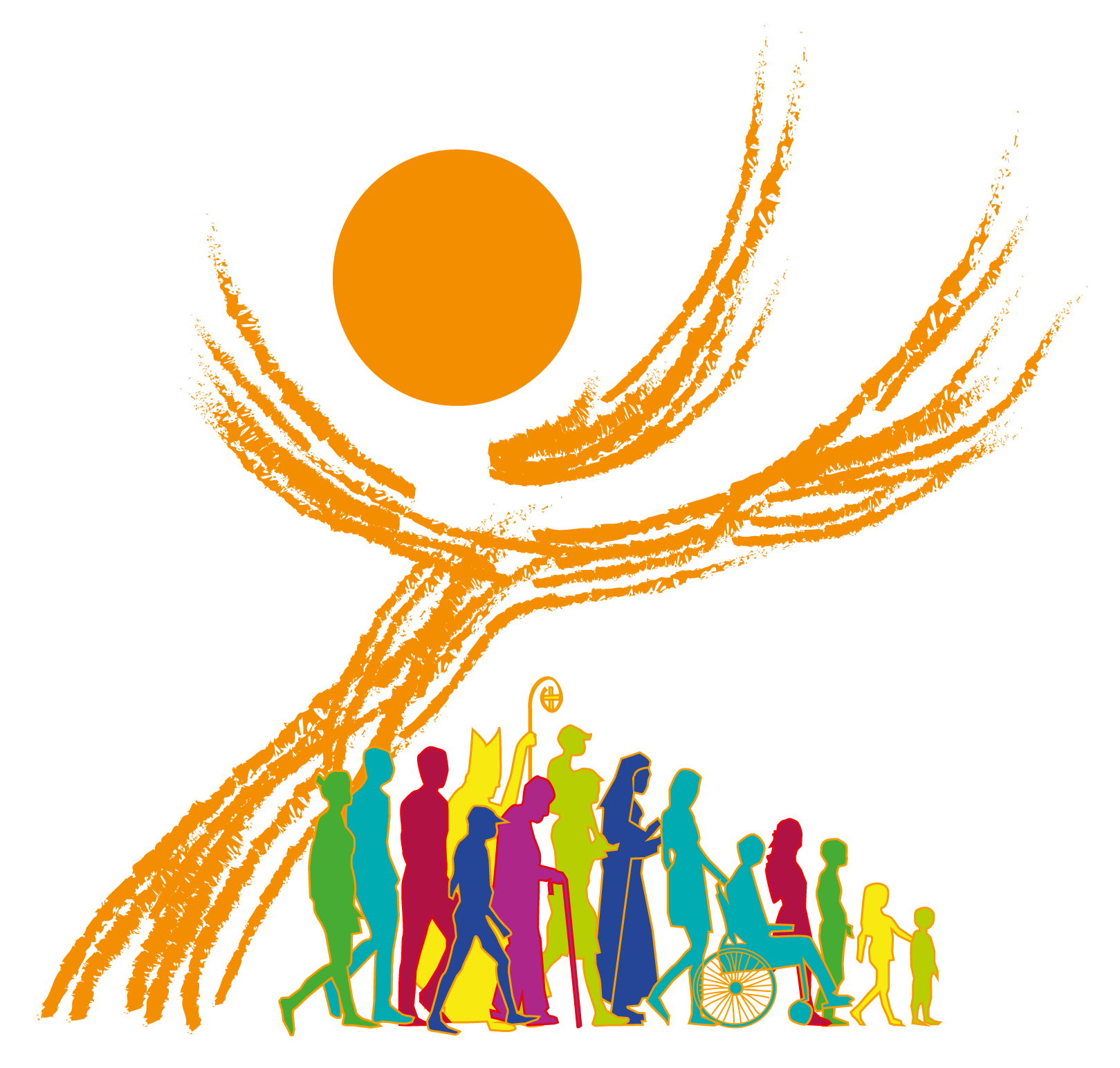 Ti imaš riječi života vječnoga.
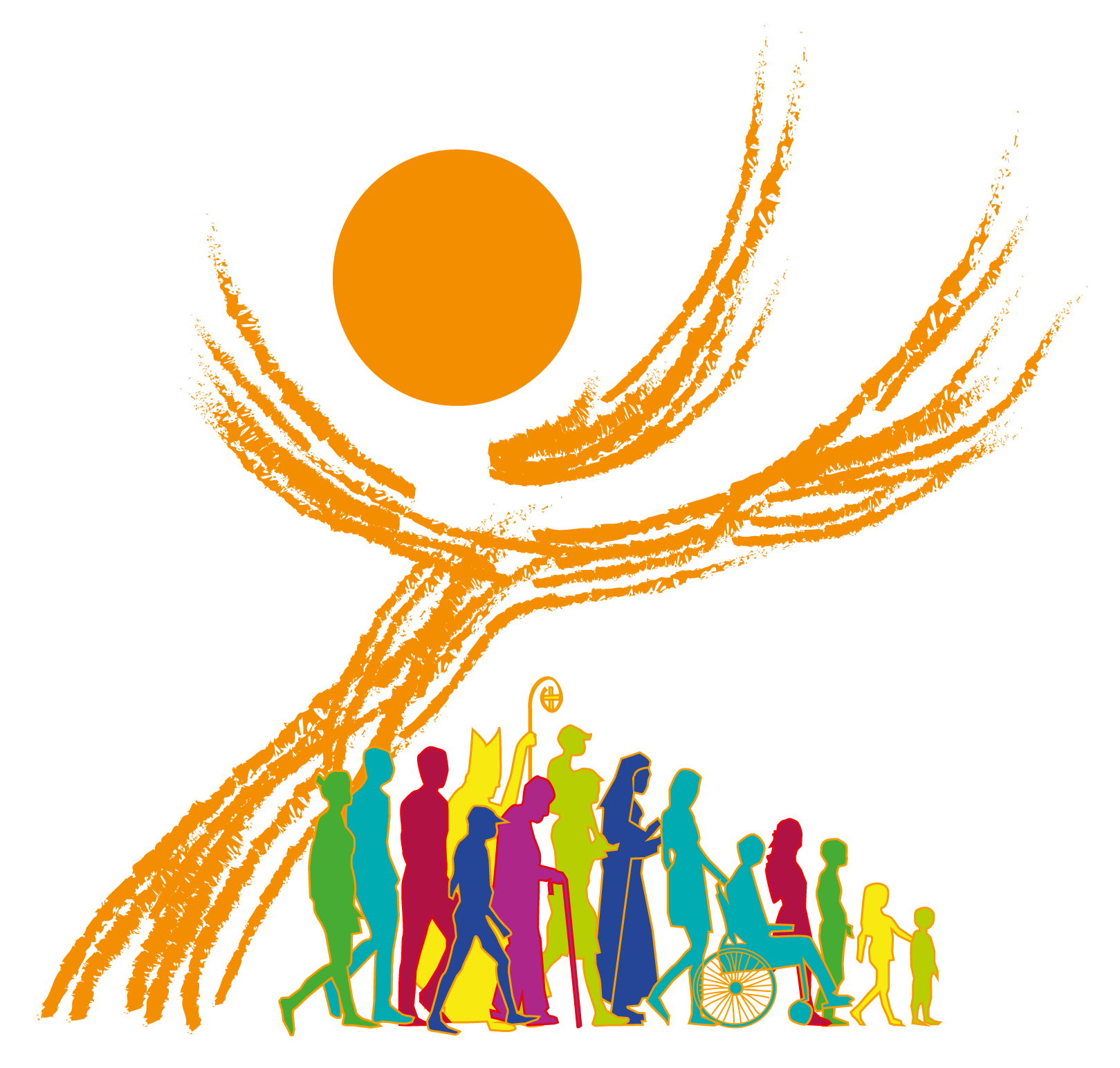 Riječ Tijelom postadei nastani se među nama.
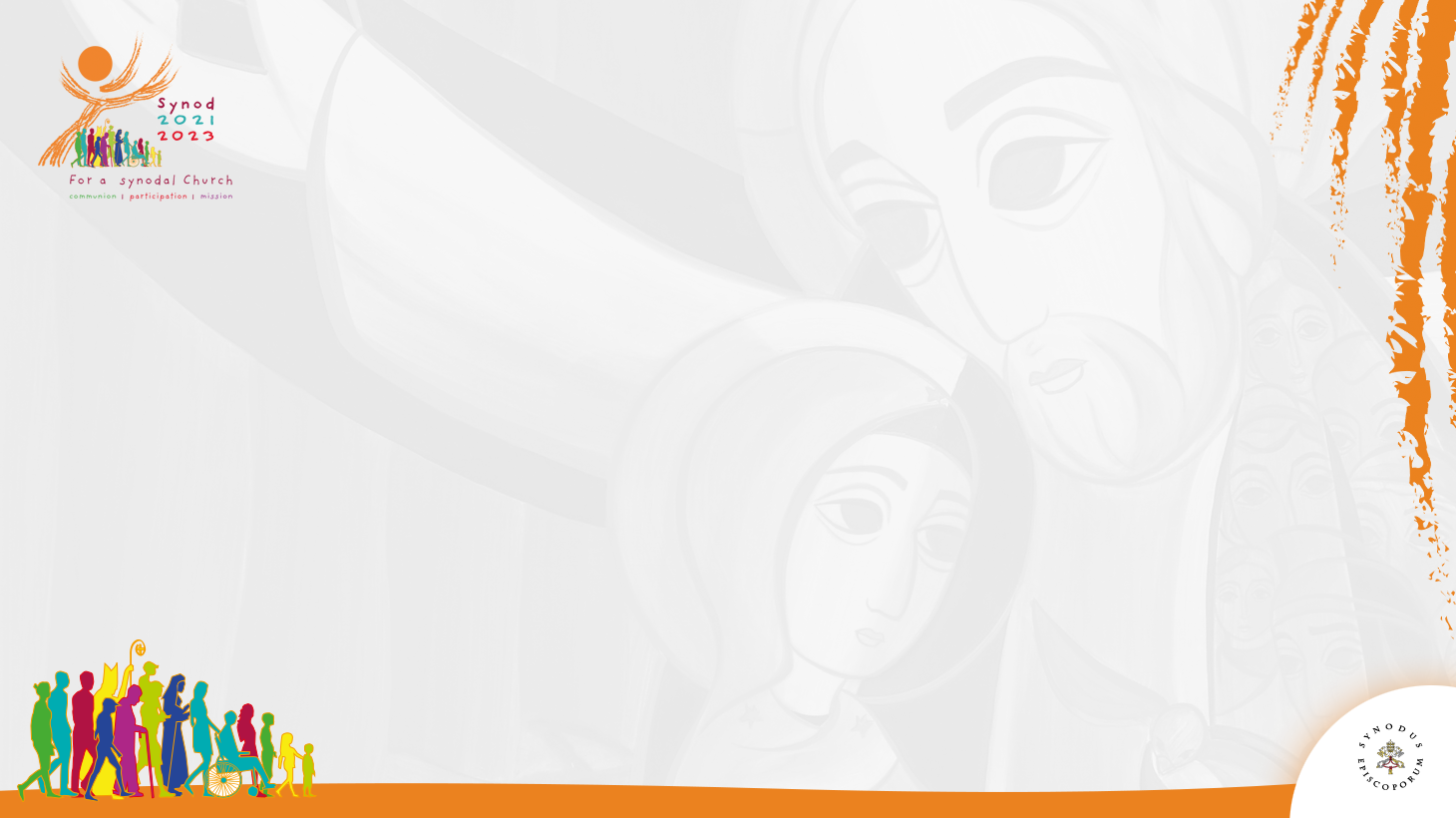 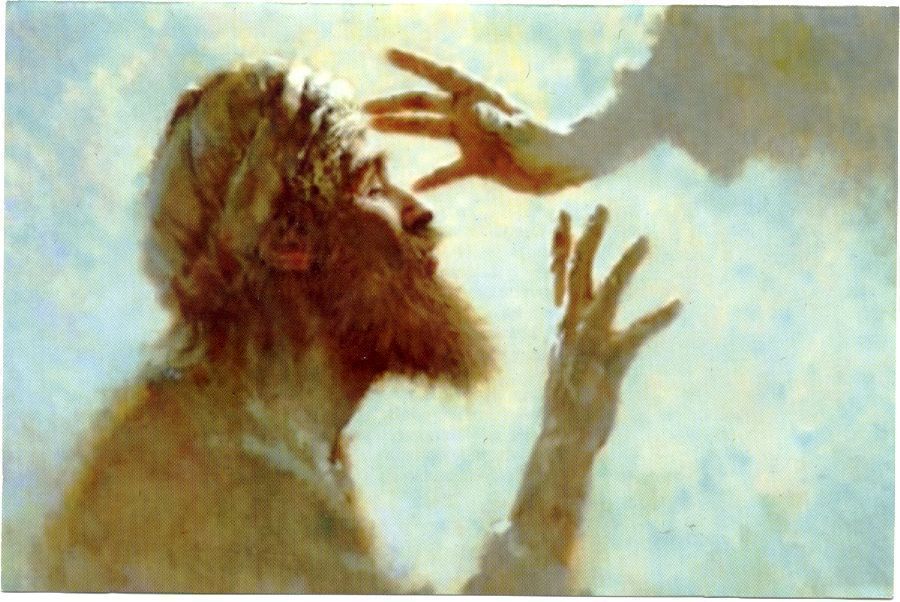 Idi, vjera te tvoja spasila!
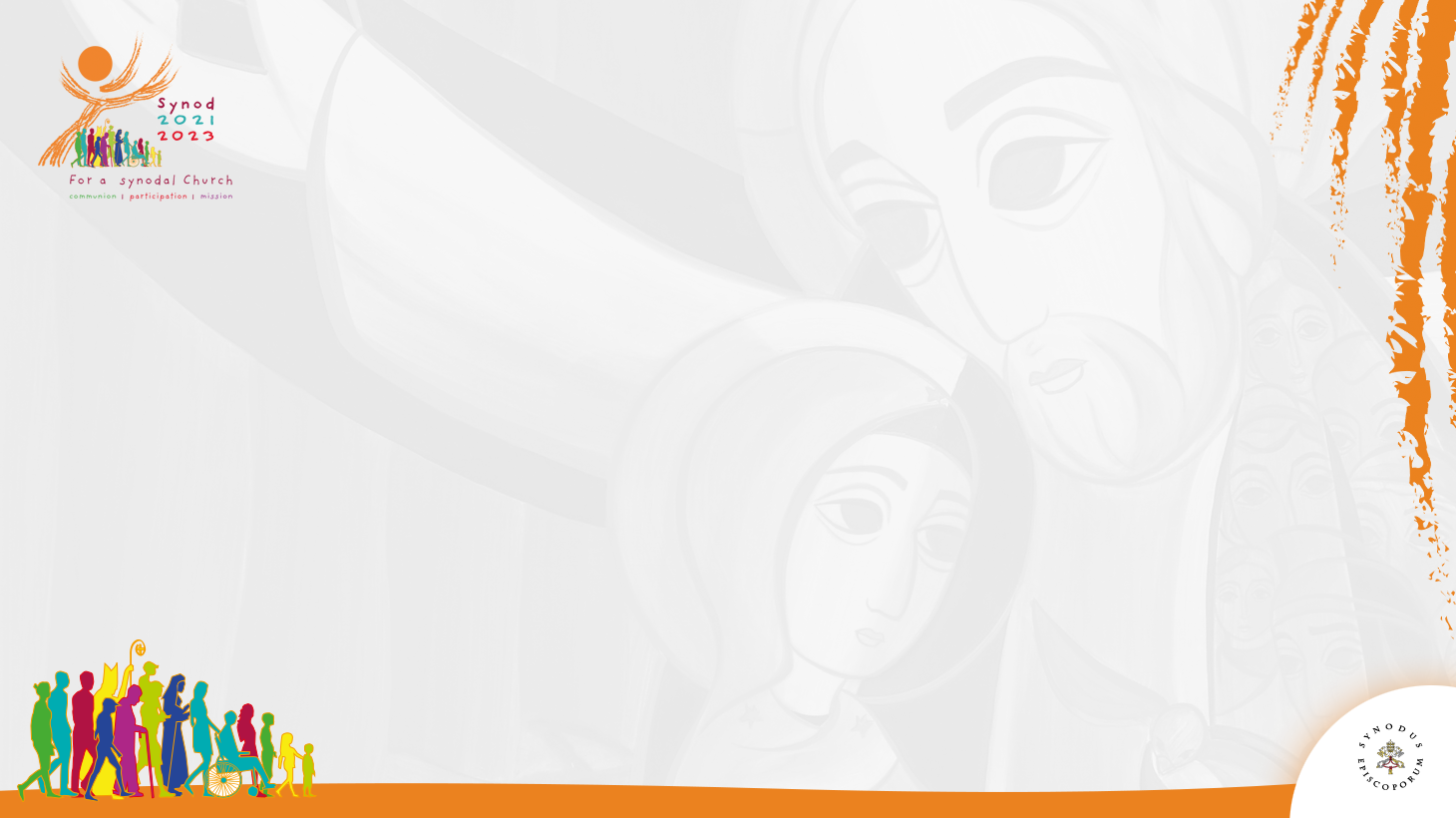 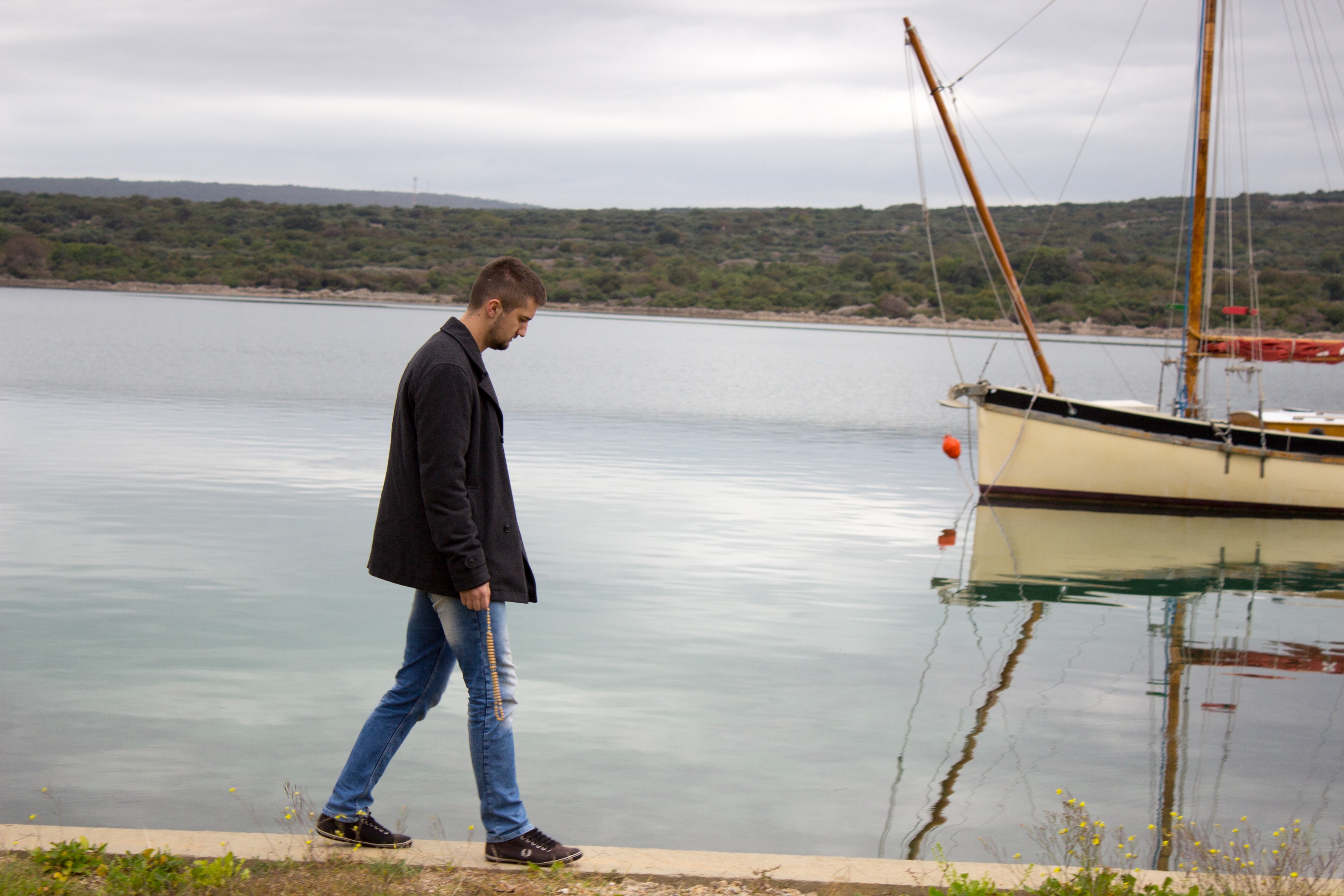 Svjedočanstvo vjere
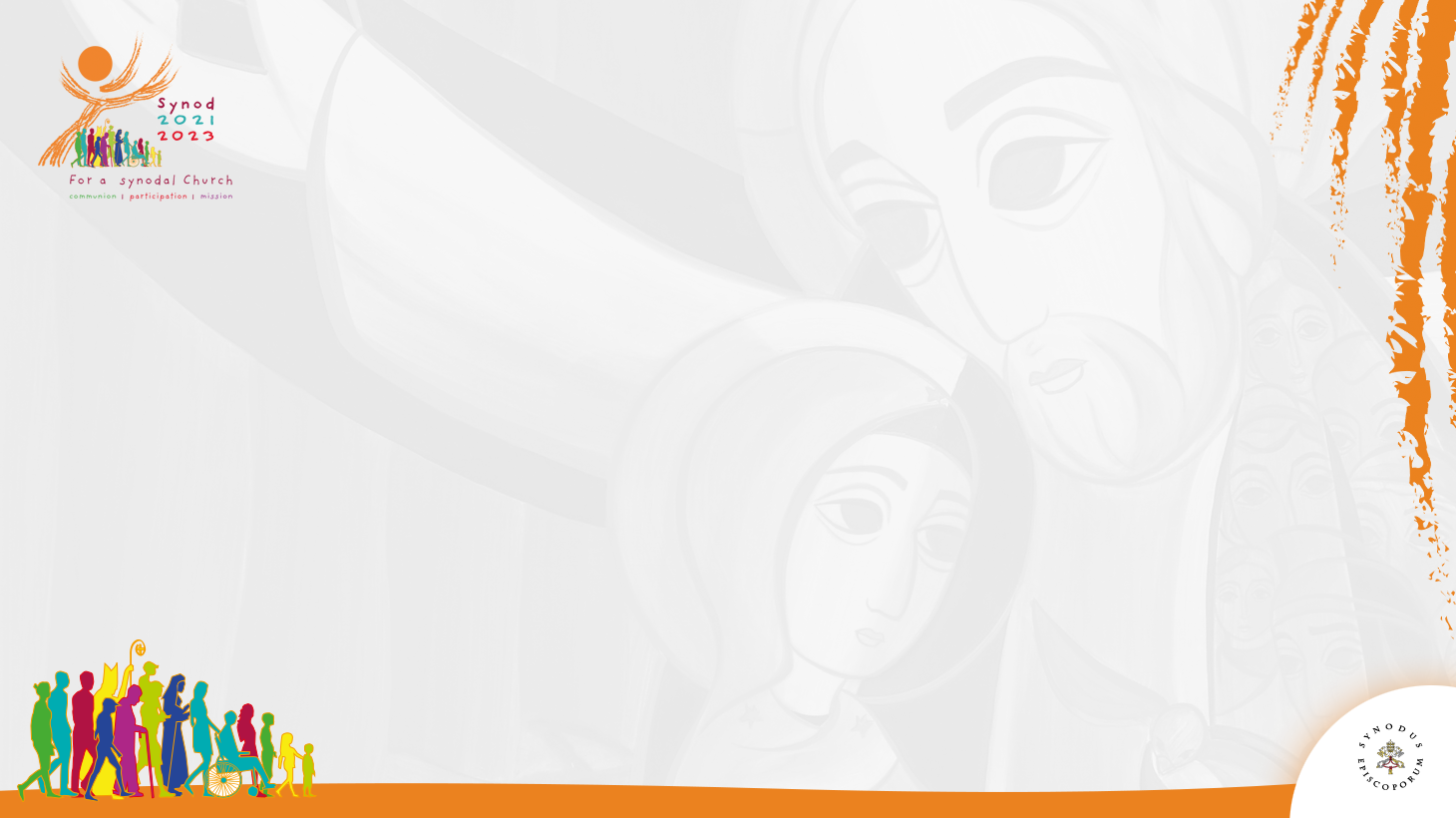 Vrijeme za kavu!
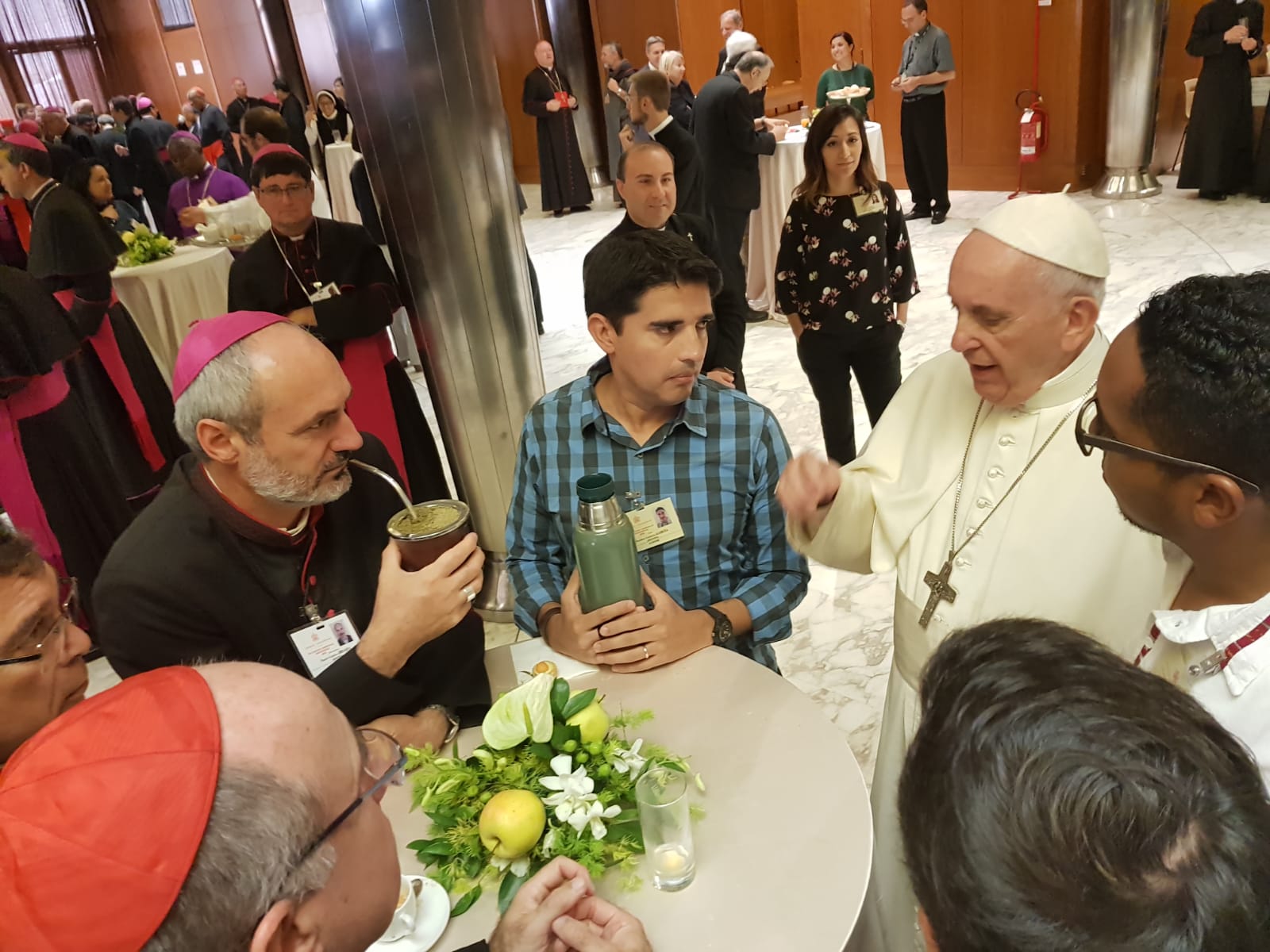 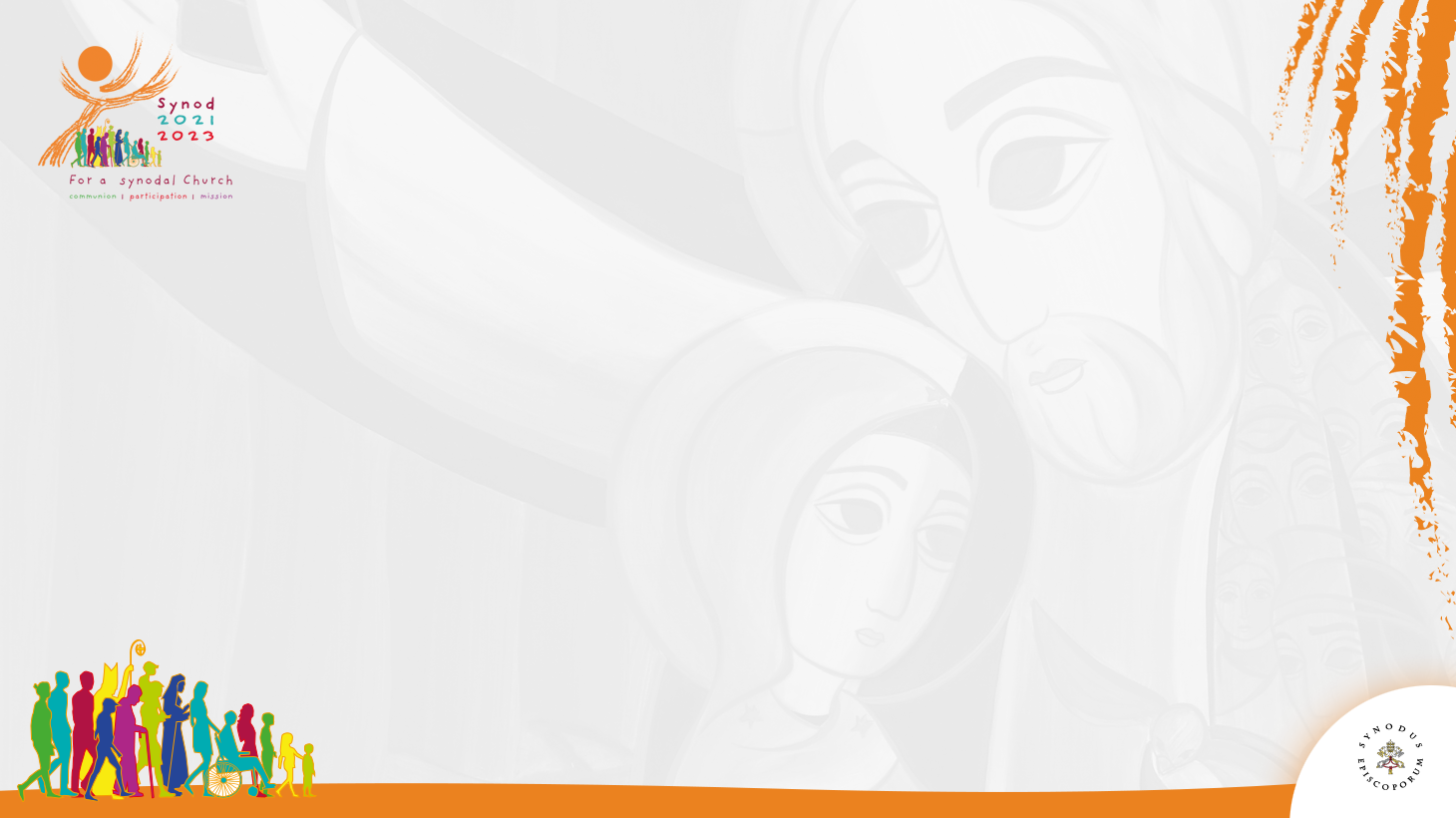 Sinodalna Crkva, naviještajući Evanđelje, kroči zajedno:1. Kako se taj zajedničko hod ostvaruje danas u vašoj Crkvi?
2. Na koje nas korake Duh poziva da bismo rasli u svojem zajedničkom hodu?
dijeliti odgovornost za zajedničko poslanje
suputnici na putu
slušanje
slavlje
govoriti jasno
dijalog u Crkvi i društvu
odgajati se u sinodalnosti
ekumenizam
razlučivanje i odlučivanje
autoritet i sudjelovanje
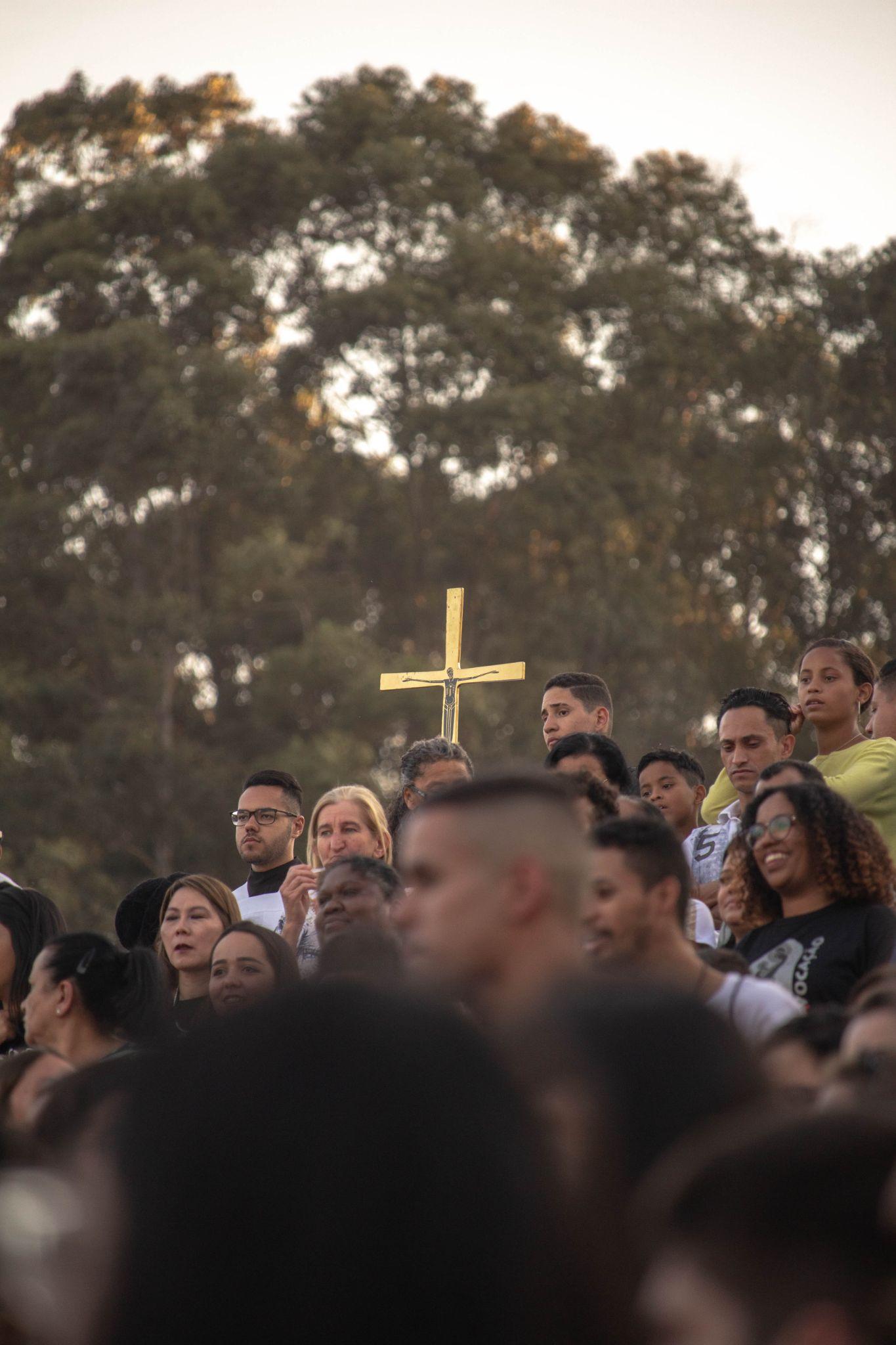 Budi s nama, Gospodine, na našem putu! Pođi s nama u korak. Otvori naše gluhe uši. Neka progledaju naše slijepe oči. Ohrabri naša klonula srca. Ne daj nam potonuti u strahu. Daj nam svojeg Duha Svetoga, Duha sloge i mudrosti, Duha istine i ljubavi: da se ne borimo jedni protiv drugih.
45
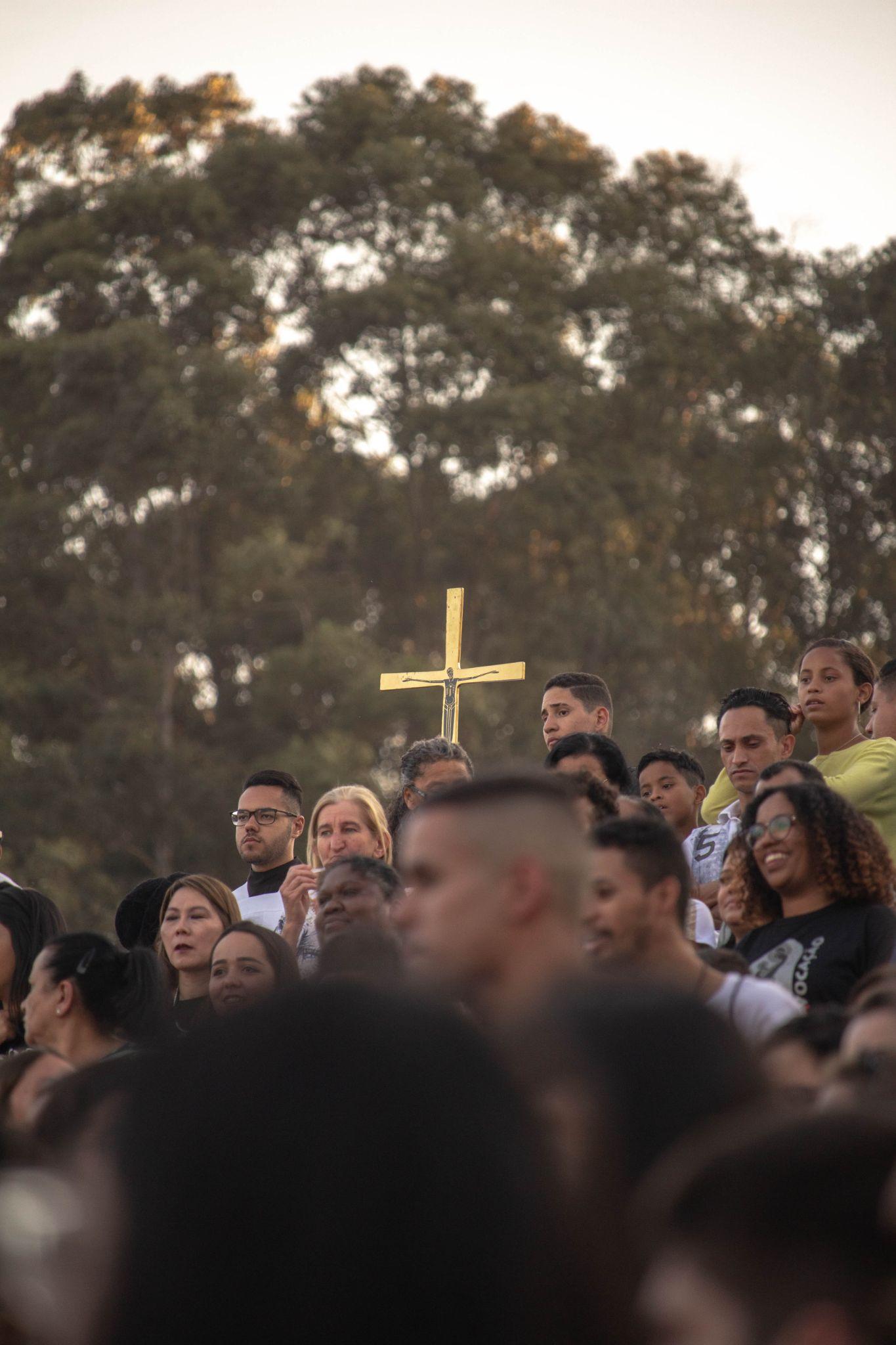 Daj nam biti zajednicom i zajedno živjeti dar vjere. Pomozi nam da te prepoznamo u lomljenju kruha i otkrijemo tvoj glas u riječi koju nam upućuješ. Daj da budemo glasnici tvoje ljubavi i radosti,svjedoci nade i graditelji mira u Crkvi i svijetu.Molimo te, ostani s nama, Gospodine, danas i svakog dana. Amen!
46
/:  Zahvali srcem prepunim,zahvali Ocu Svetomu,zahvali jer ti je daoIsusa, Sina svog!  :/

/:  I sad neka slab kliče: "Ja sam jak",a siromah: "Ja sam bogatzbog onog što mi Bog učini!"  :/
Zahvali.
47
[Speaker Notes: 196 – Zahvali]
1
Kao Marija da Te ljubim,
Tvoju Riječ da čuvam ja.
Kao Marija da je nosim 
sred srca svojega.

Samo Tebi da se klanjam,
samo Tebi predam sve,
da Te ljubim srcem cijelim,
kao Marija, Isuse.
48
[Speaker Notes: 81 – Kao Marija (1. kitica)]
2
Kao Marija da Te ljubim,
Tvoju bol da dijelim ja.
Kao Marija da Te pratim, 
sve do križa Tvojega.

Samo Tebi da se klanjam,
samo Tebi predam sve,
da Te ljubim srcem cijelim,
kao Marija, Isuse.
49
[Speaker Notes: 81 – Kao Marija (2. kitica)]
3
Kao Marija da Te ljubim,
Tvoj put da slijedim ja.
Kao Marija da Ti služim, 
da Ti predam život sav.

Samo Tebi da se klanjam,
samo Tebi predam sve,
da Te ljubim srcem cijelim,
kao Marija, Isuse.
50
[Speaker Notes: 81 – Kao Marija (3. kitica)]
/:  Ostani s nama jer večer je,
ostani Gospode!
Ostani s nama jer mrači se,
ostani Gospodine!  :/
51
[Speaker Notes: 131 – Ostani s nama (Pripjev)]
1
Dvojica braće išli su tužništo Isus umrije,al' dođe Isus uskrsli k njimai tuga ih mine u tren.

Ostani s nama jer večer je,
ostani Gospode!
Ostani s nama jer mrači se,
ostani Gospodine!
52
[Speaker Notes: 131 – Ostani s nama (1. kitica)]
2
Riječ Tvoja jasna često mi zbori,želi me podići,al' sav moj govor, djela i misližele Te mimoići.

Ostani s nama jer večer je,
ostani Gospode!
Ostani s nama jer mrači se,
ostani Gospodine!
53
[Speaker Notes: 131 – Ostani s nama (2. kitica)]
3
Sebe nam daješ, život nam vraćaš,blaguješ sa nama.Hvala Ti, Kriste, za ljubav silnukoja nas vodi kroz svijet!

Ostani s nama jer večer je,
ostani Gospode!
Ostani s nama jer mrači se,
ostani Gospodine!
54
[Speaker Notes: 131 – Ostani s nama (3. kitica)]
4
Primi nas, Kriste, k'o sinove Oca,Tvoja smo braća mi.Premda je večer, tama sve veća,pođimo skupa sad svi!

Ostani s nama jer večer je,
ostani Gospode!
Ostani s nama jer mrači se,
ostani Gospodine!
55
[Speaker Notes: 131 – Ostani s nama (4. kitica)]
Kruh svoj s gladnim dijeli,tužna razveseli,bolesna pohodi,sljepca k cilju vodi!Milosti je čas, Isus zove nas!Milosti je čas, Isus zove nas!
56
Žedna vodom poji,tjeskobna spokoji,samotnom pristupi,srca ne otupi.Milosti je čas, Isus zove nas!Milosti je čas, Isus zove nas!
57
Mira tvorac budi,nikoga ne sudi,potlačena brani,Blagi sad su dani.Milosti je čas, Isus zove nas!Milosti je čas, Isus zove nas!
58
Protivnika ljubi,nadanja ne gubi.Kristu budi vjeran,Duhom naprijed tjeran.Milosti je čas, Isus zove nas!Milosti je čas, Isus zove nas!
59
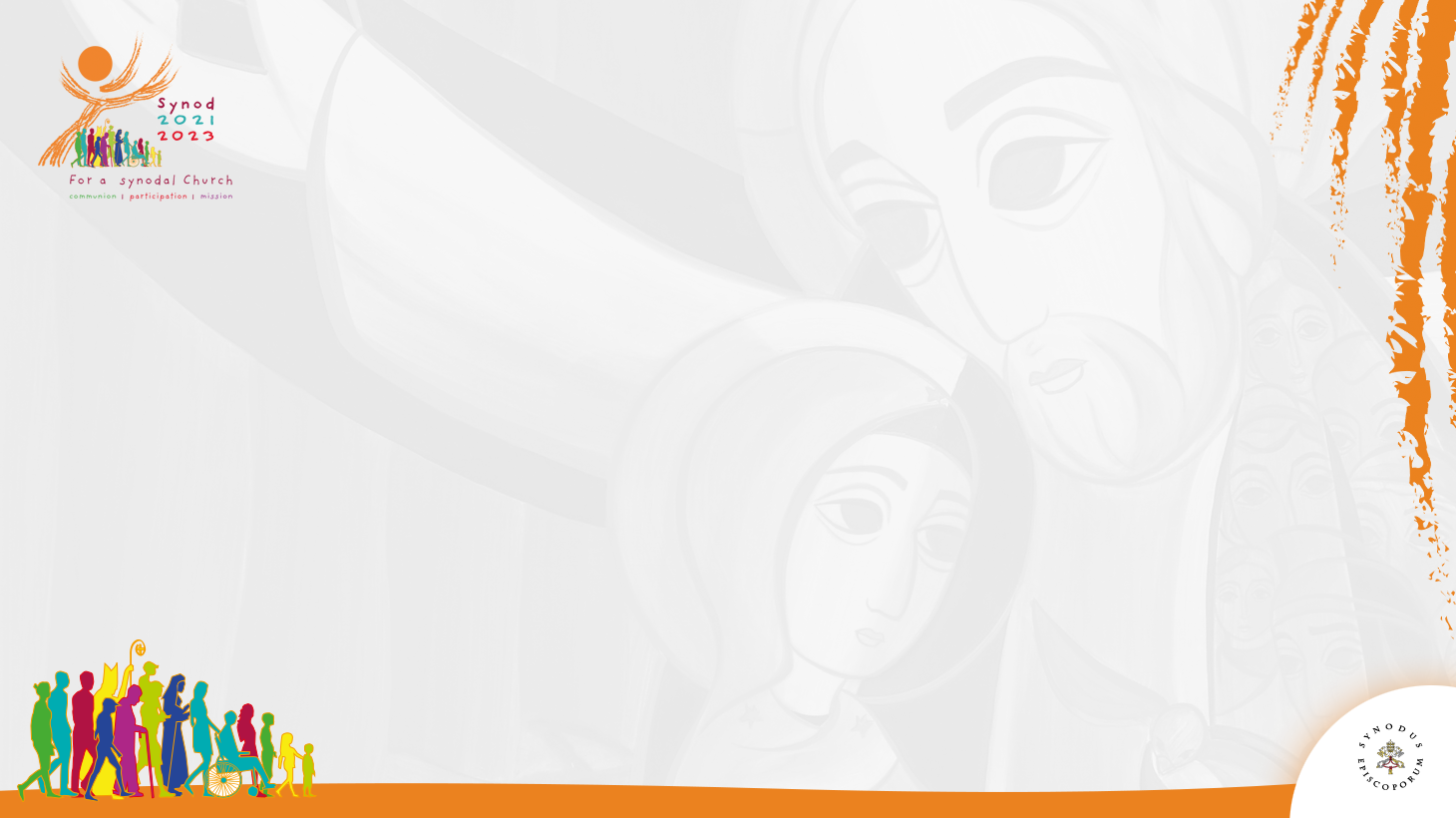 Sljedeći sinodski susret bit će ...


Hvala svima!